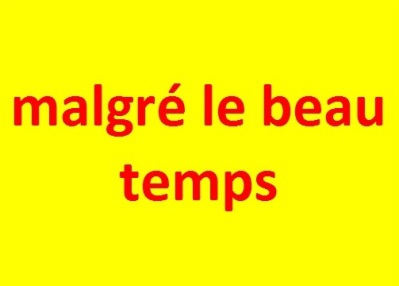 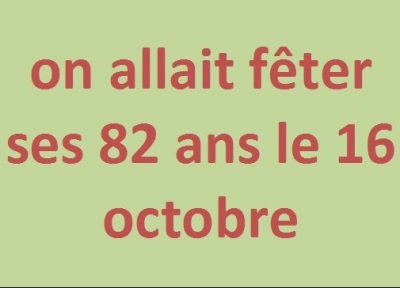 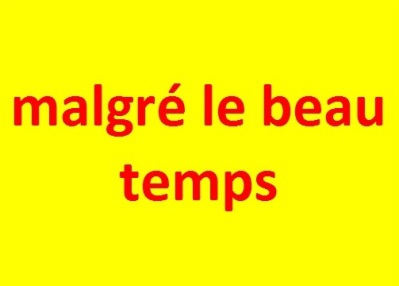 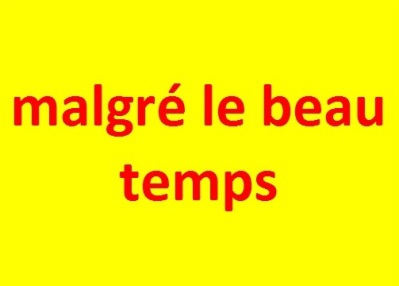 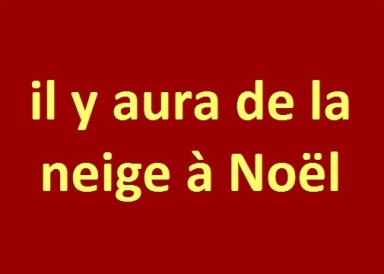 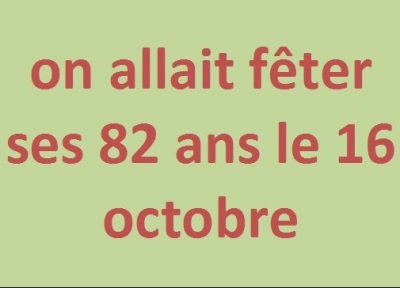 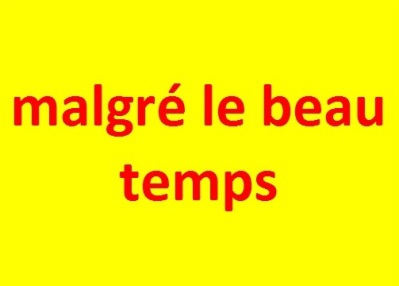 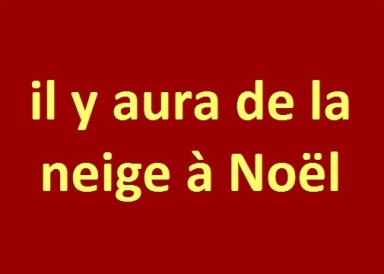 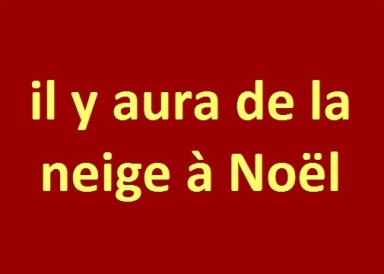 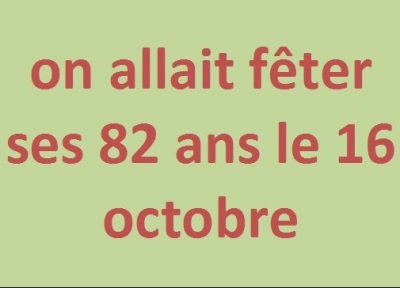 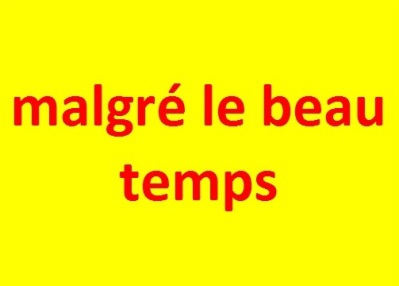 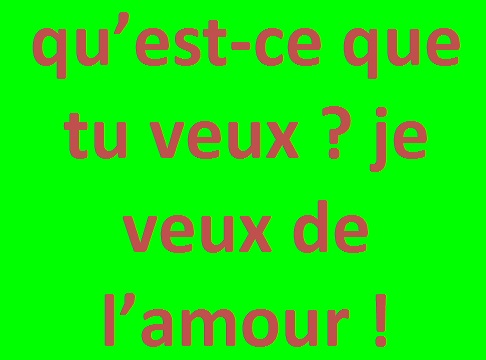 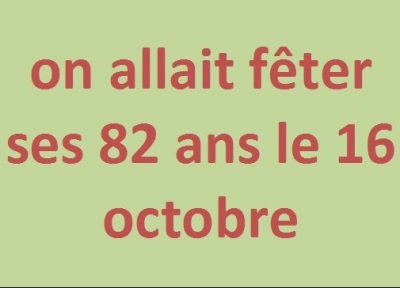 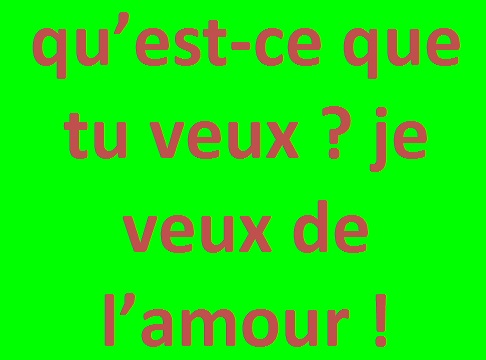 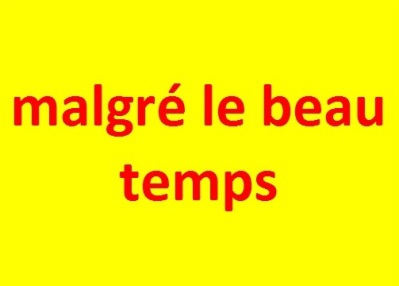 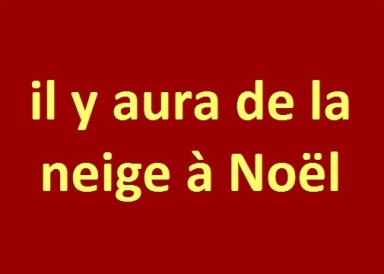 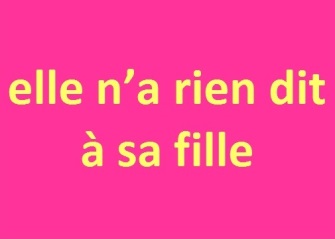 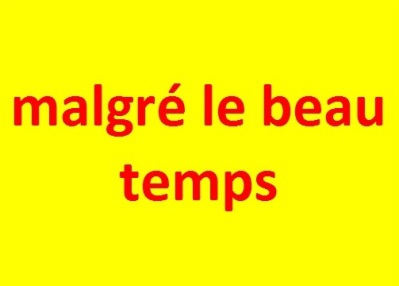 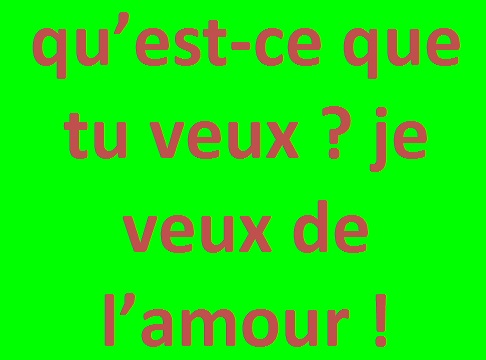 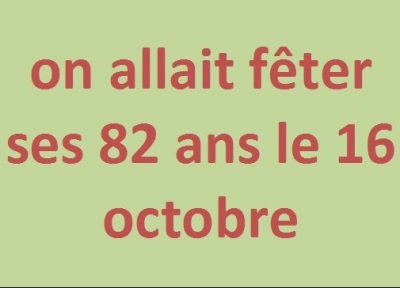 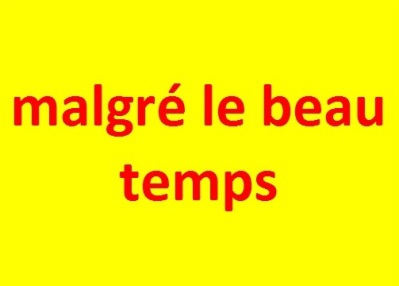 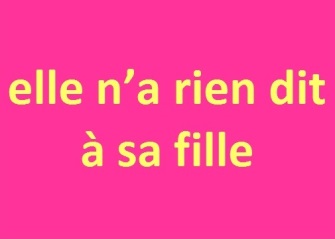 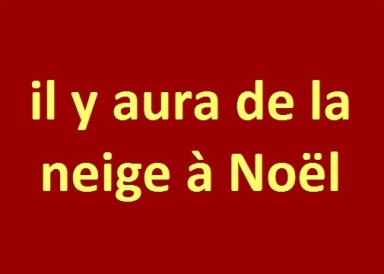 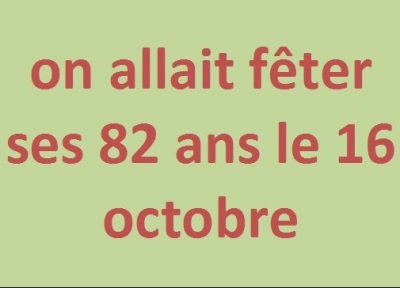 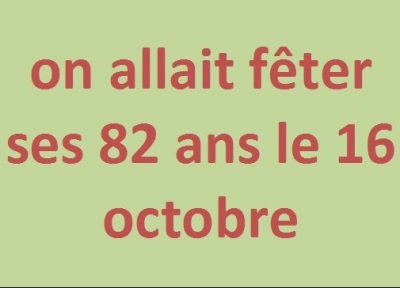 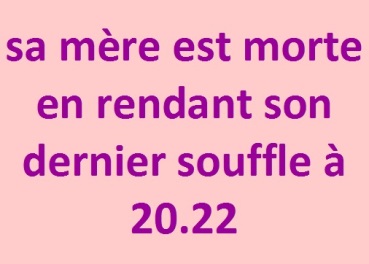 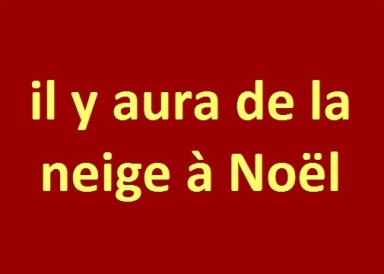 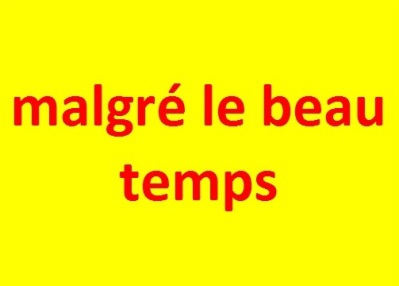 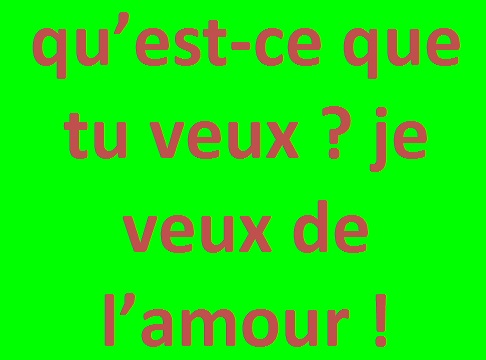 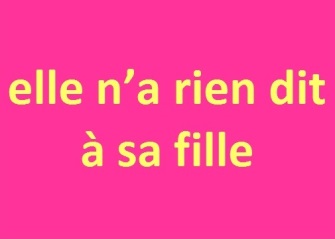 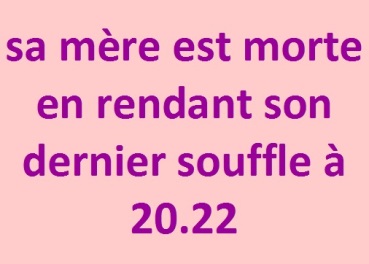 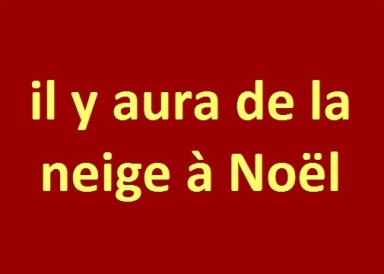 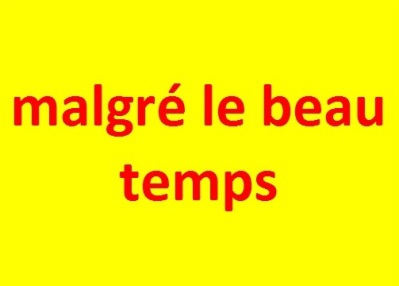 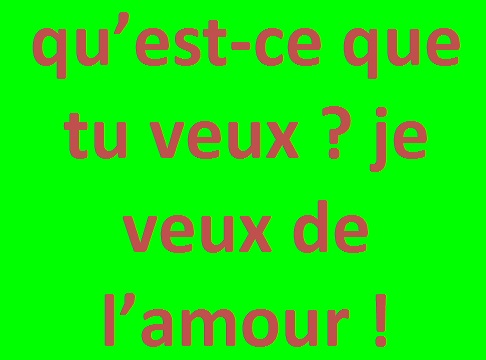 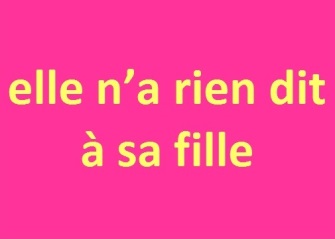 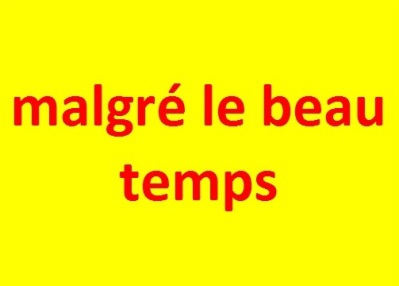 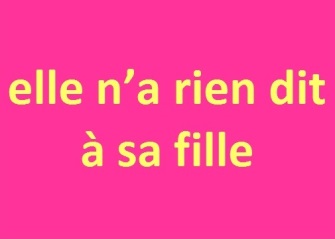 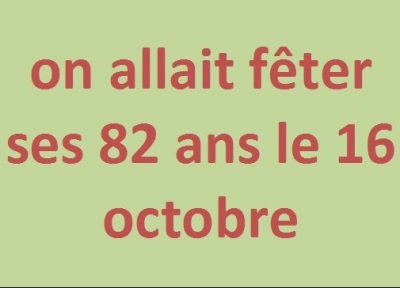 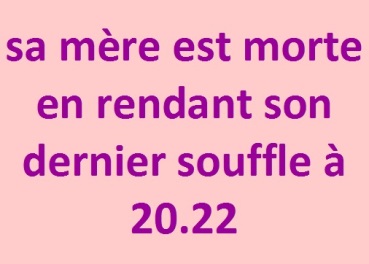 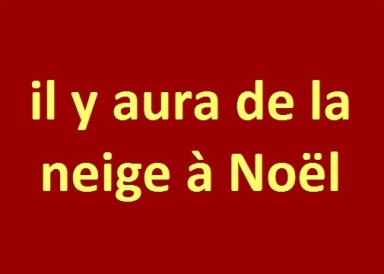 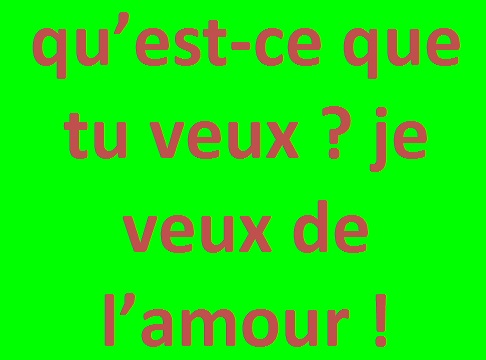 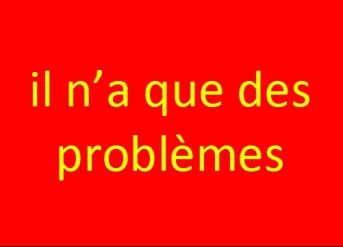 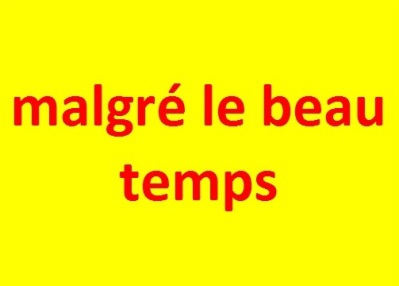 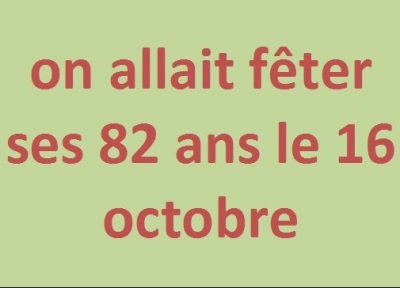 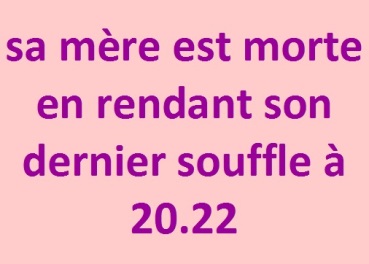 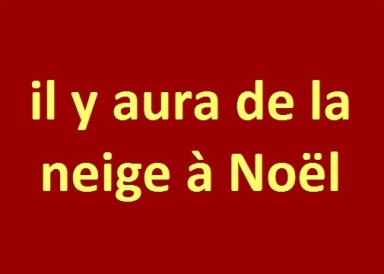 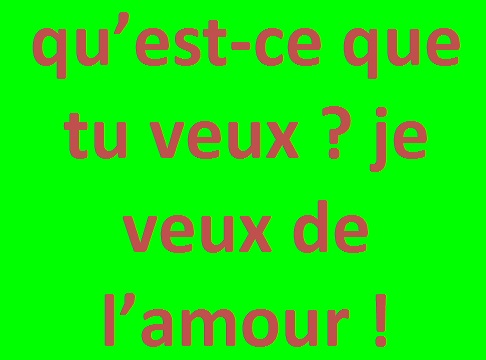 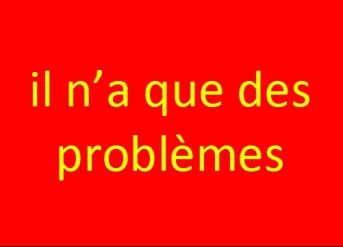 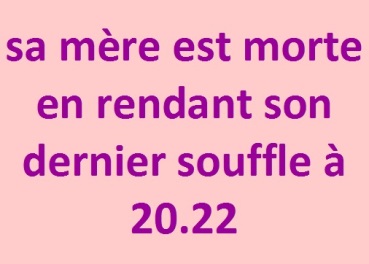 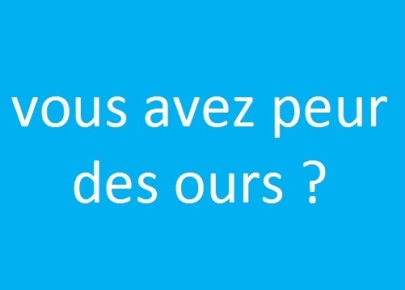 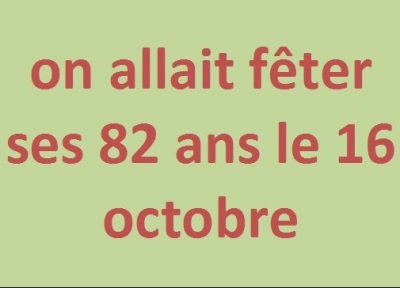 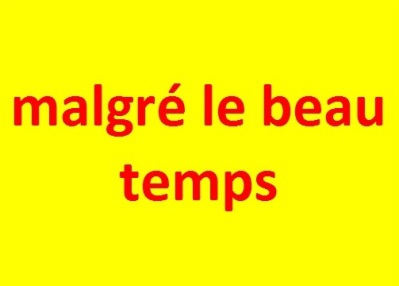 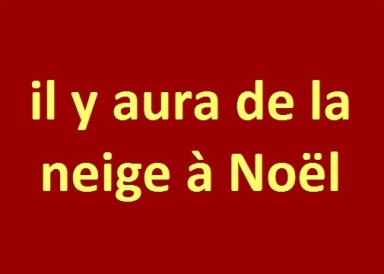 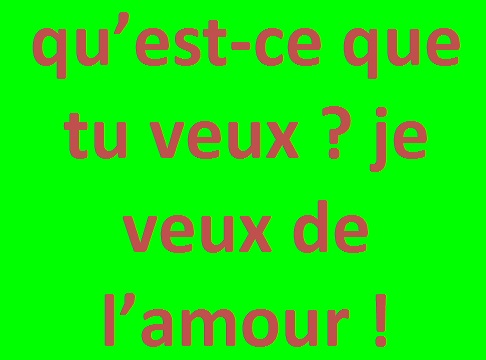 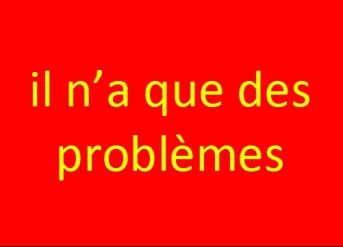 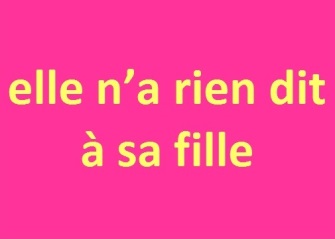 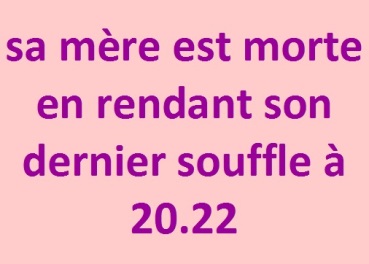 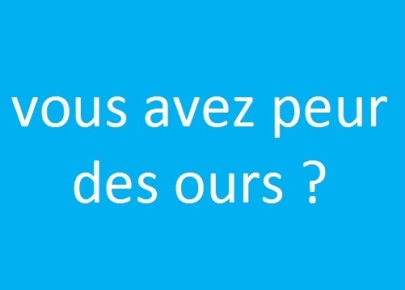 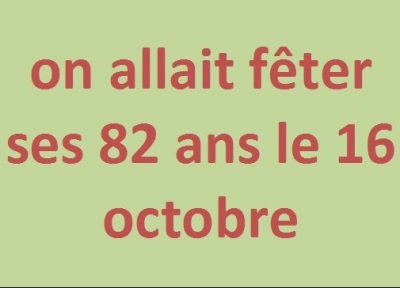 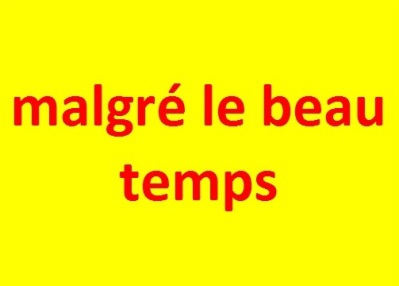 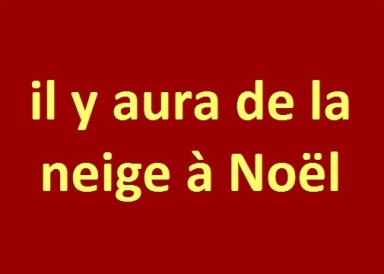 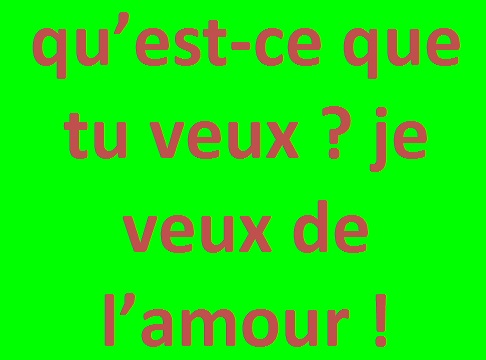 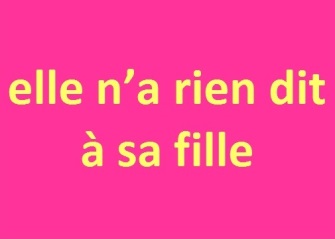 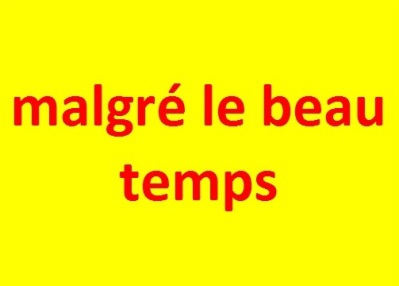 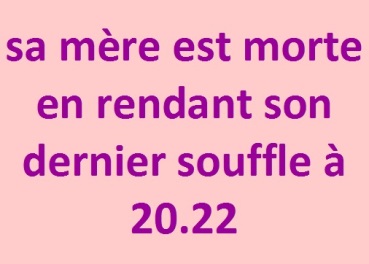 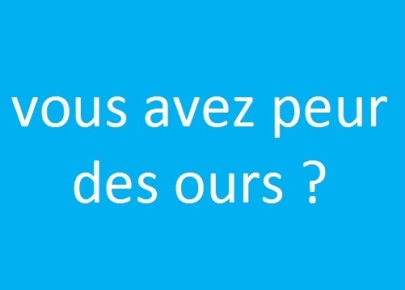 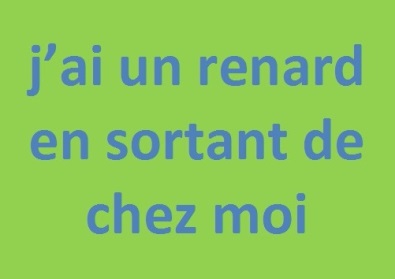 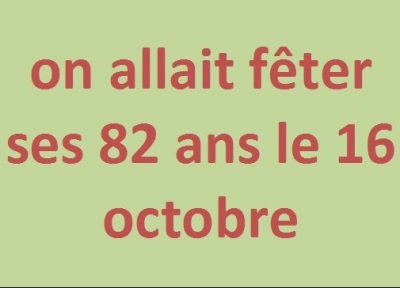 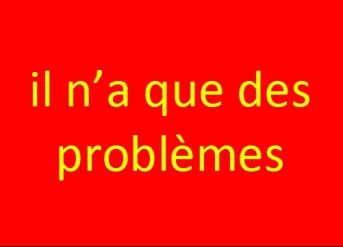 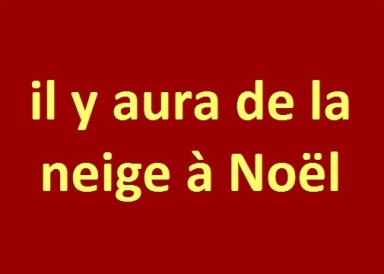 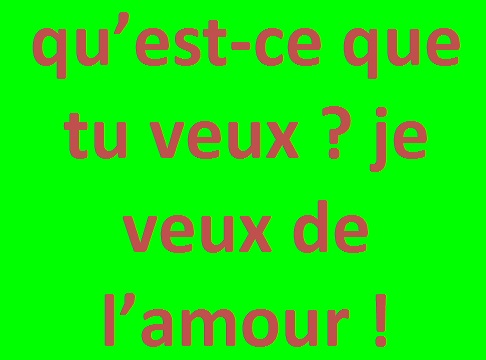 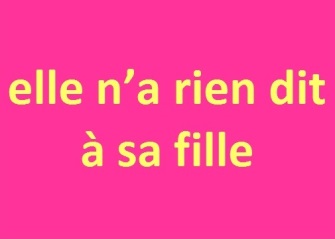 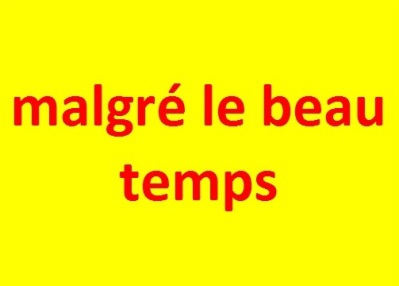 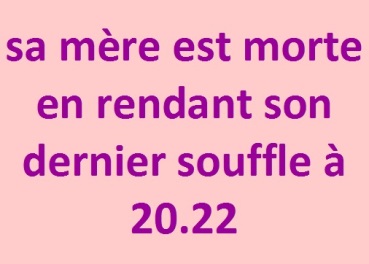 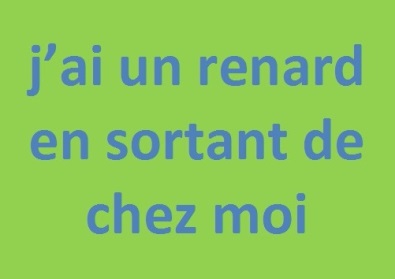 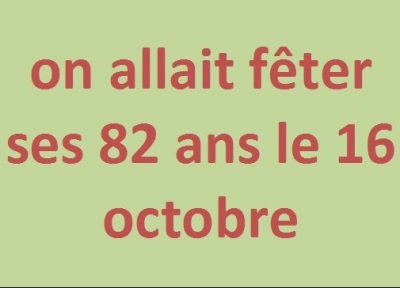 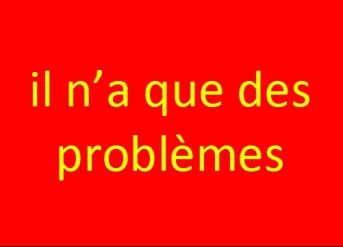 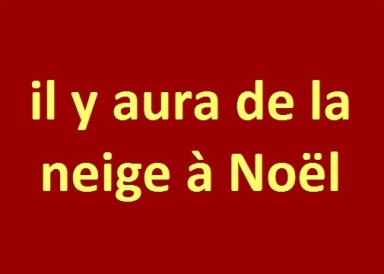 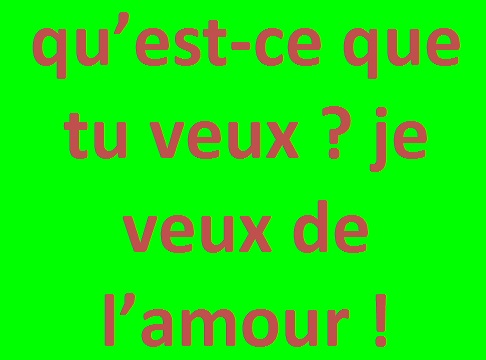 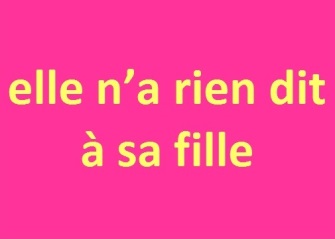 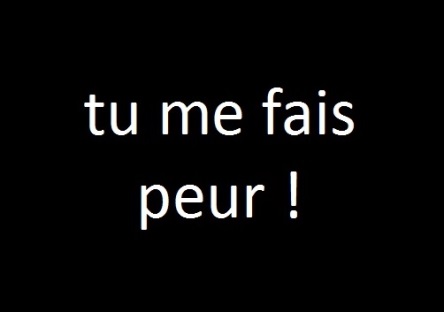 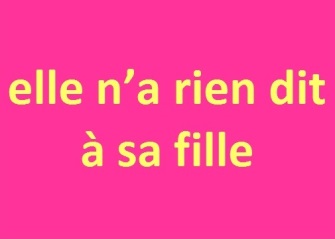 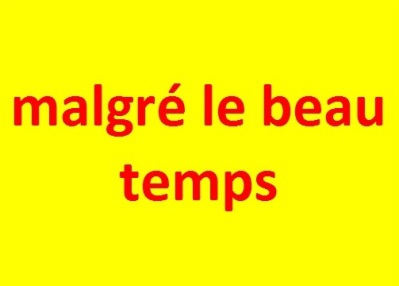 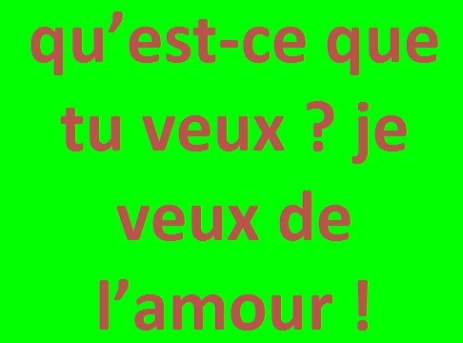 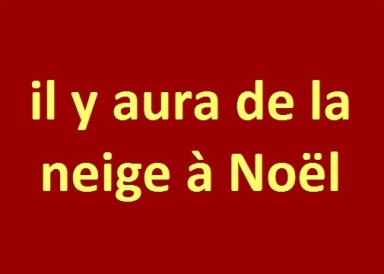 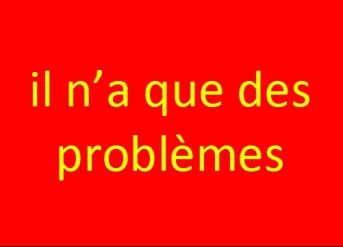 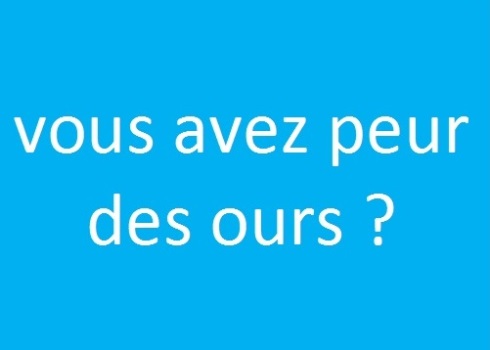 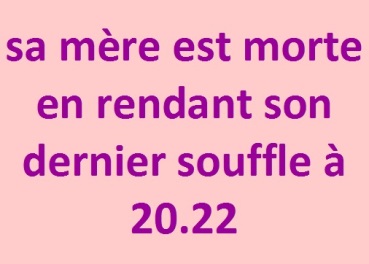 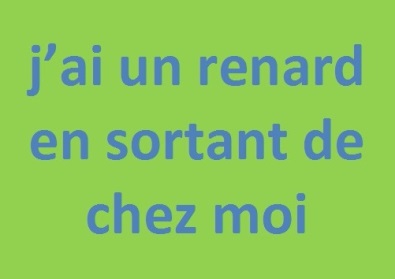 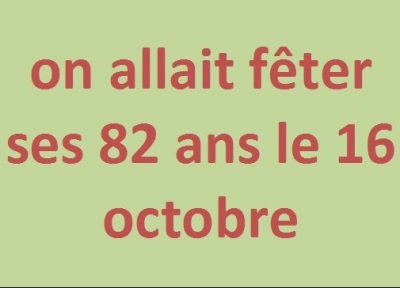 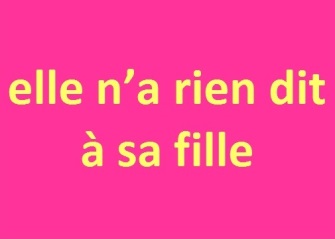 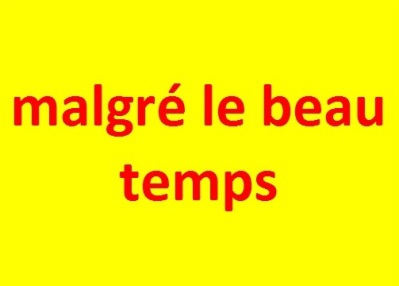 Il en manque2, lesquels?
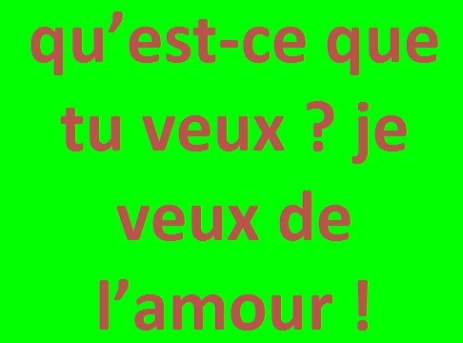 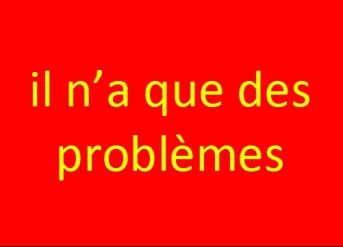 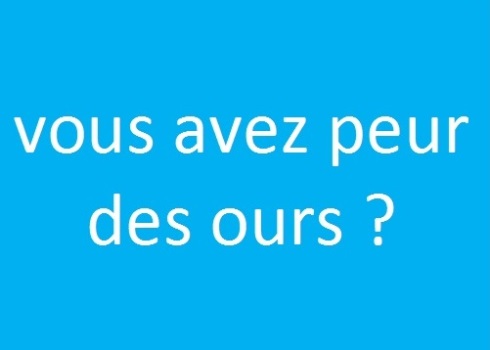 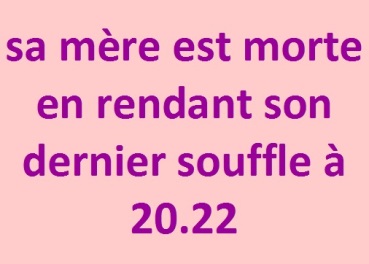 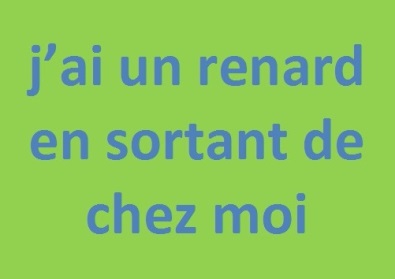 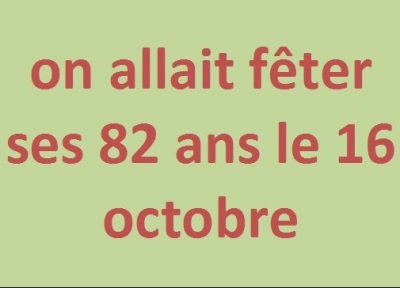 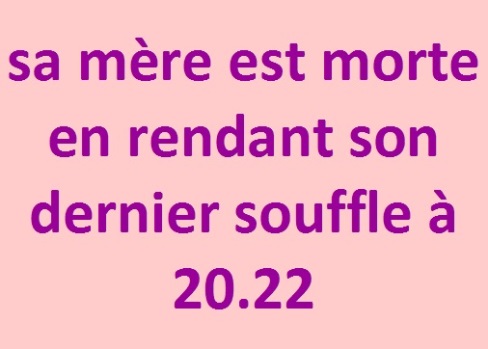 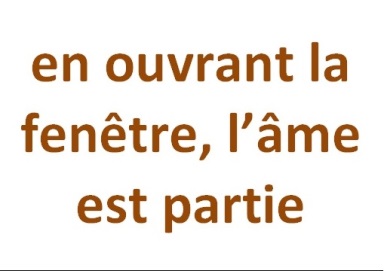 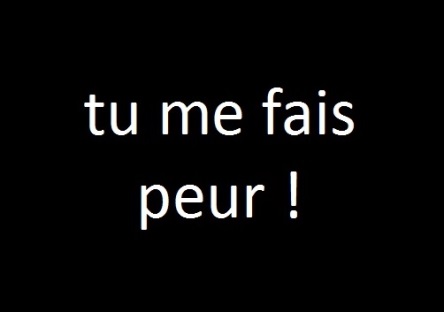 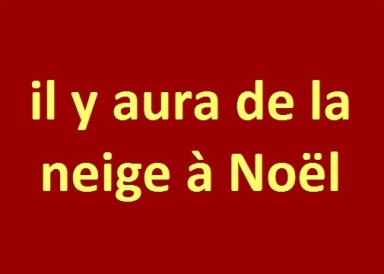 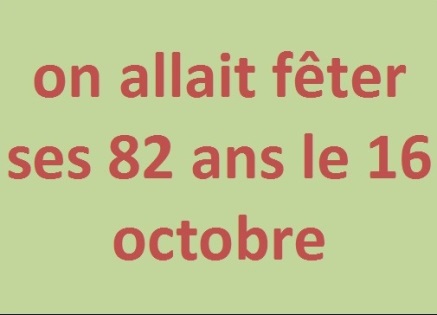 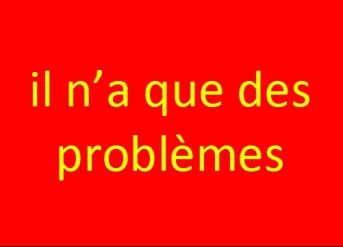 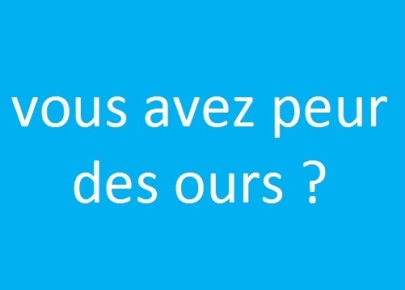 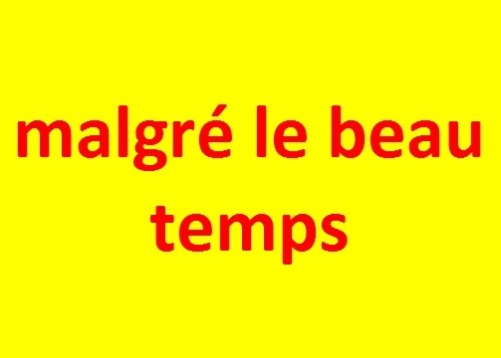 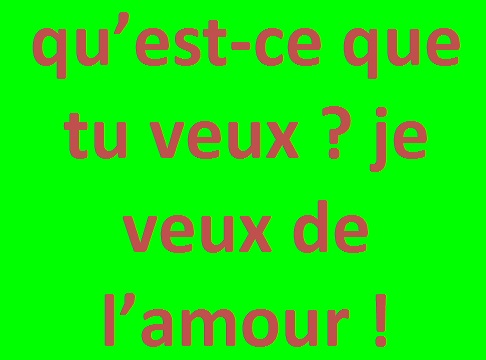 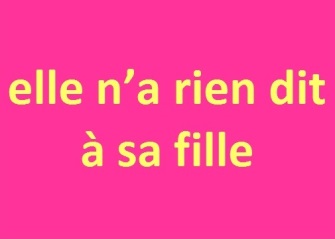 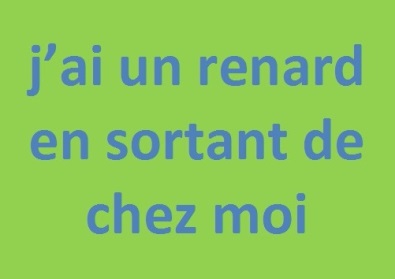 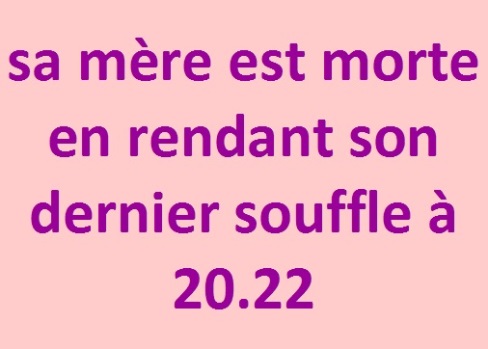 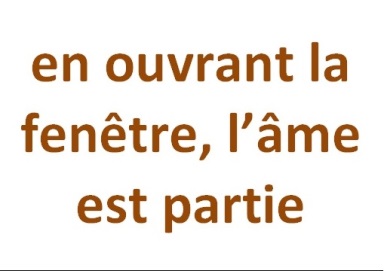 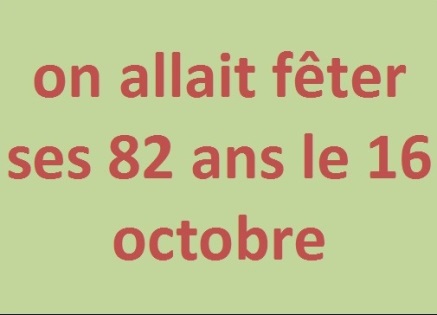 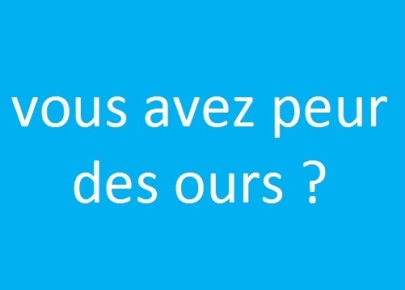 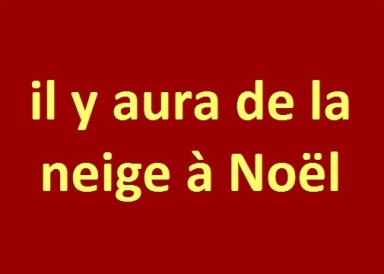 Il en manque 2, lesquels?
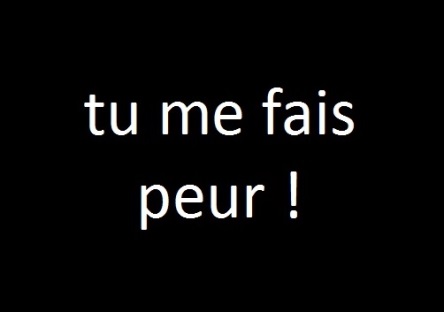 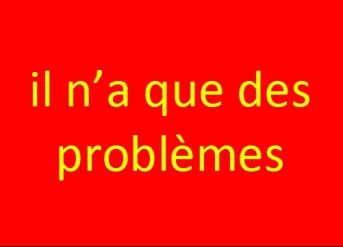 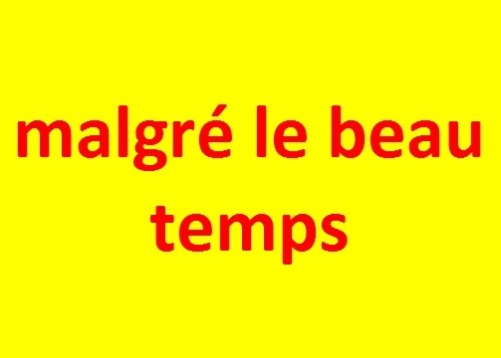 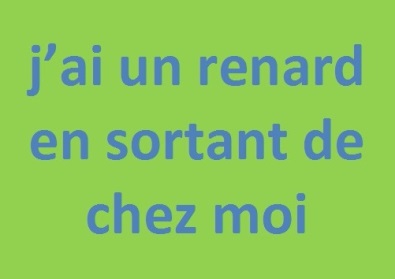 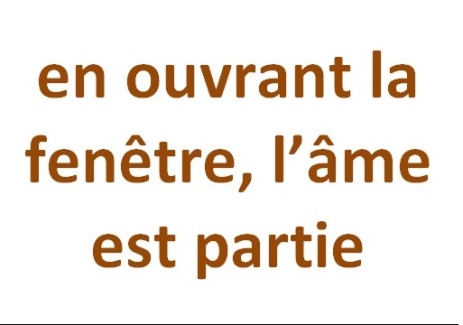 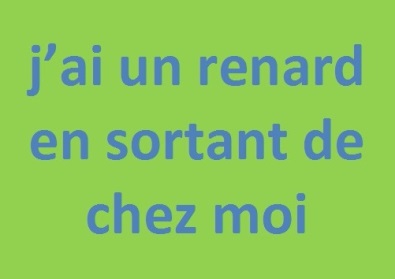 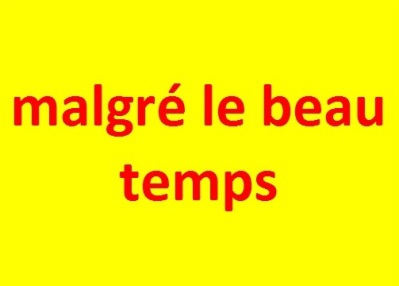 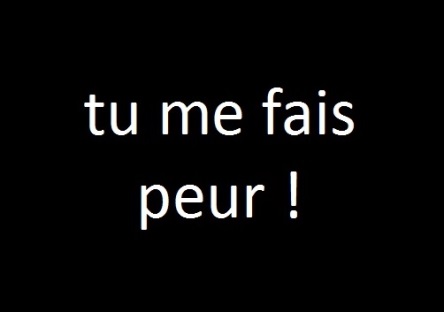 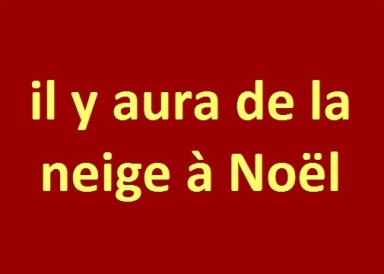 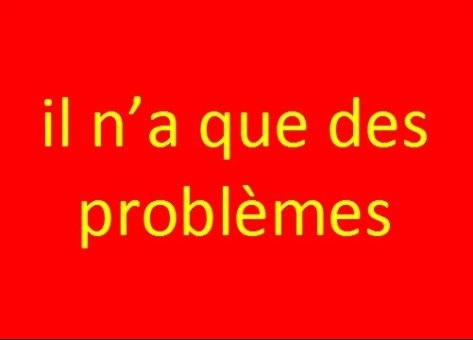 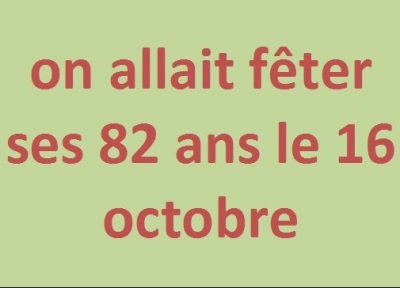 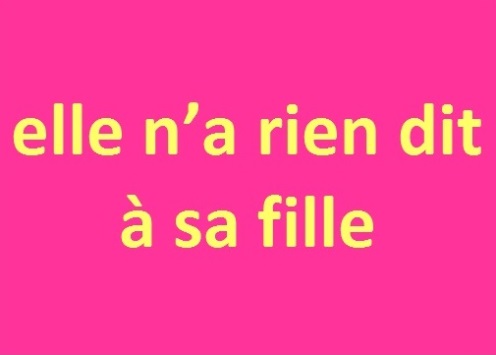 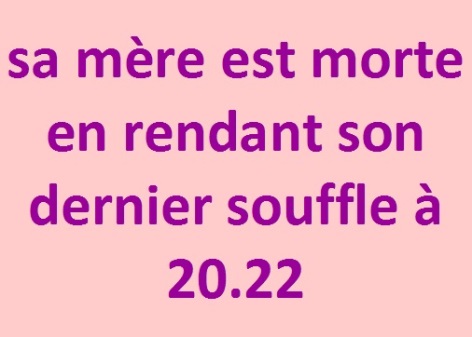 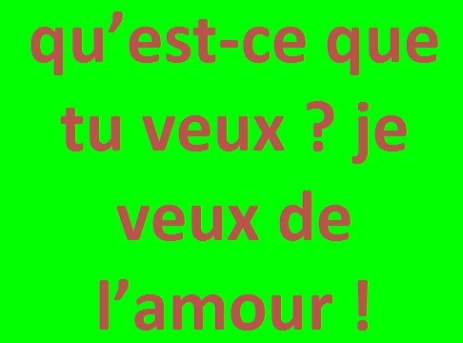 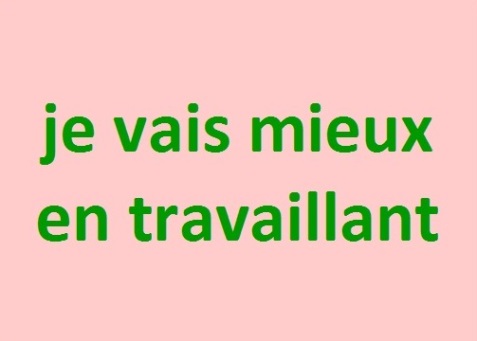 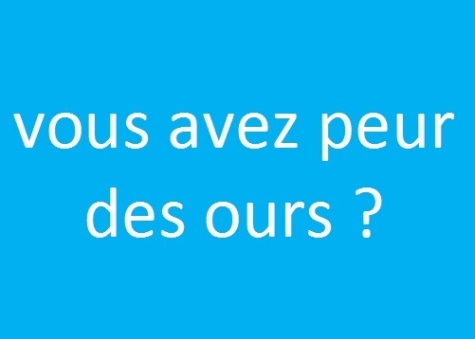 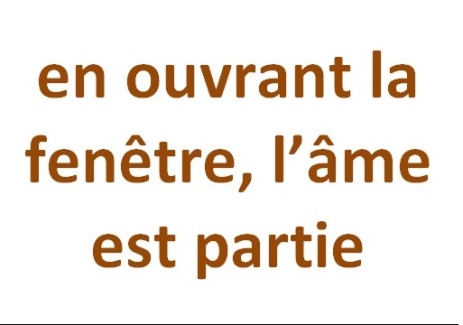 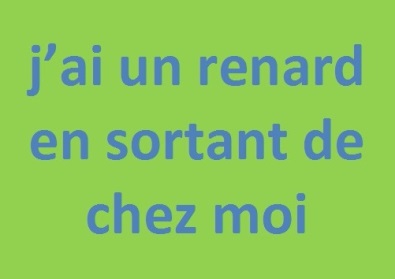 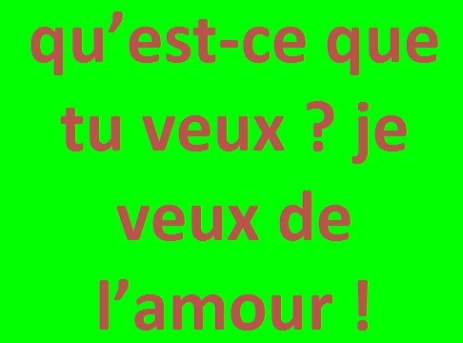 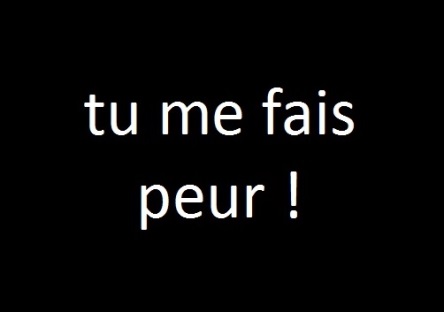 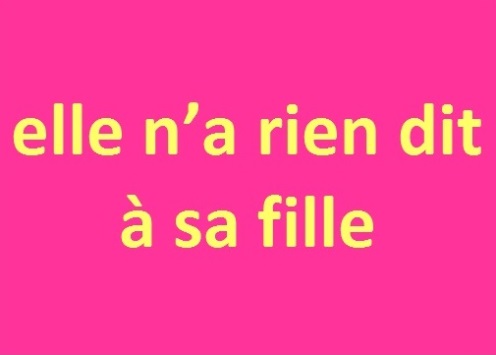 Il en manque 2, lesquels?
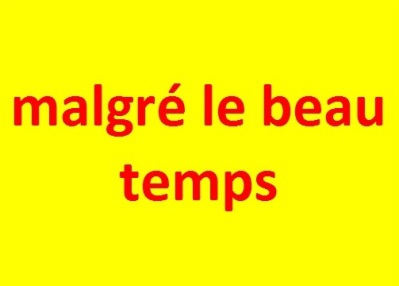 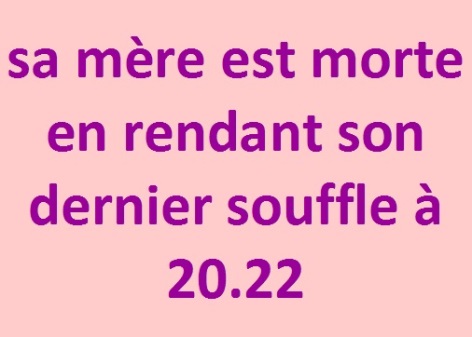 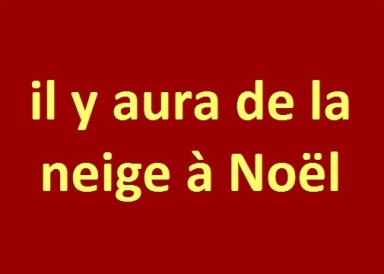 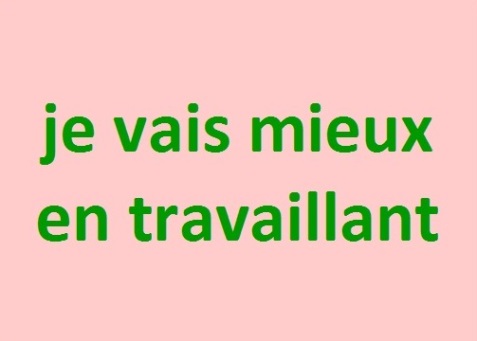 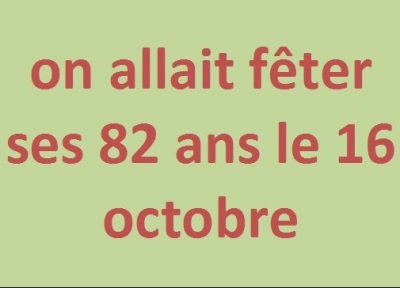 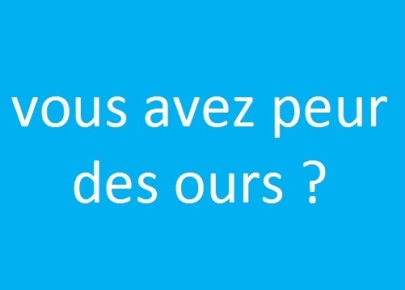 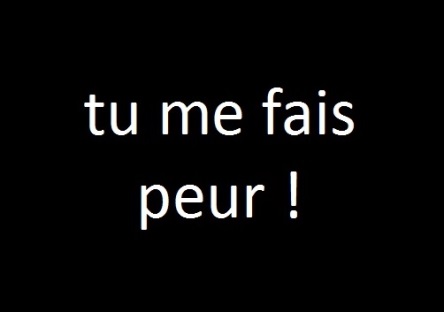 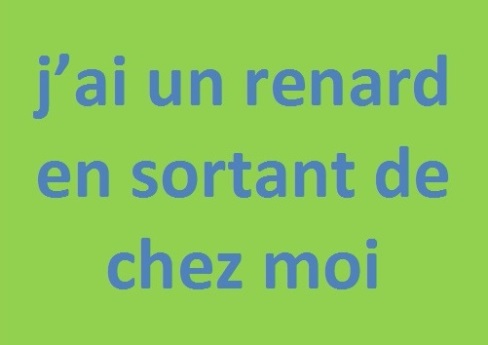 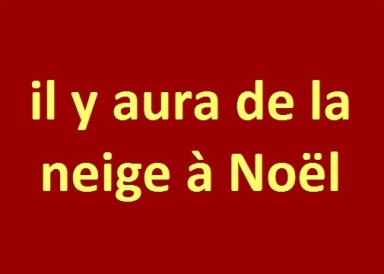 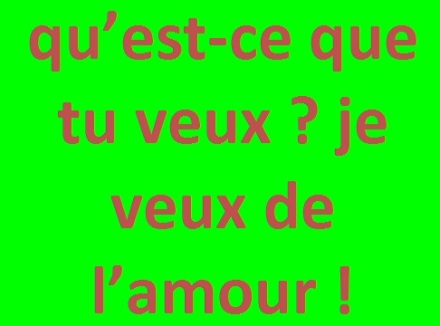 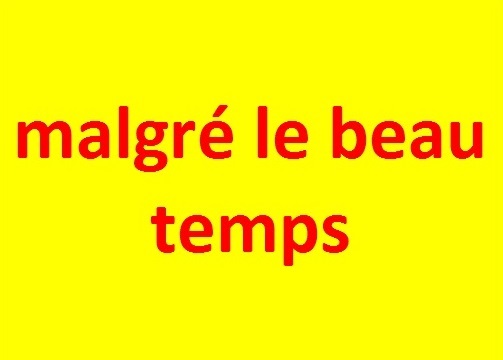 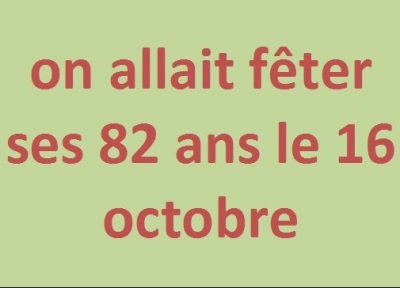 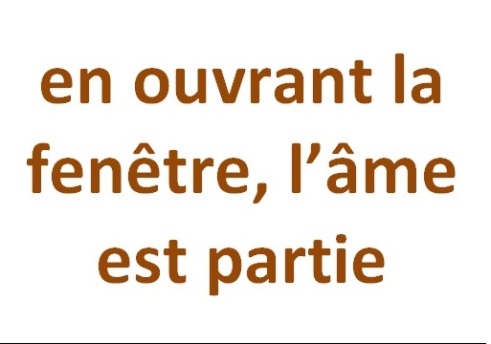 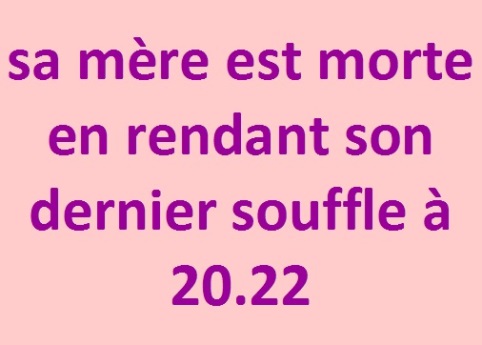 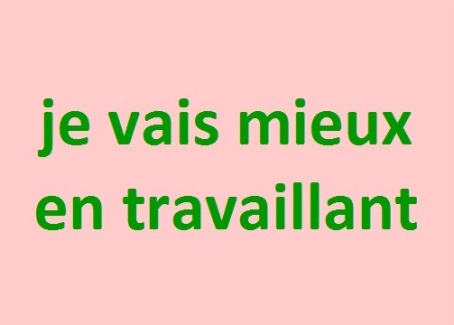 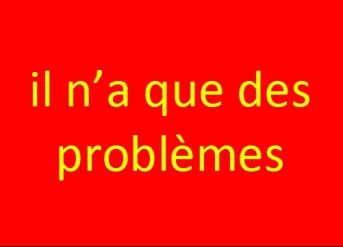 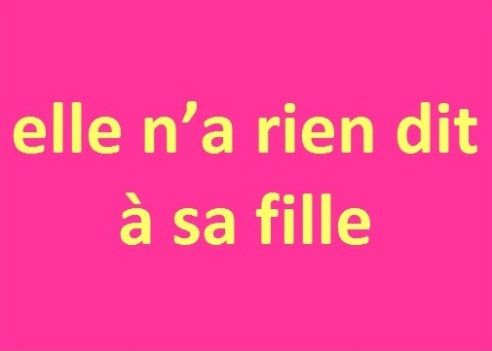 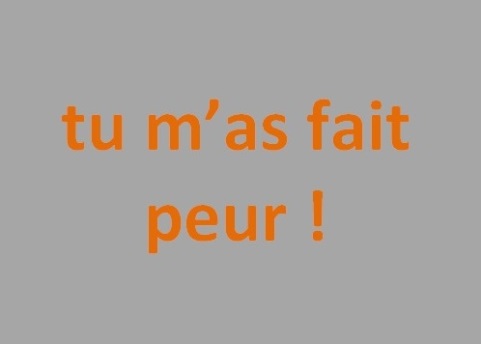 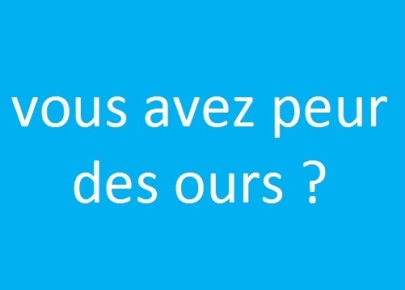 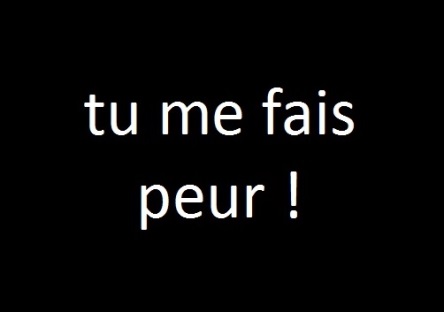 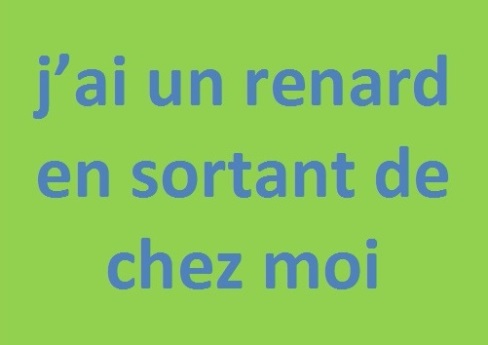 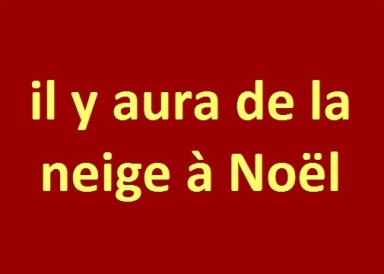 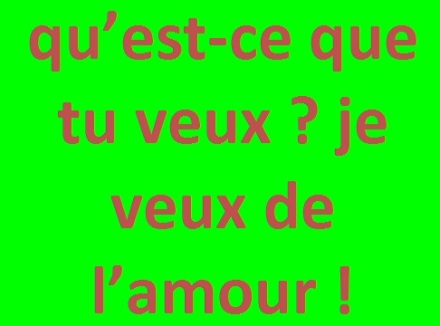 Il en manque 3, lesquels?
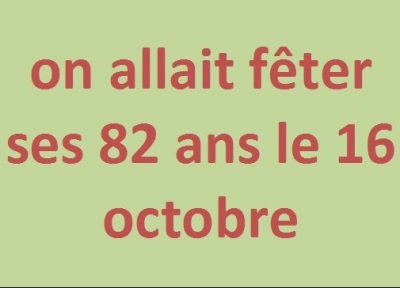 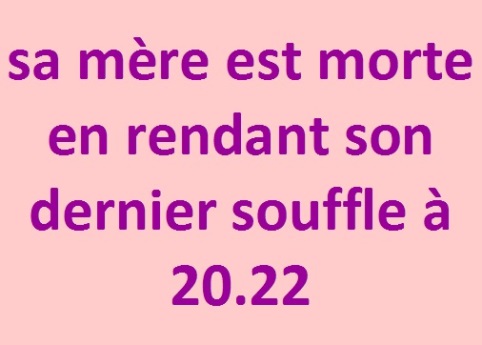 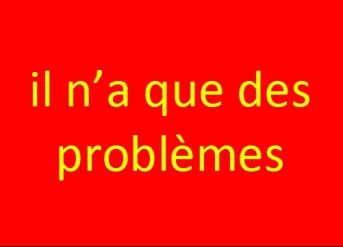 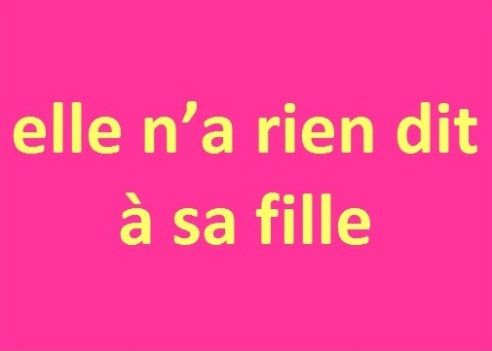 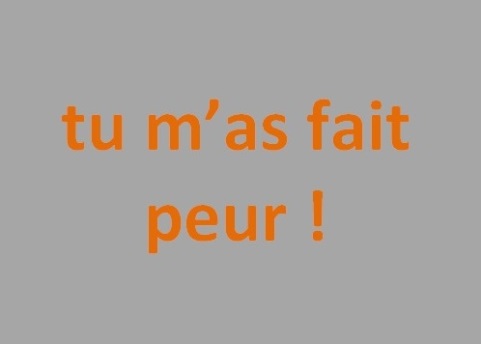 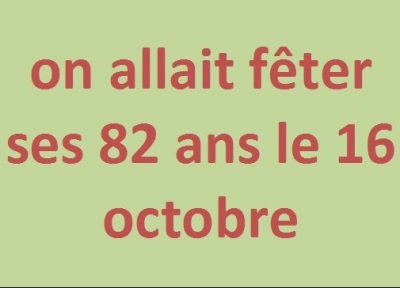 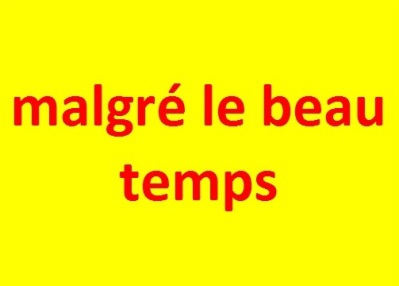 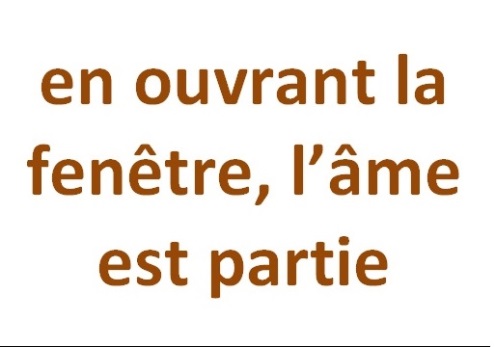 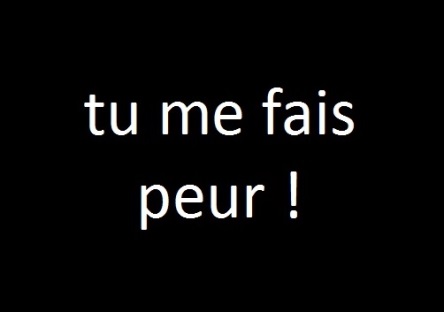 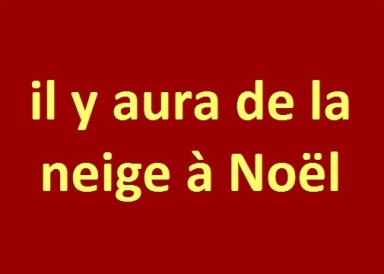 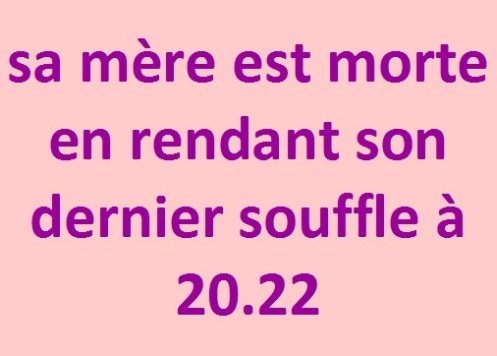 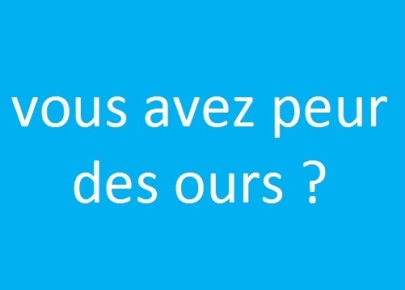 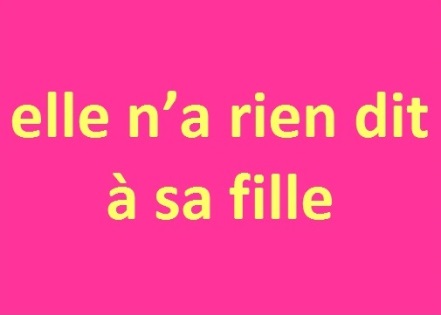 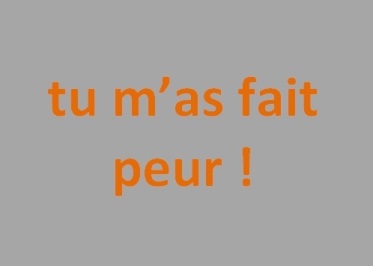 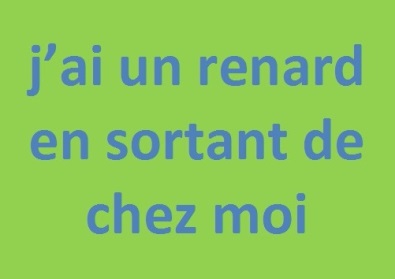 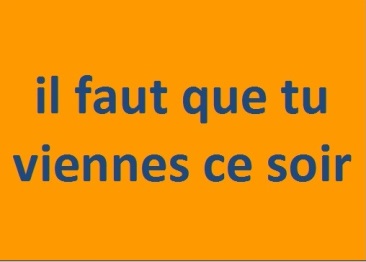 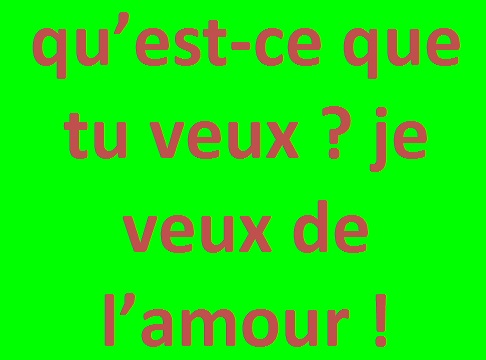 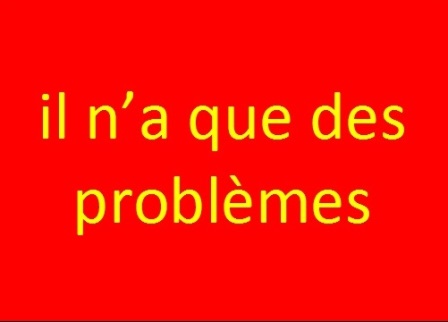 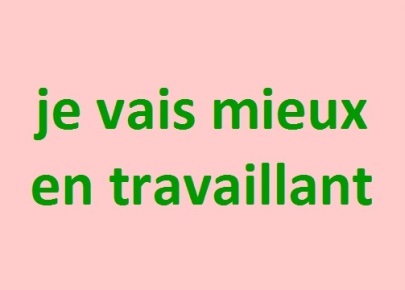 Il en manque 3, lesquels?
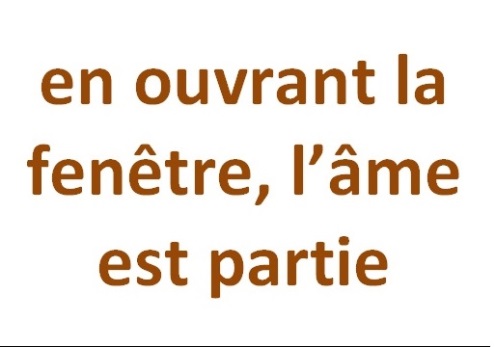 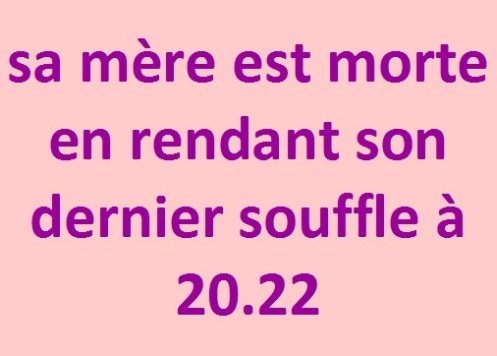 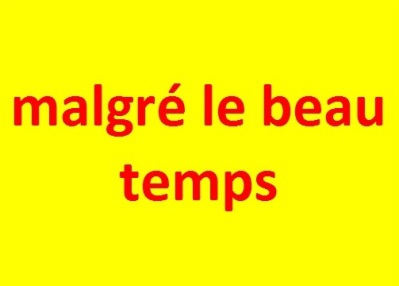 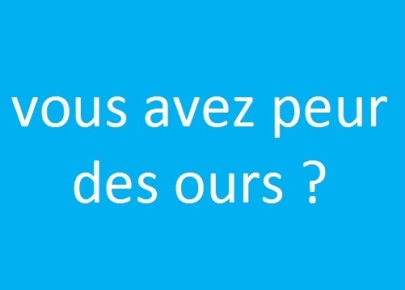 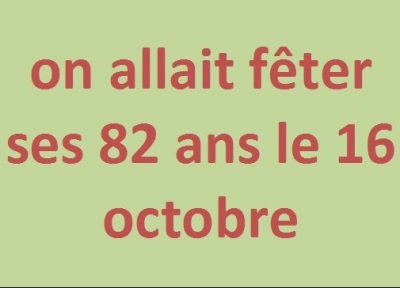 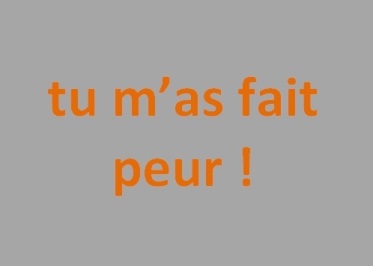 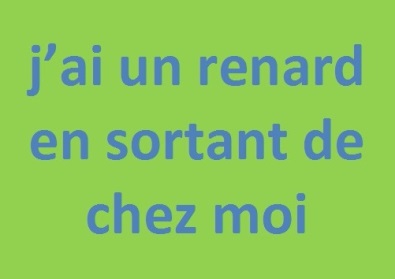 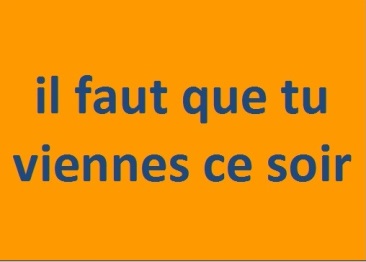 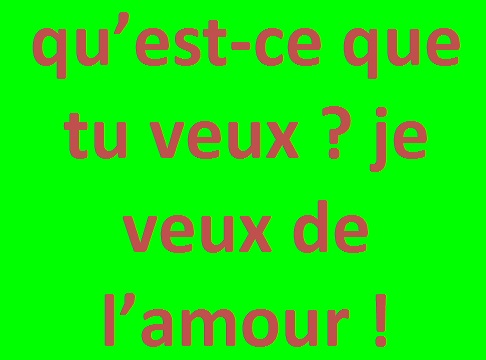 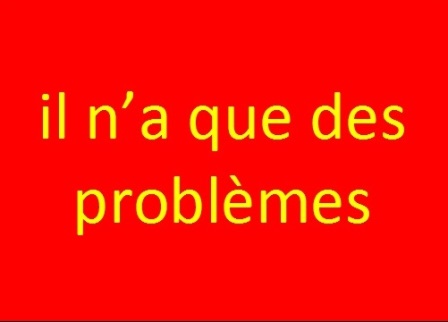 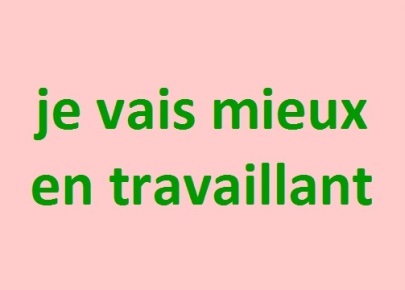 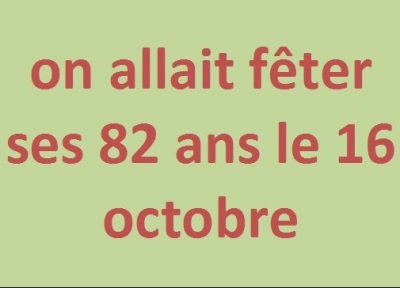 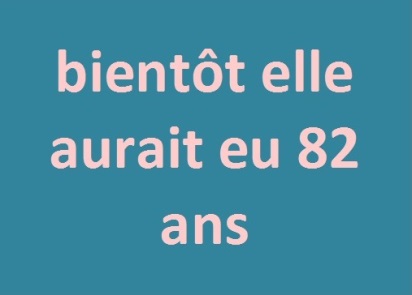 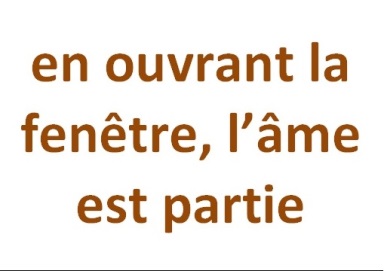 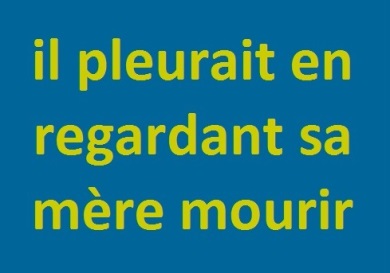 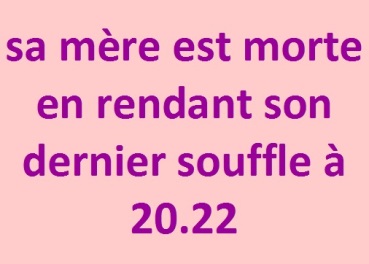 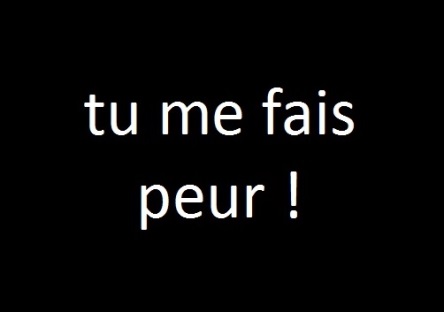 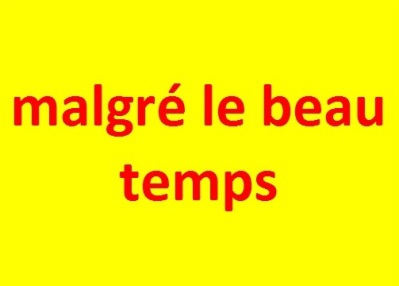 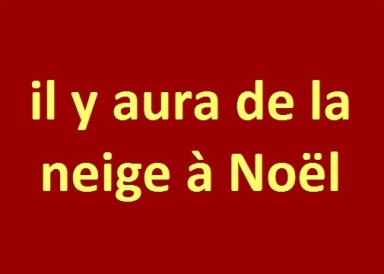 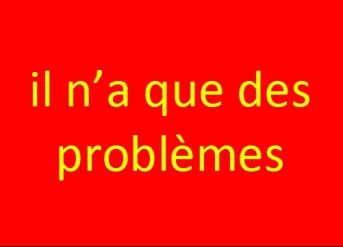 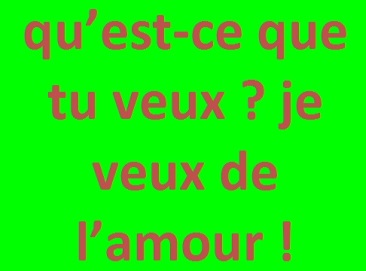 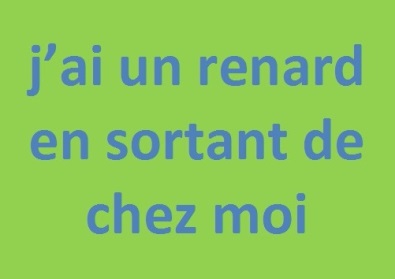 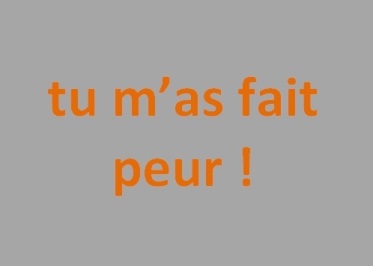 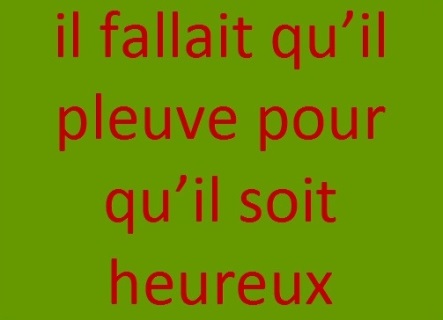 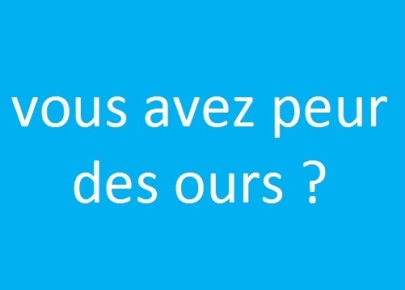 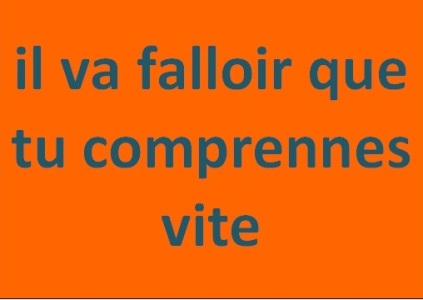 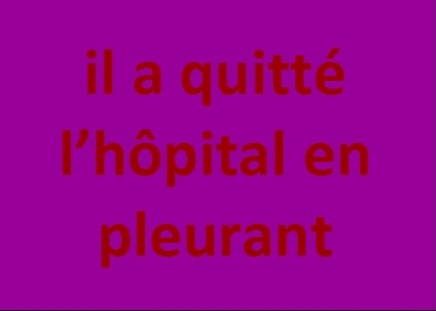 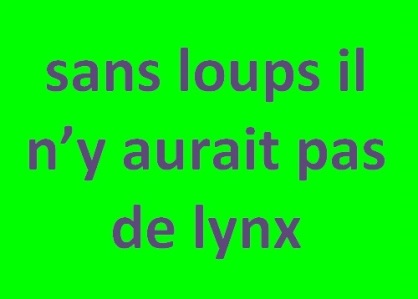 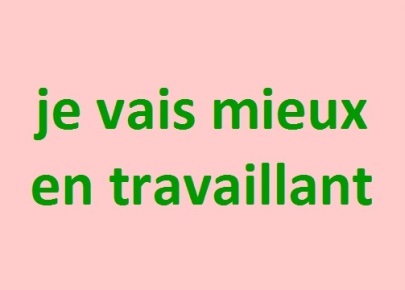 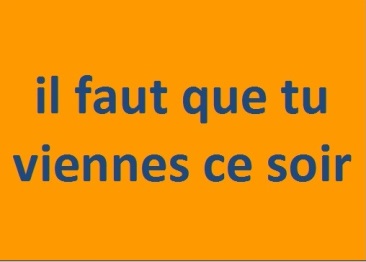 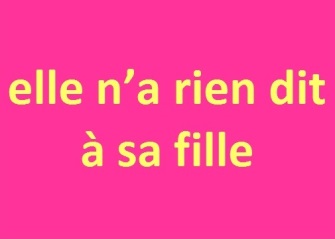 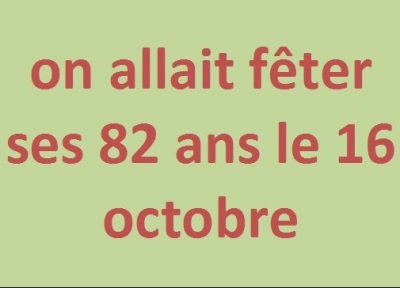 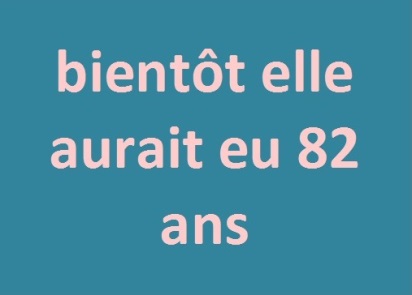 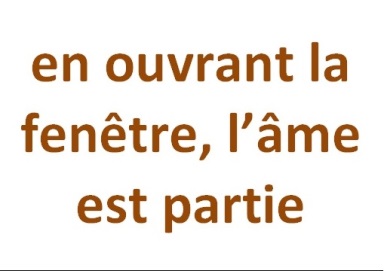 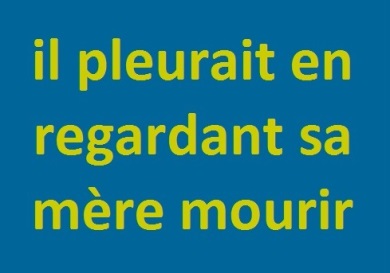 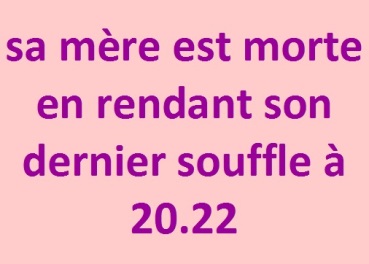 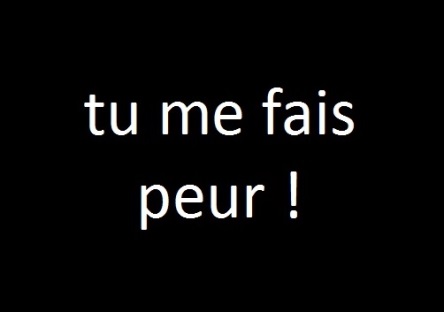 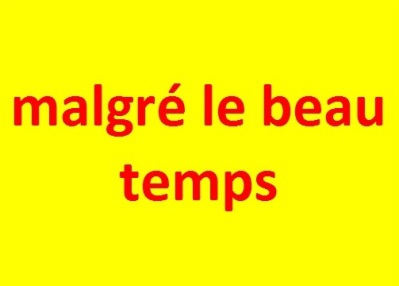 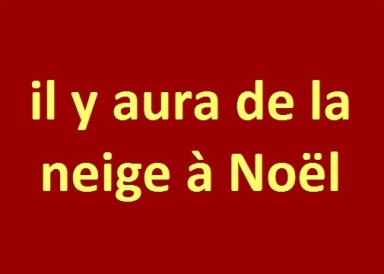 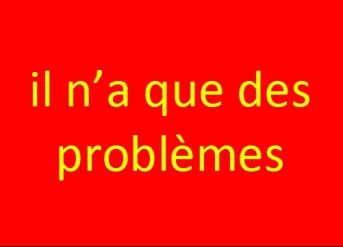 Il en manque 2, lesquels?
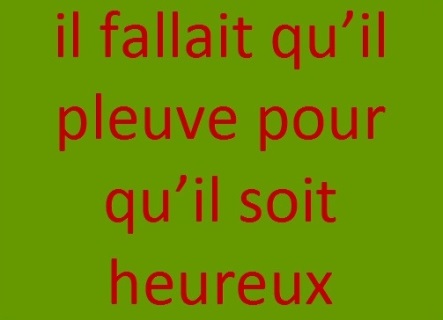 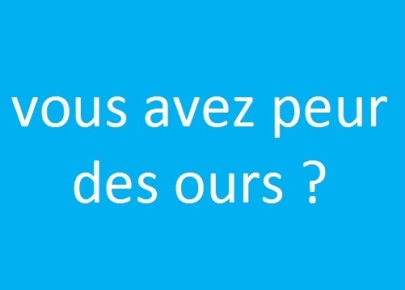 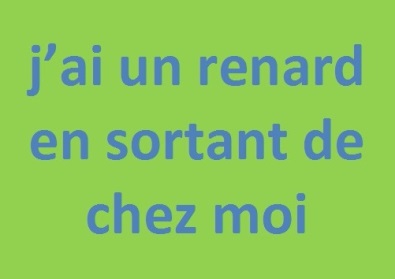 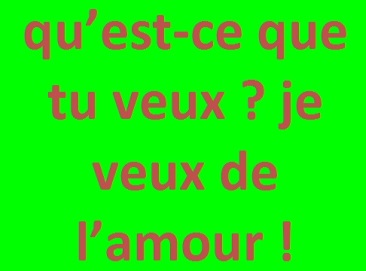 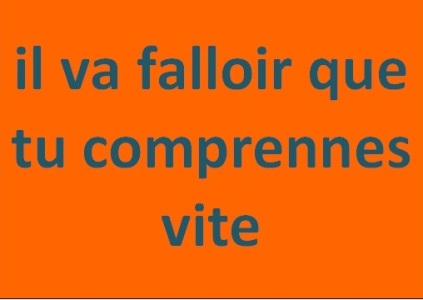 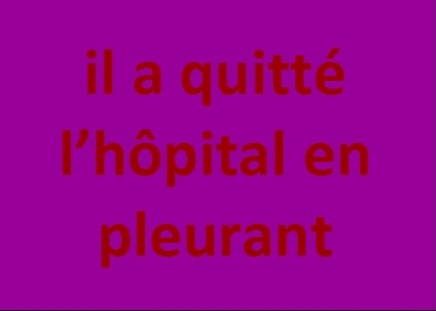 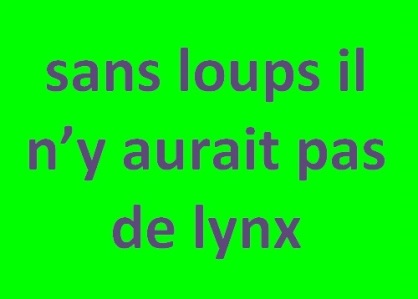 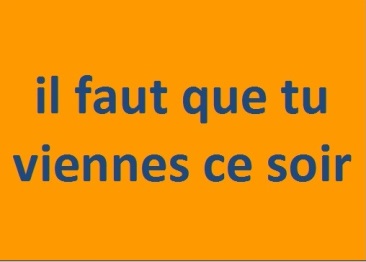 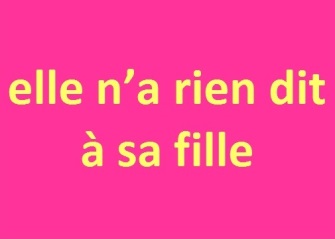 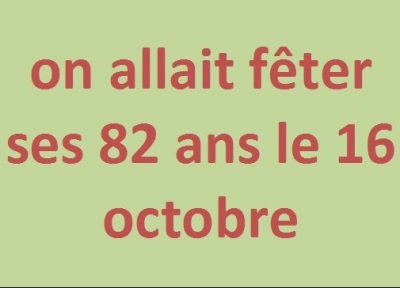 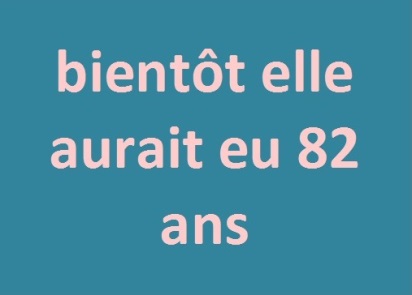 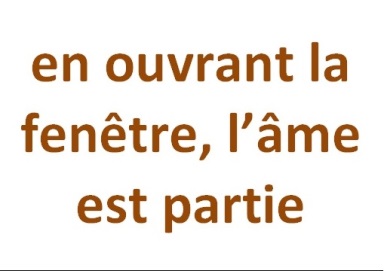 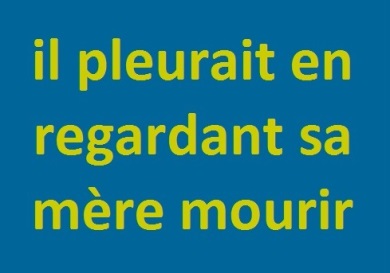 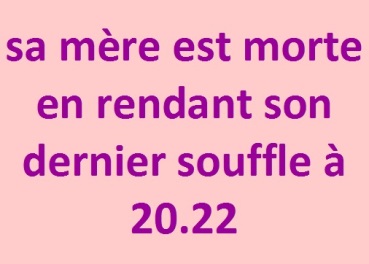 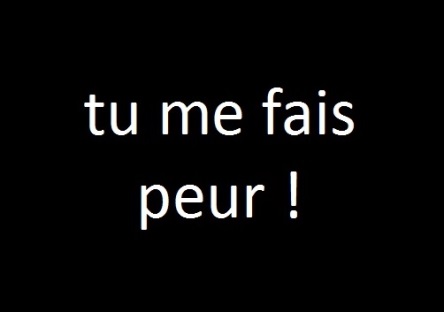 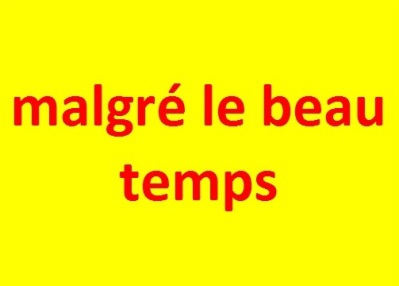 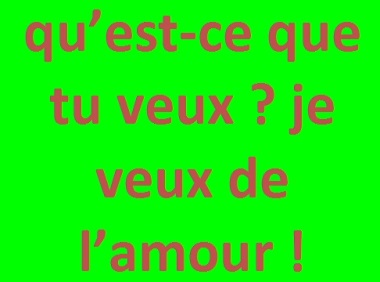 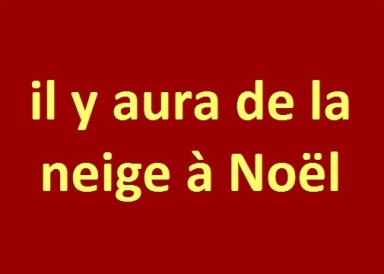 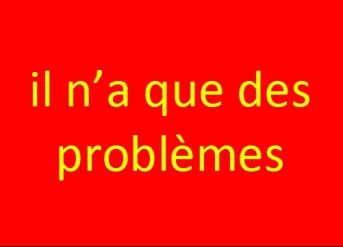 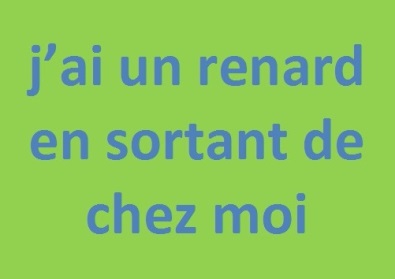 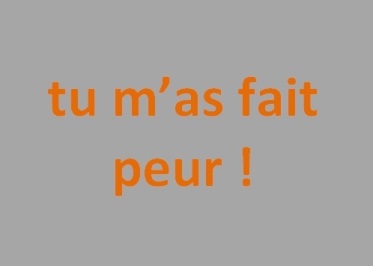 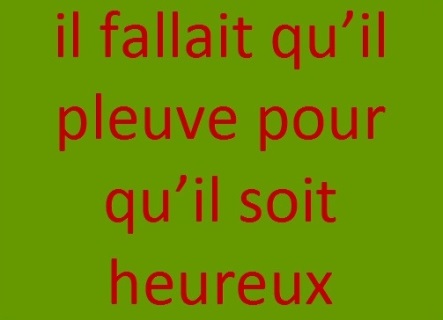 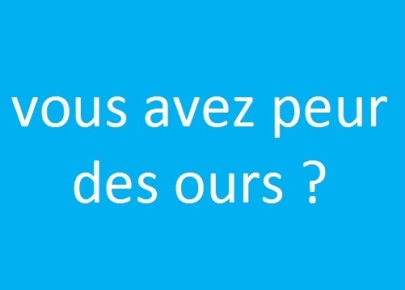 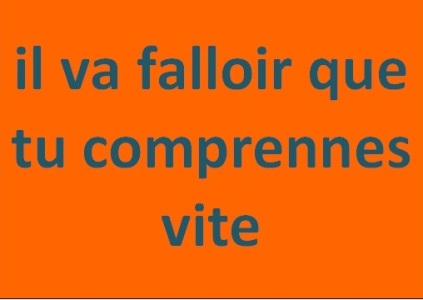 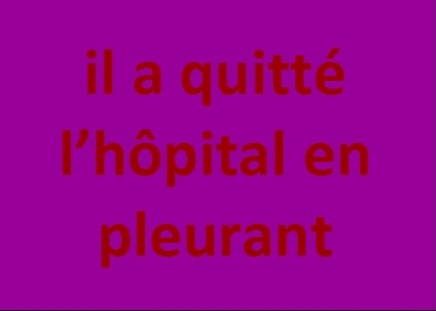 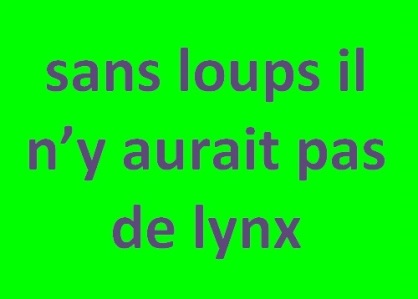 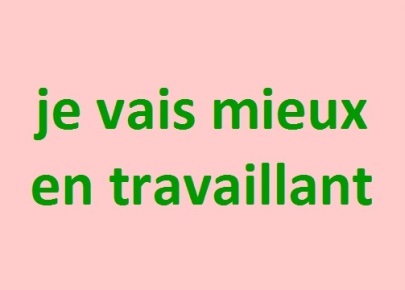 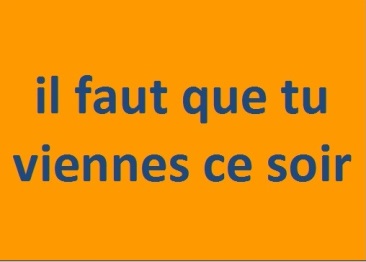 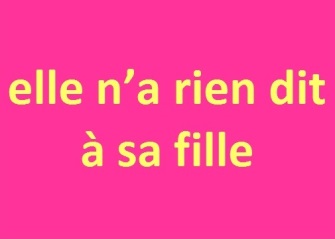 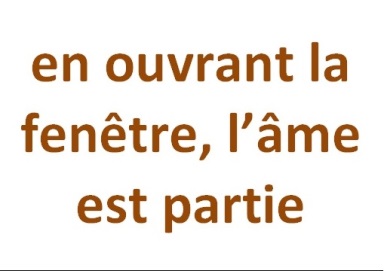 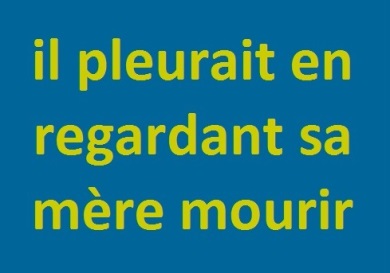 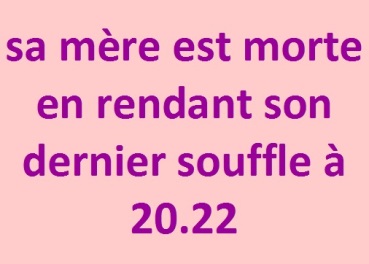 Il en manque 2, lesquels?
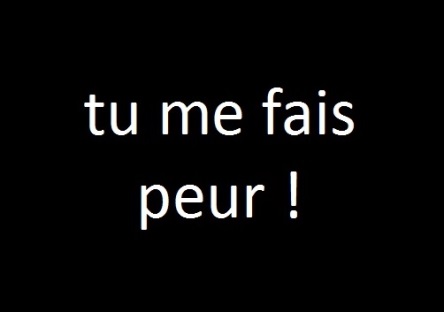 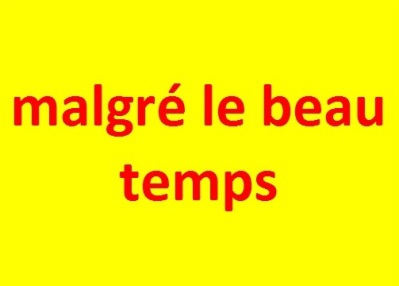 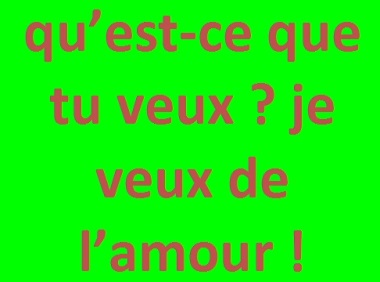 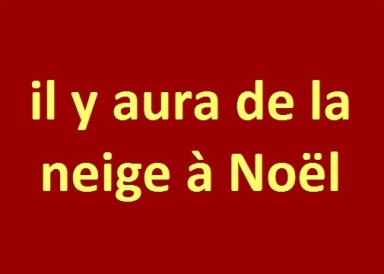 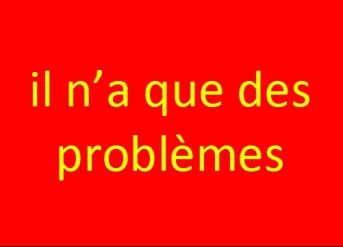 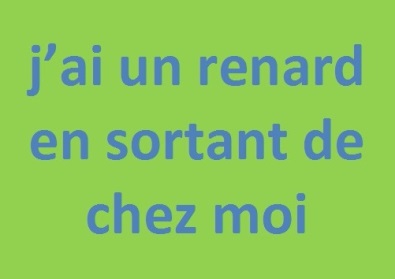 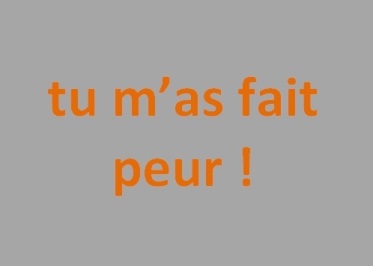 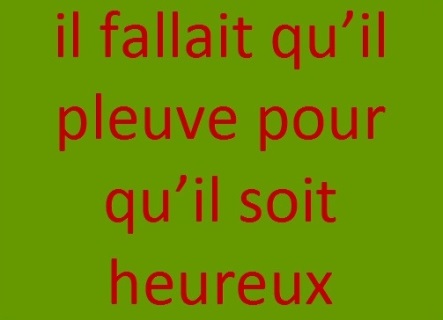 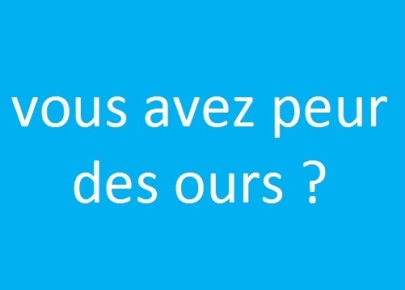 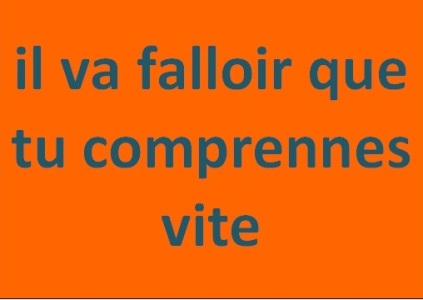 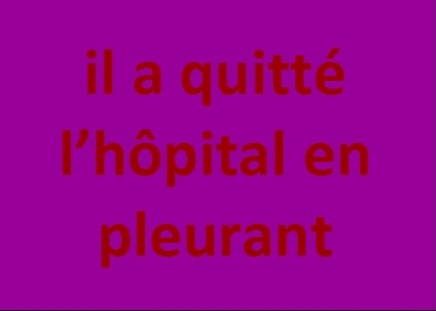 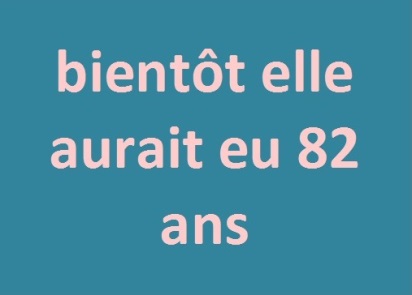 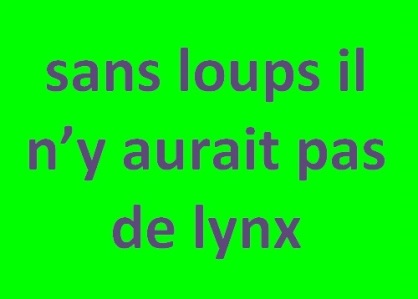 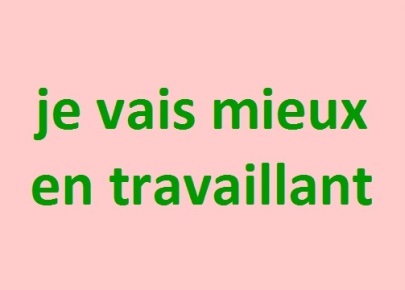 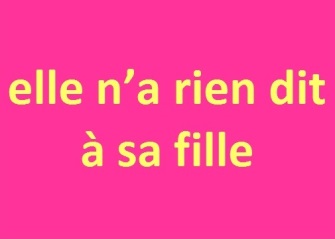 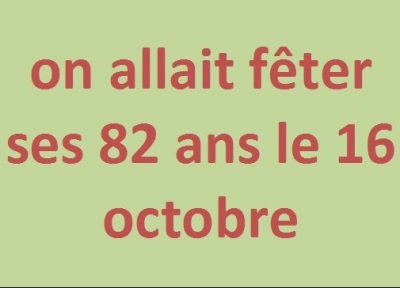 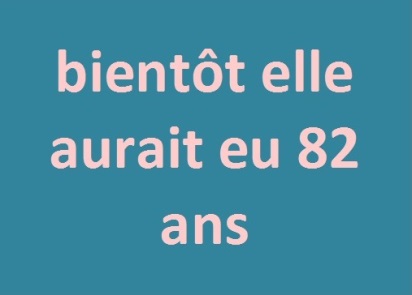 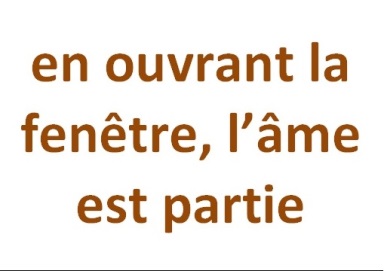 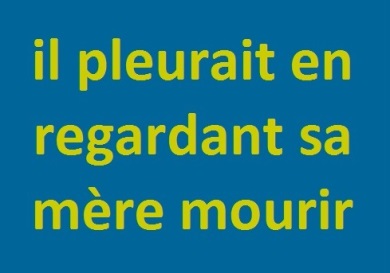 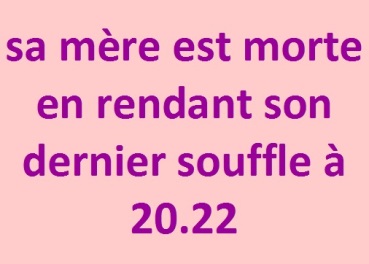 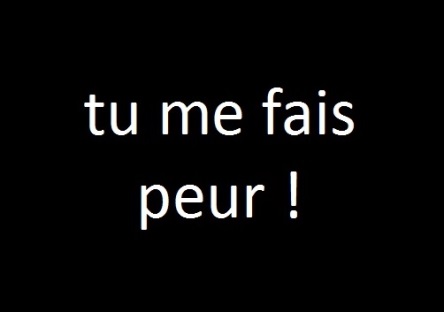 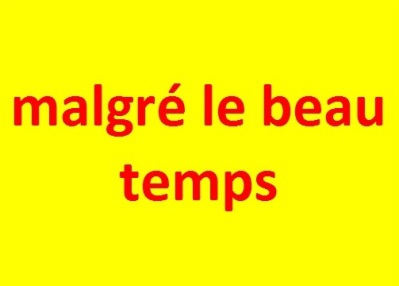 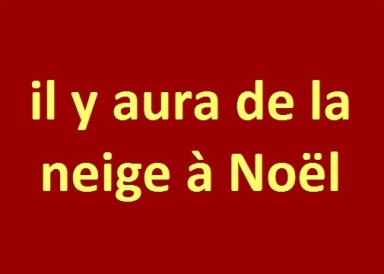 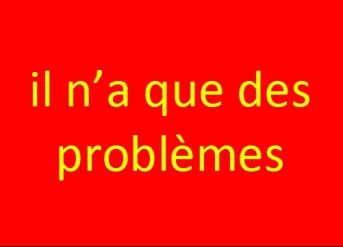 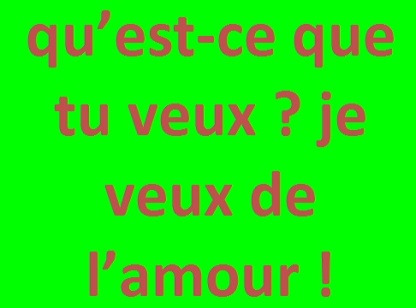 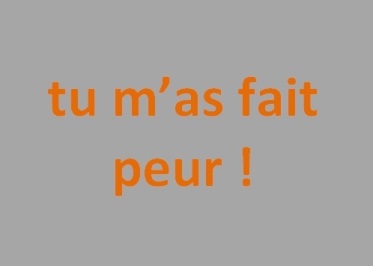 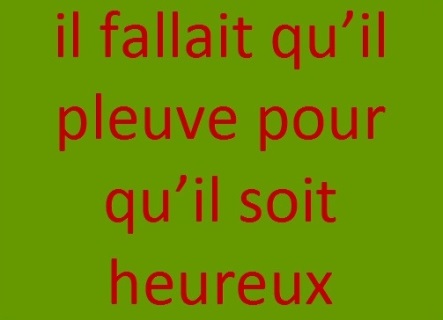 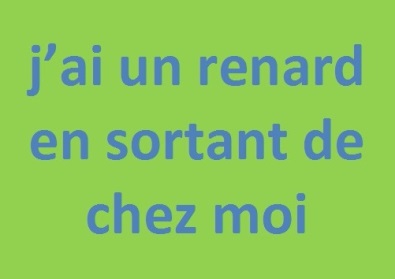 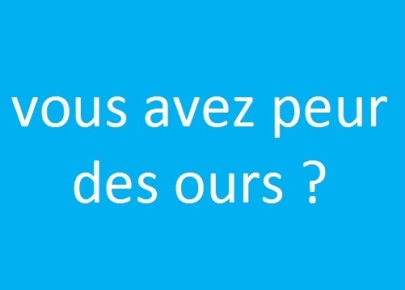 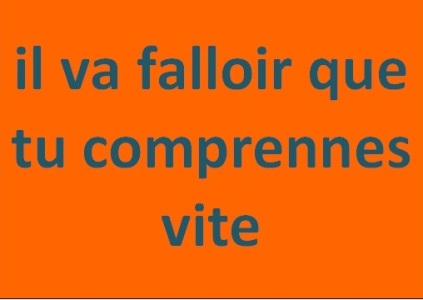 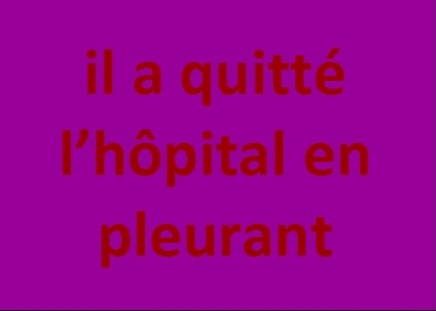 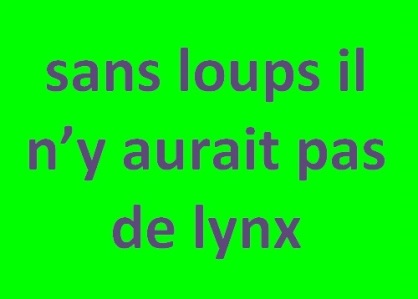 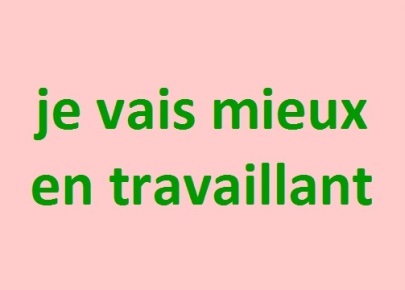 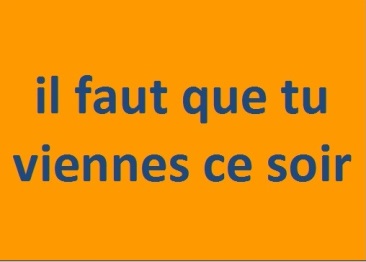 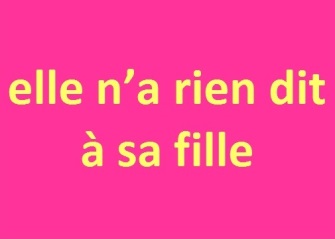 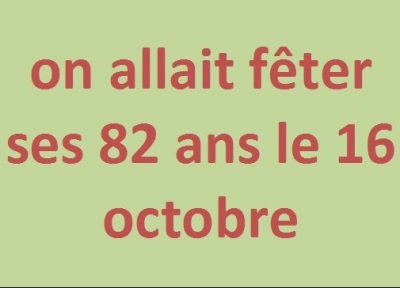 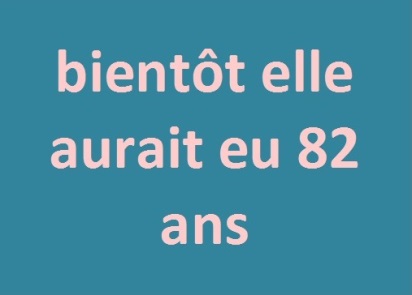 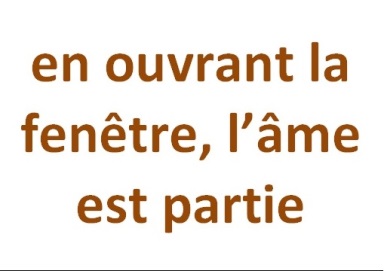 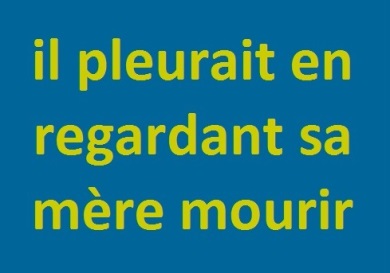 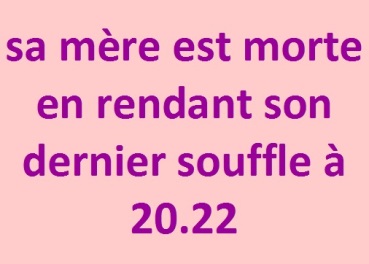 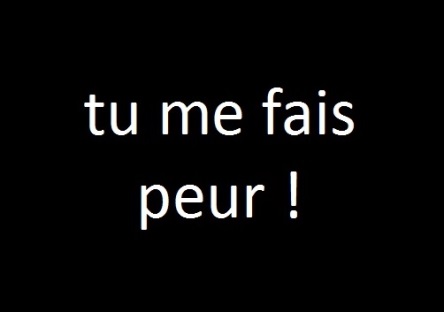 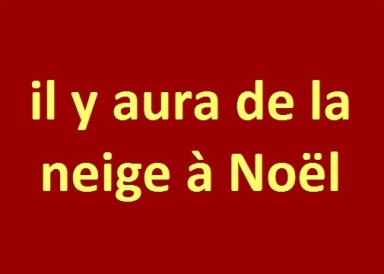 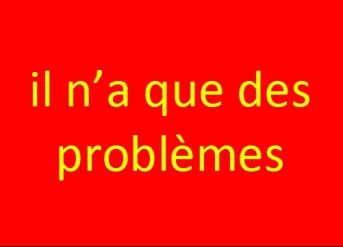 Il en manque 2, lesquels?
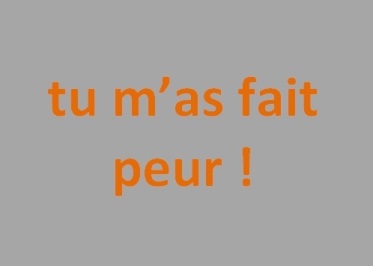 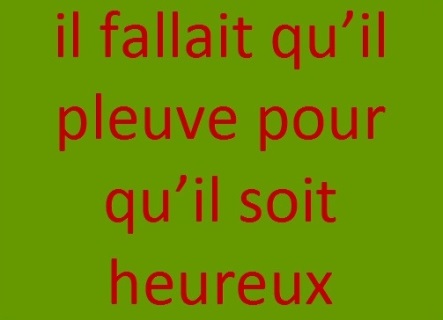 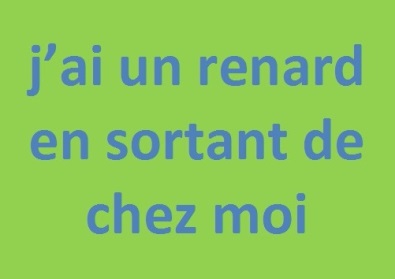 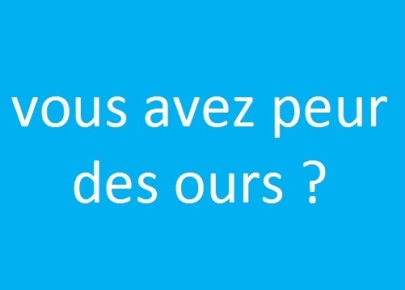 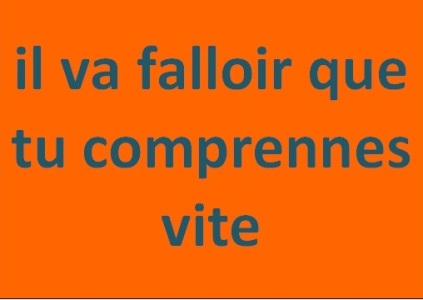 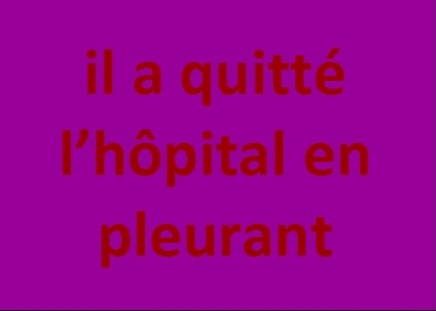 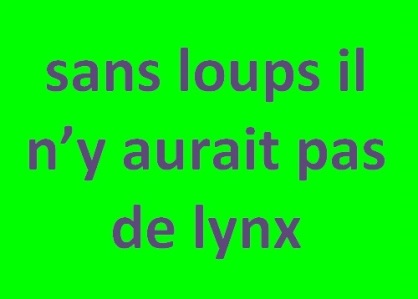 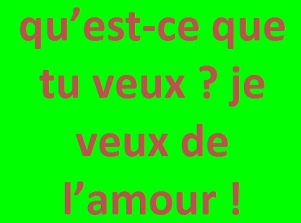 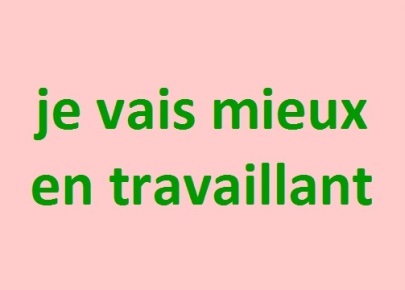 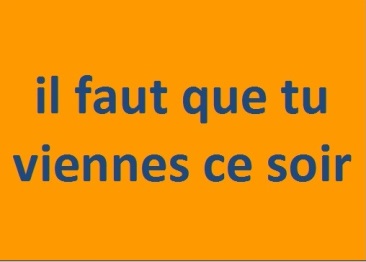 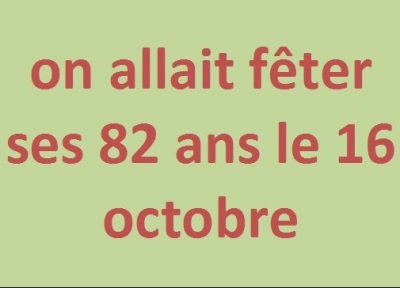 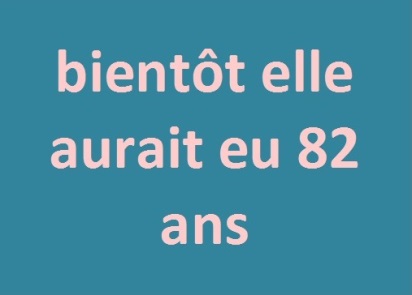 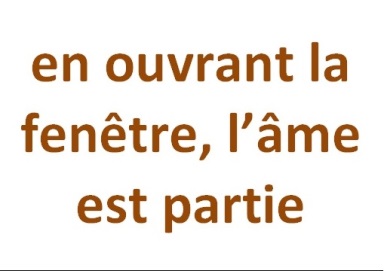 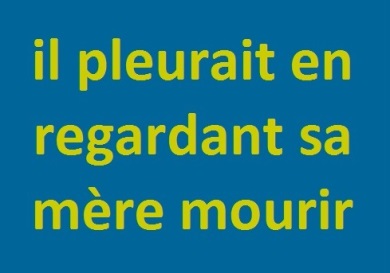 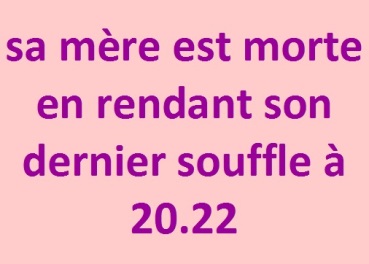 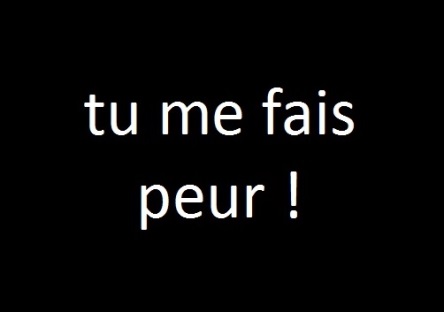 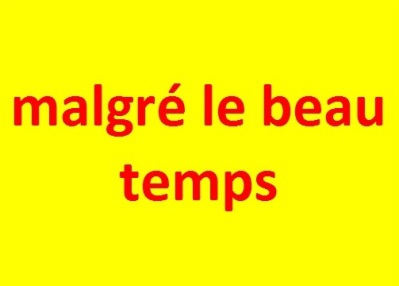 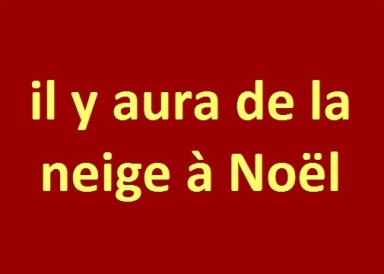 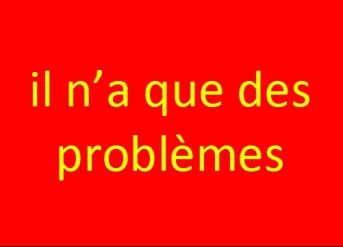 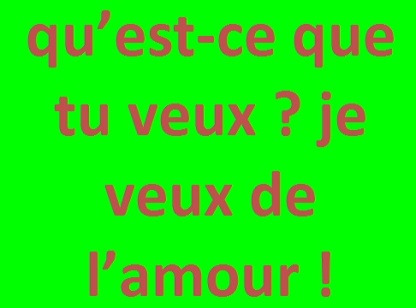 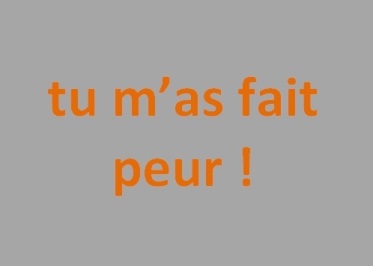 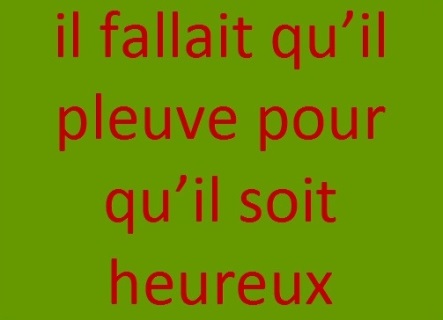 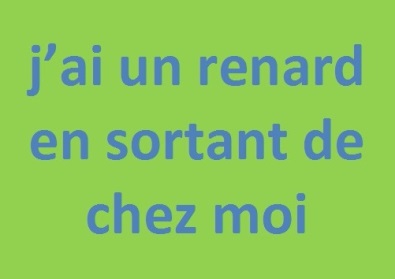 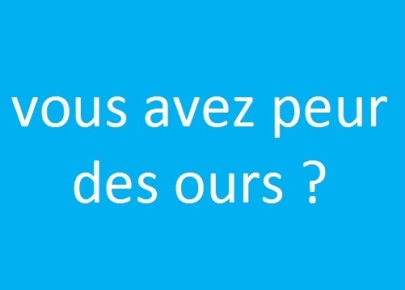 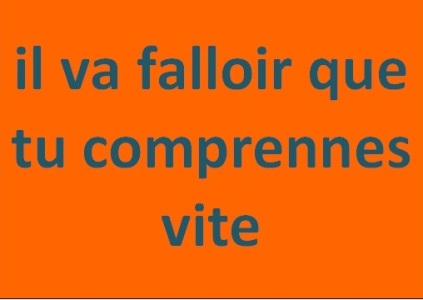 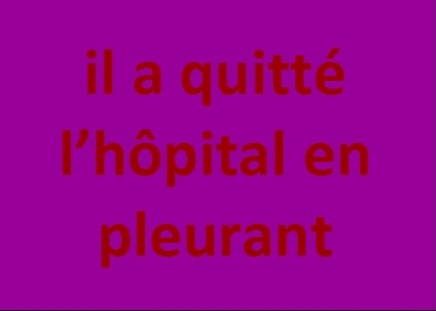 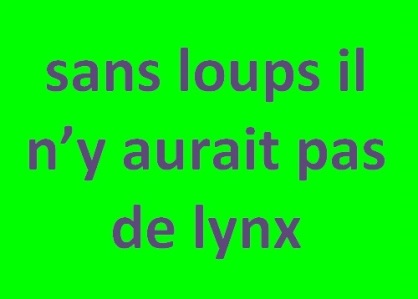 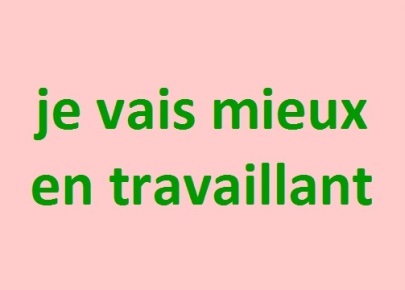 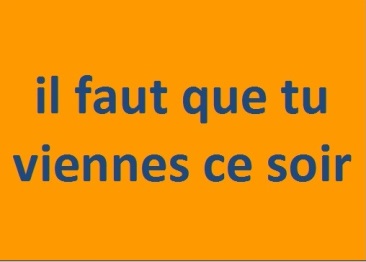 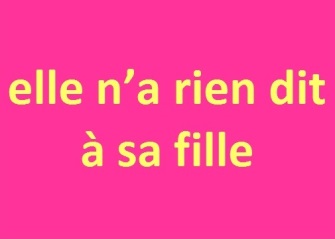 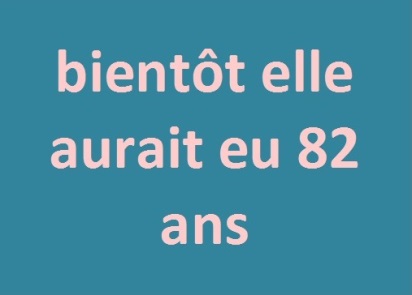 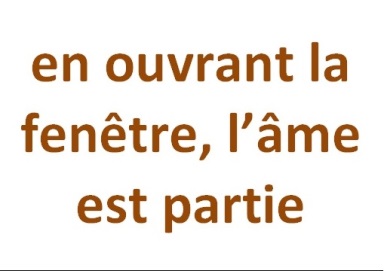 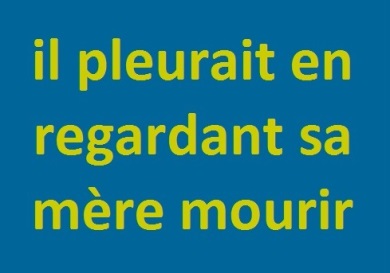 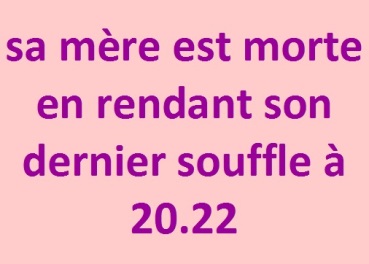 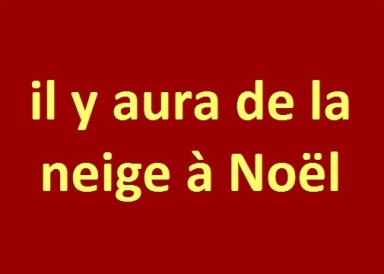 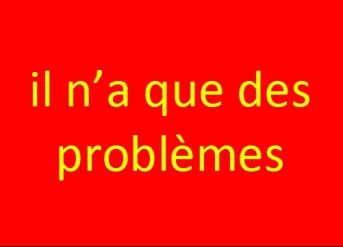 Il en manque 1, lequel?
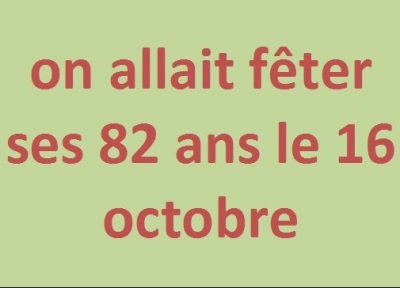 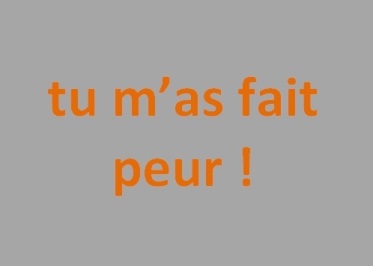 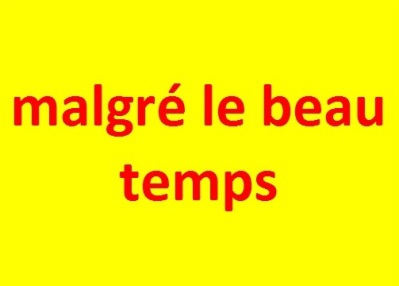 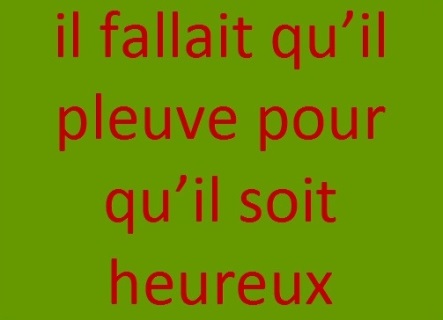 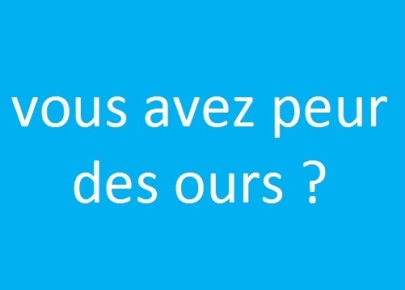 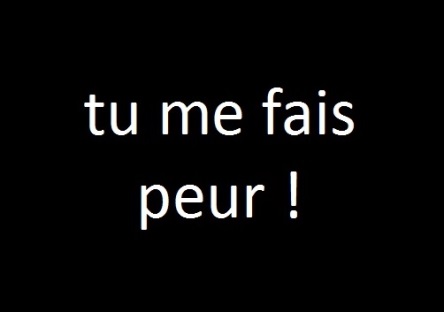 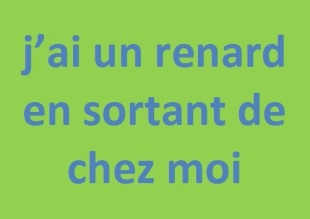 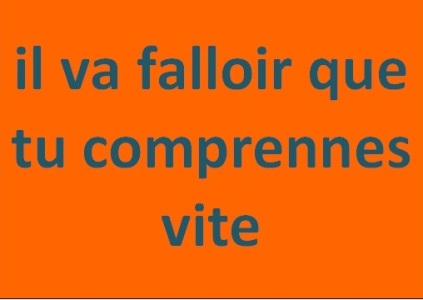 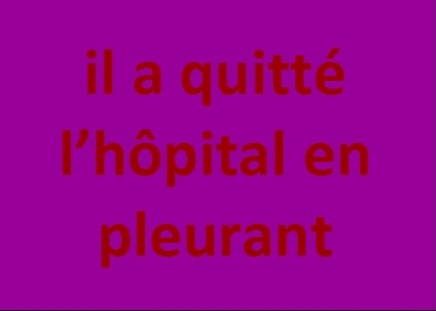 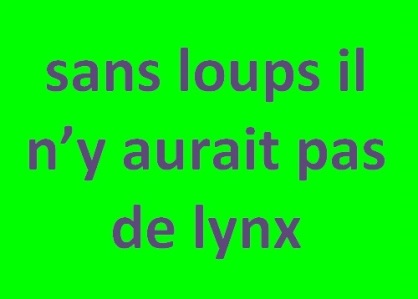 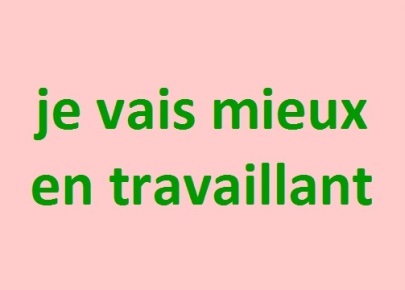 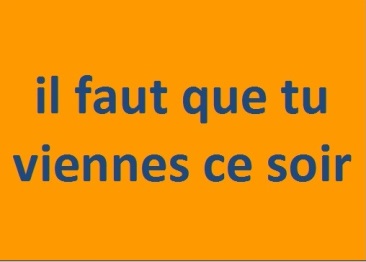 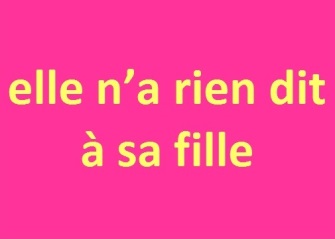 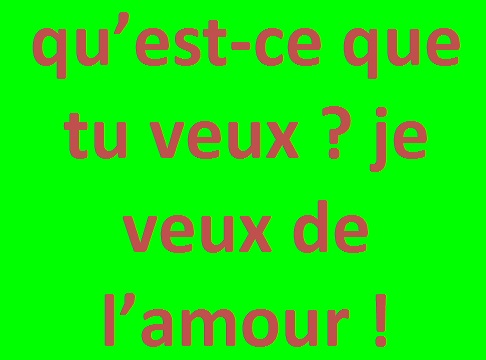 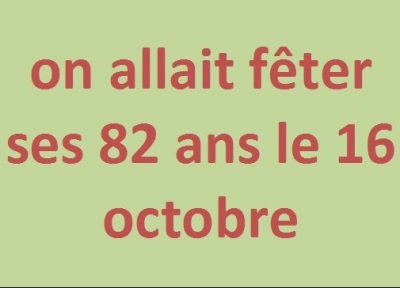 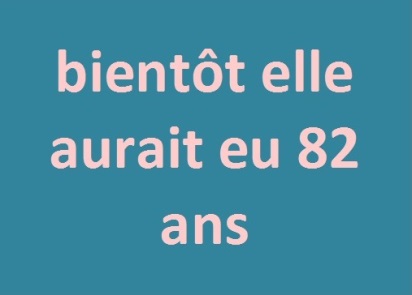 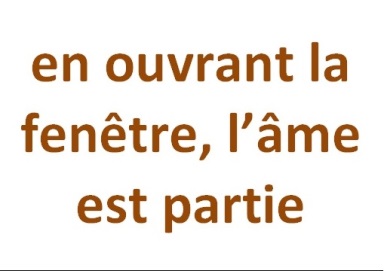 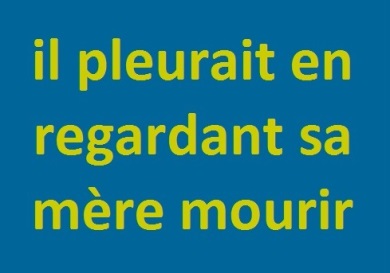 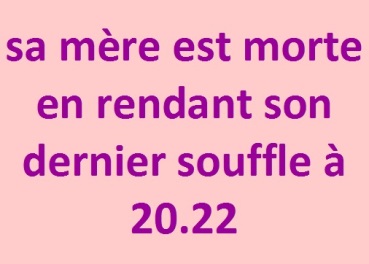 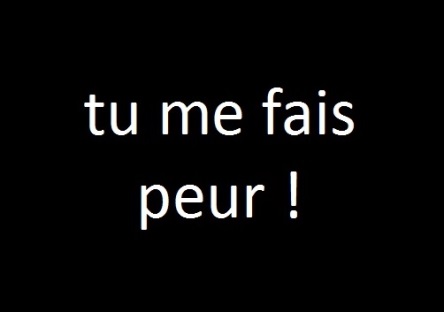 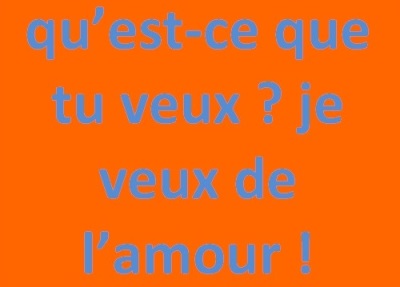 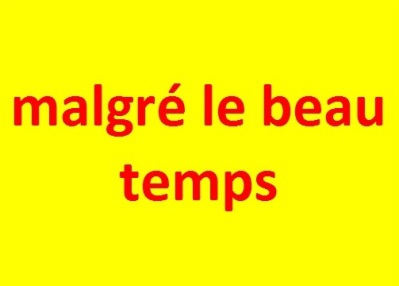 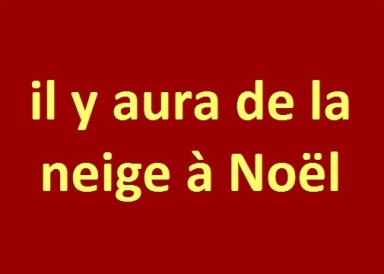 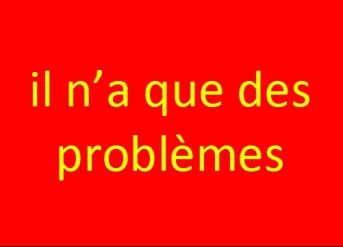 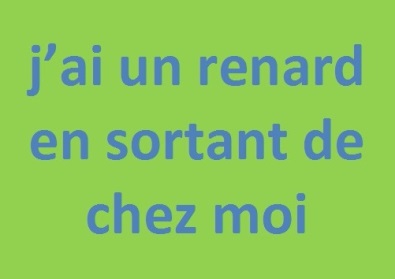 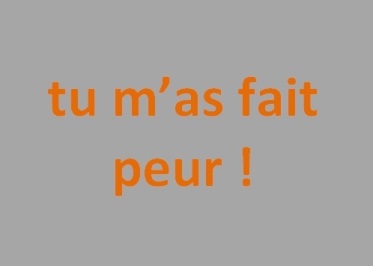 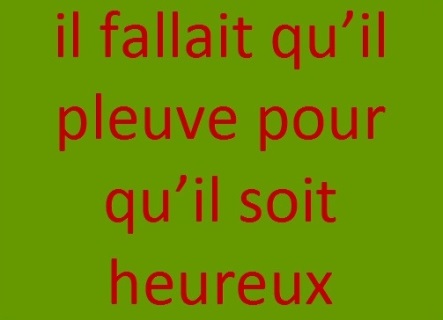 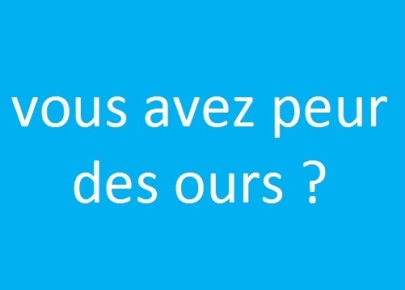 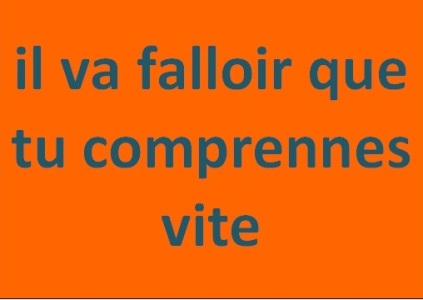 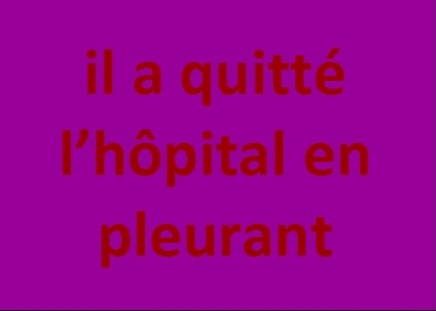 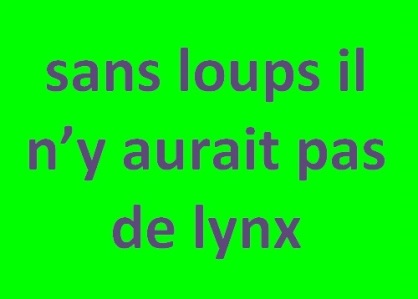 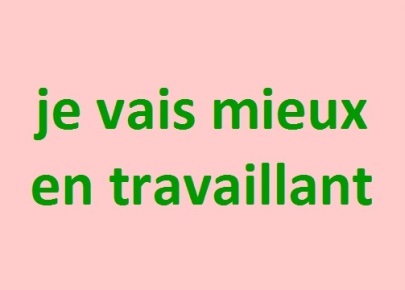 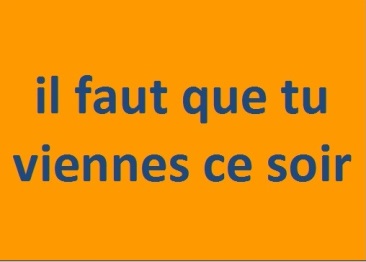 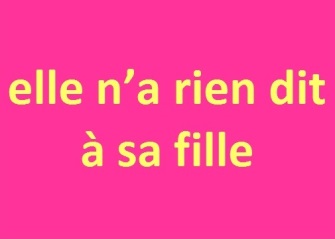 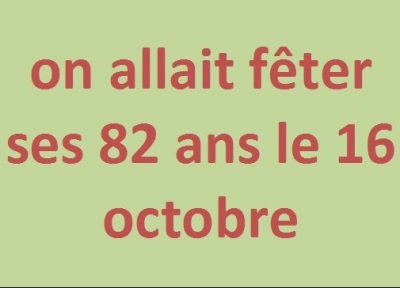 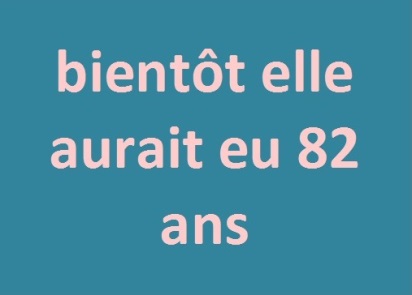 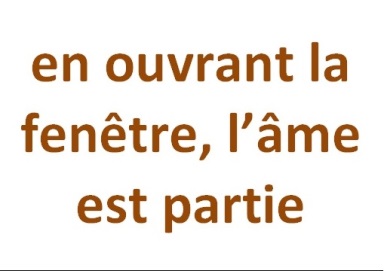 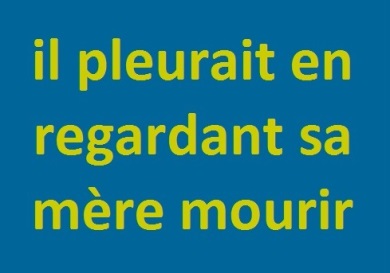 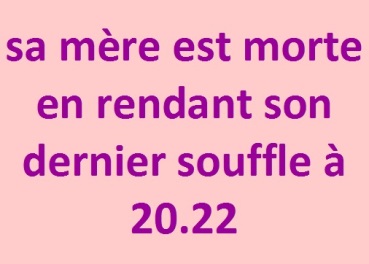 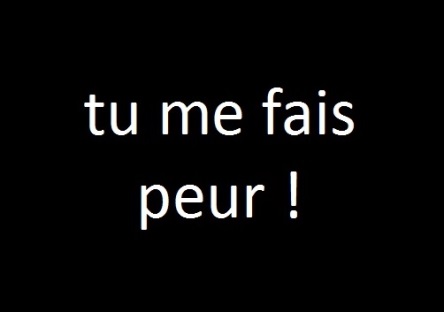 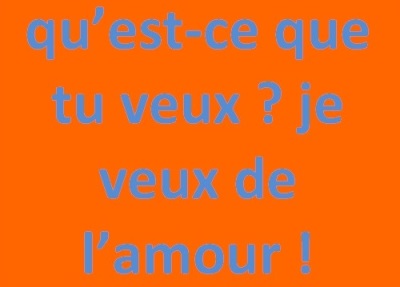 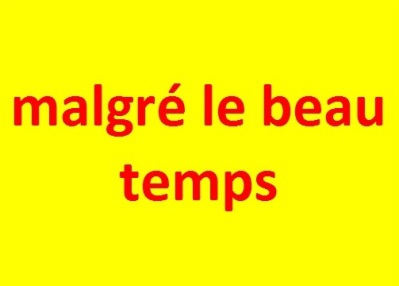 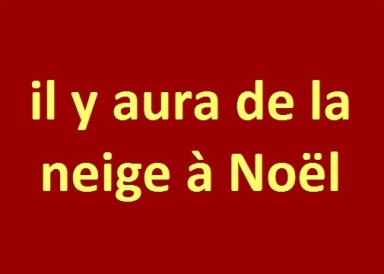 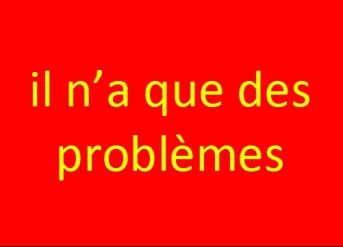 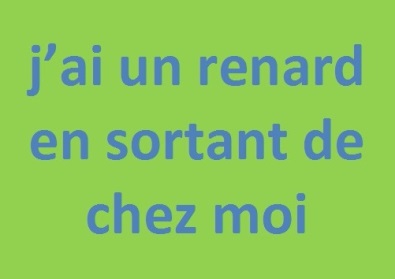 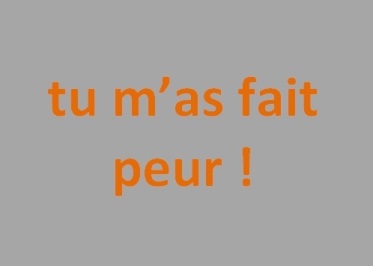 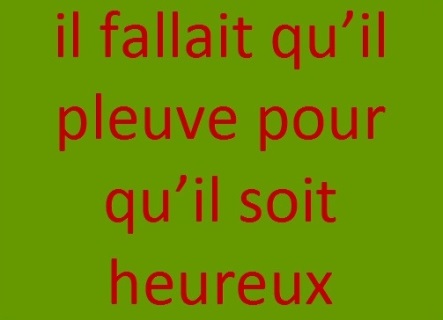 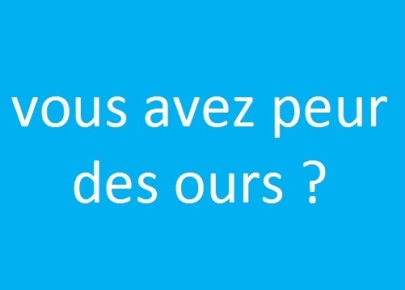 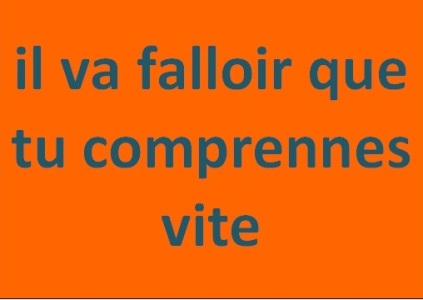 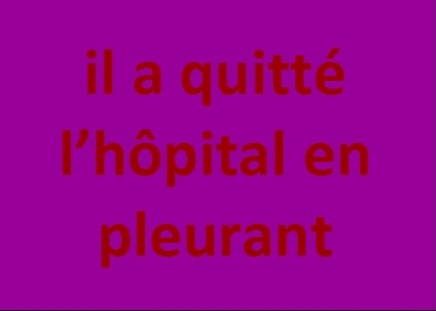 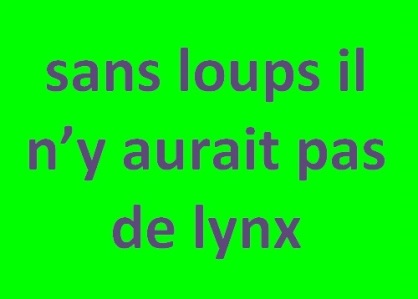 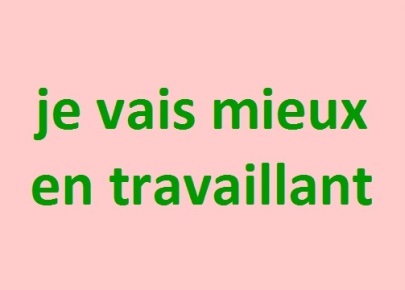 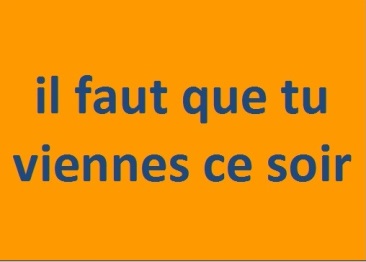 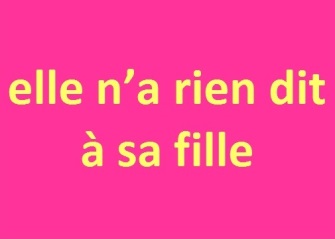 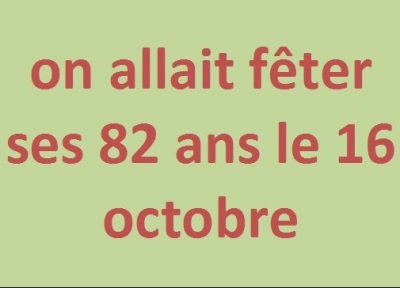 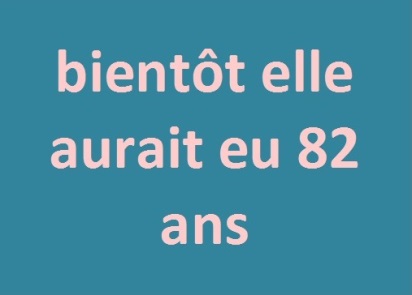 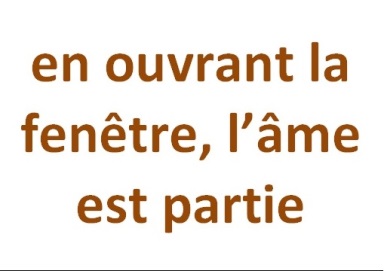 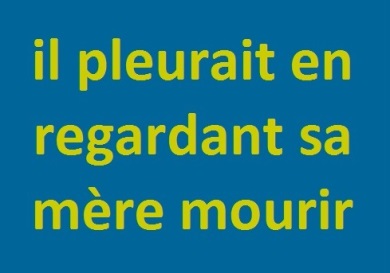 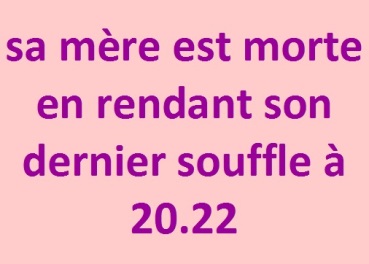 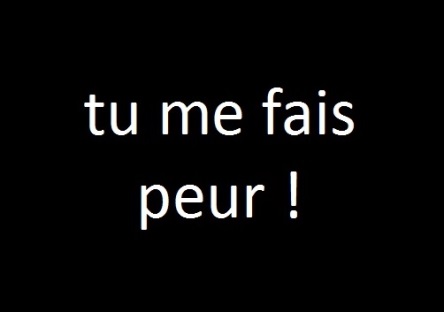 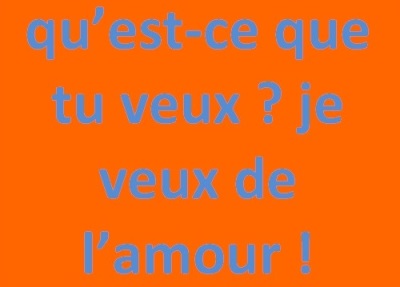 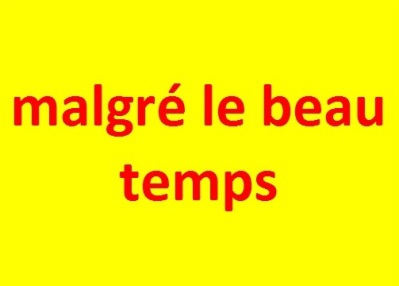 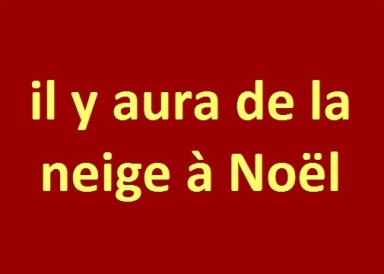 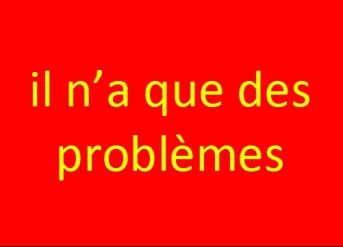 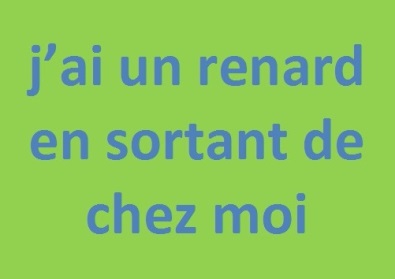 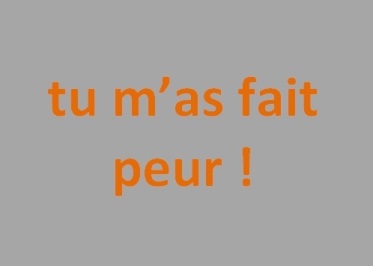 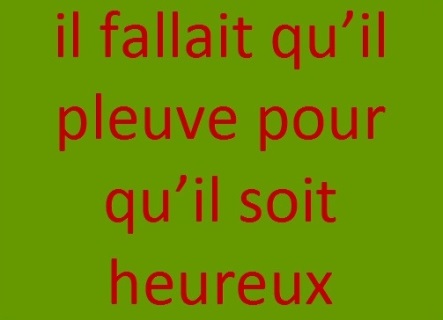 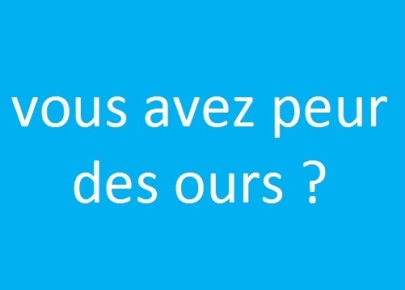 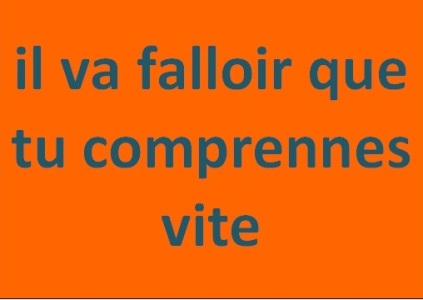 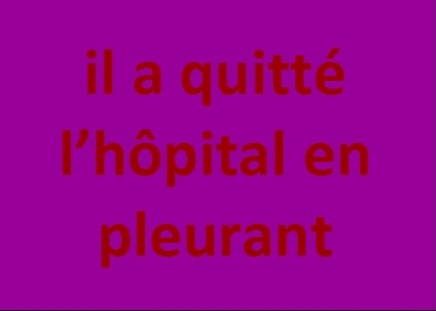 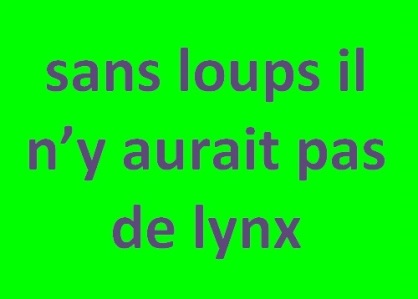 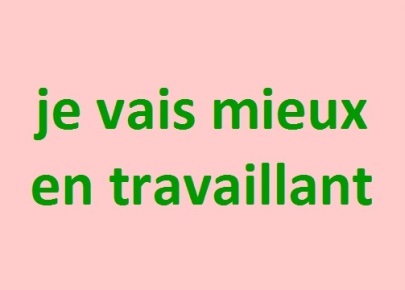 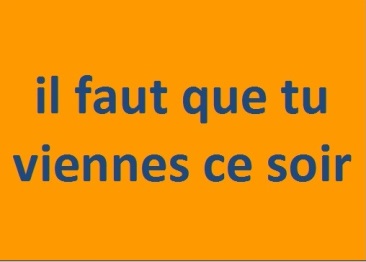 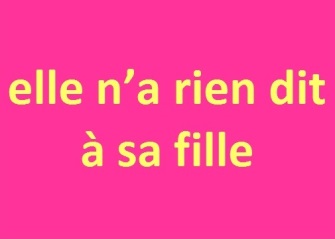 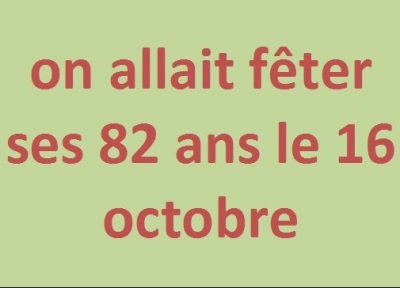 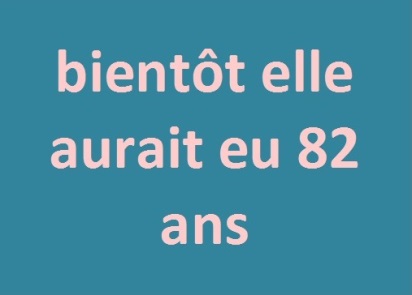 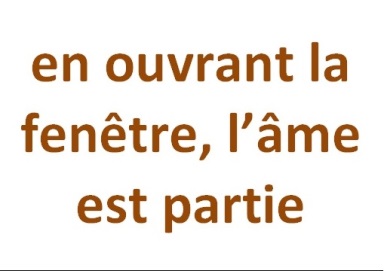 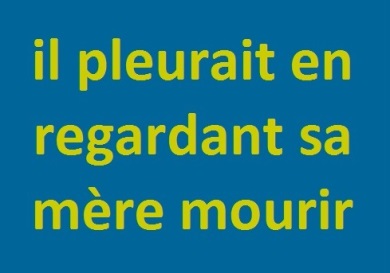 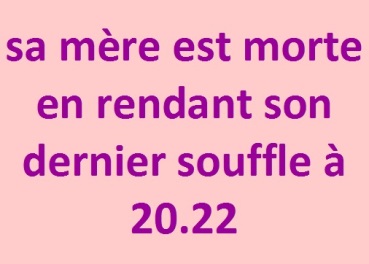 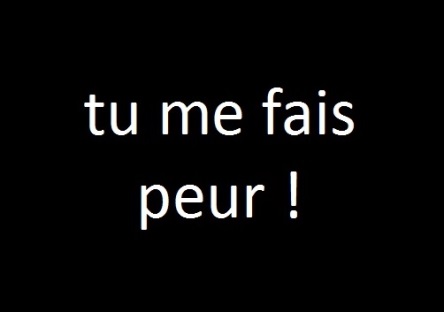 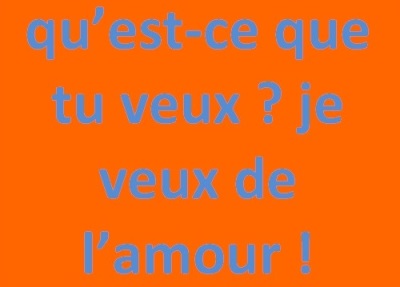 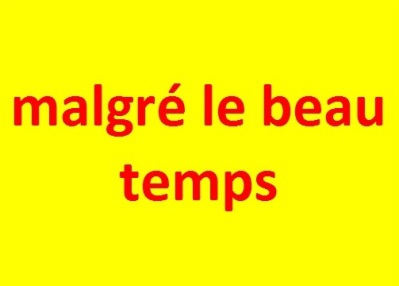 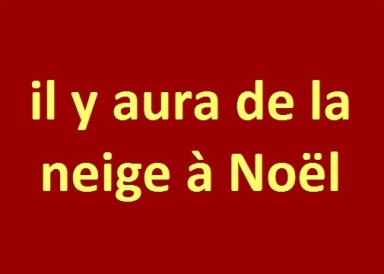 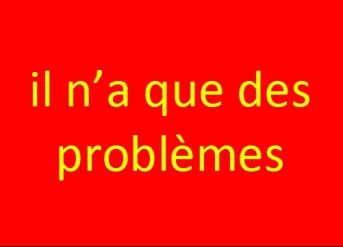 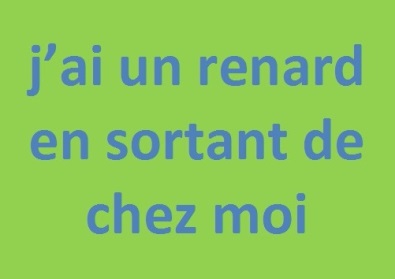 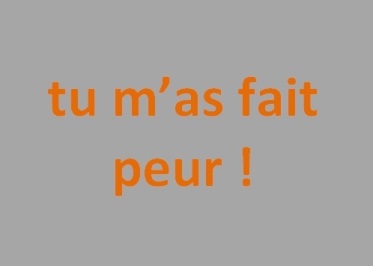 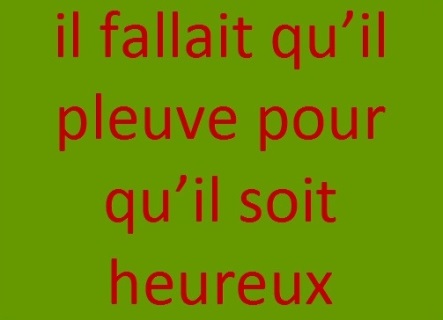 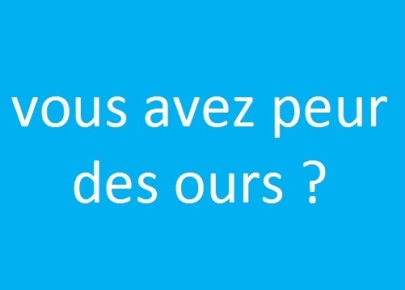 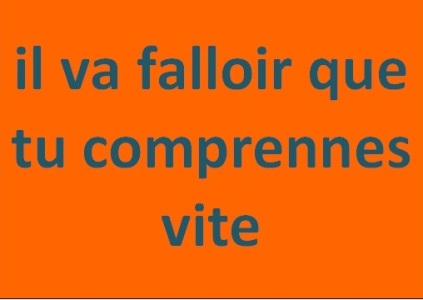 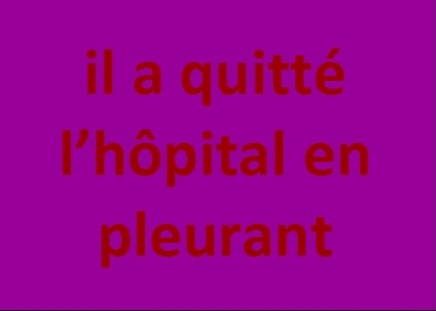 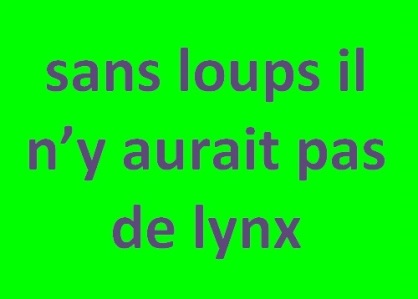 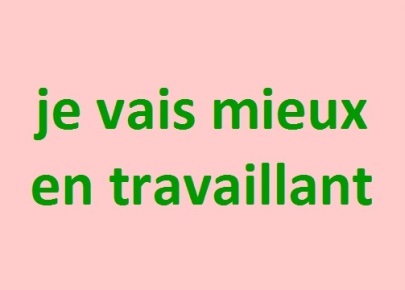 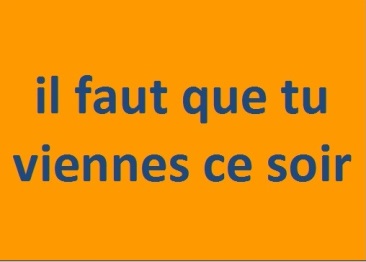 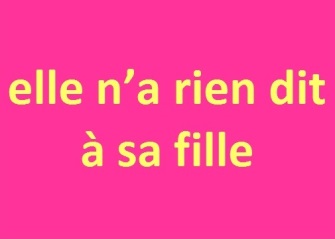 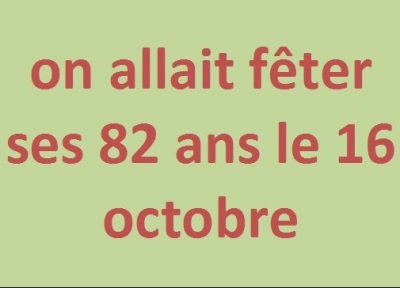 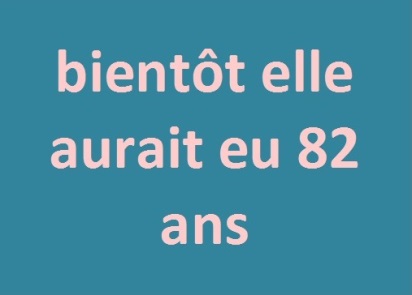 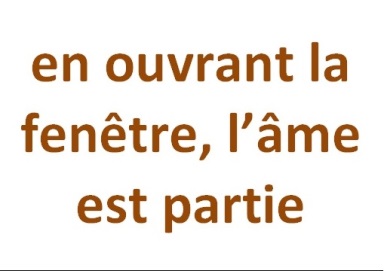 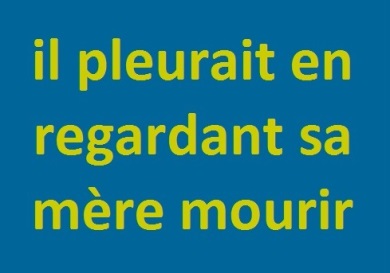 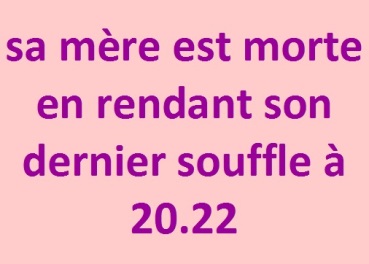 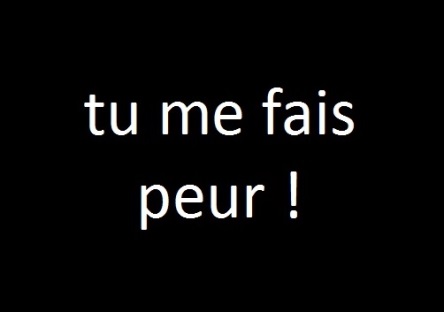 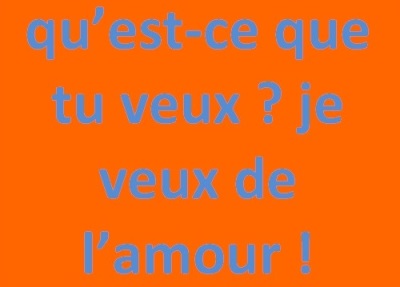 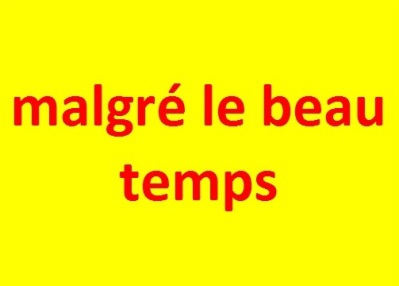 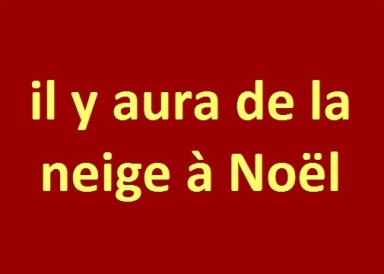 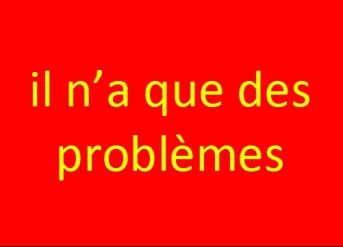 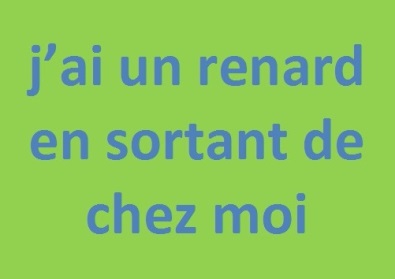 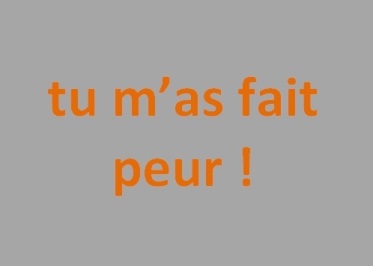 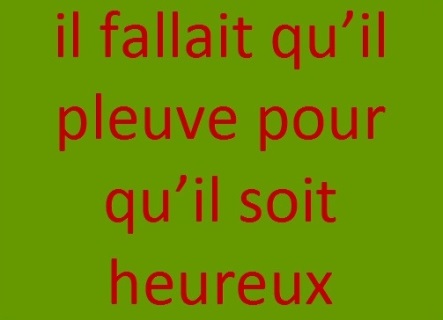 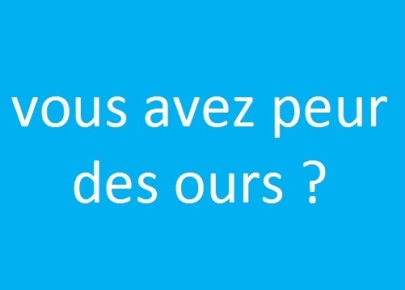 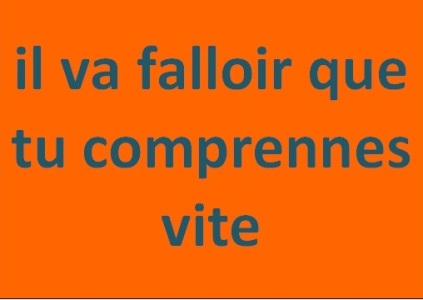 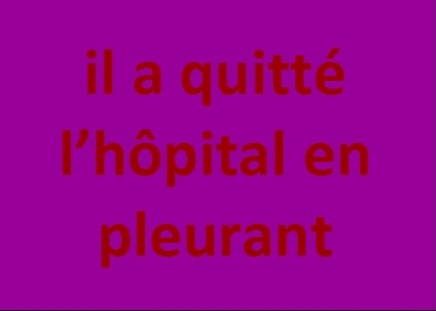 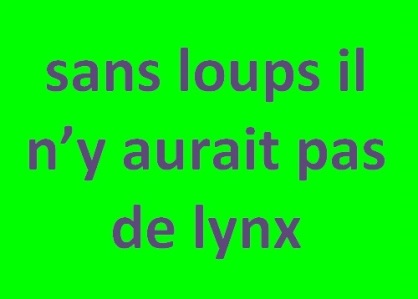 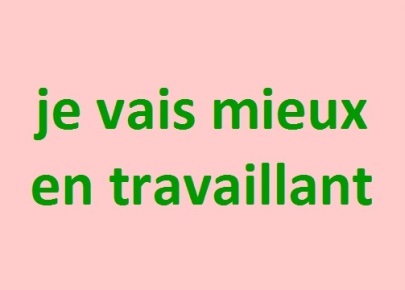 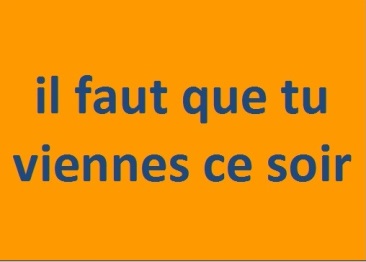 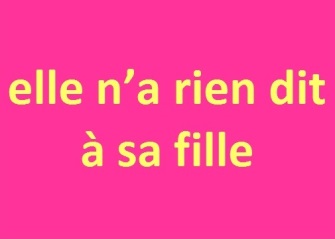 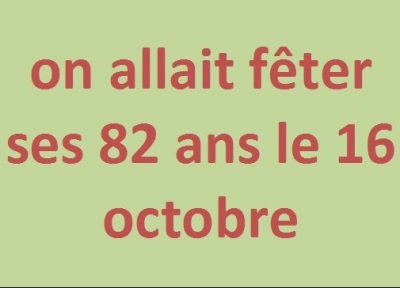 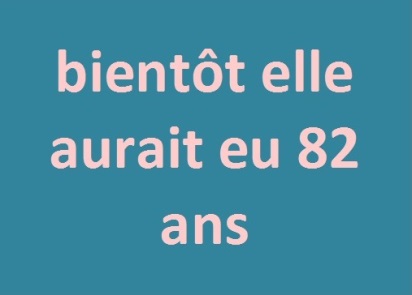 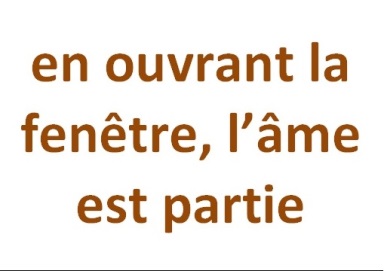 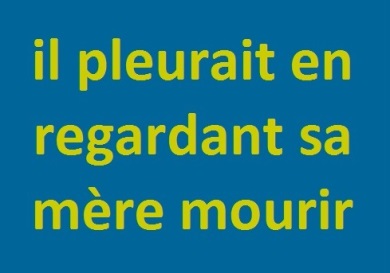 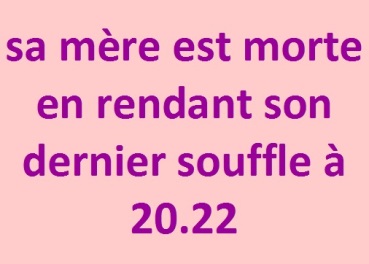 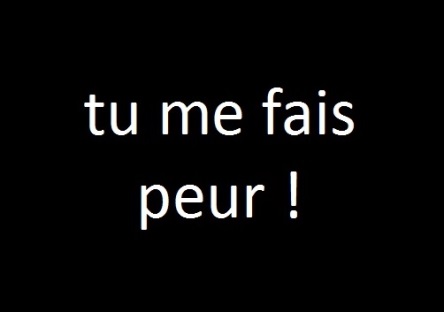 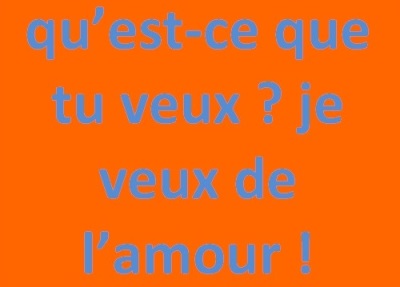 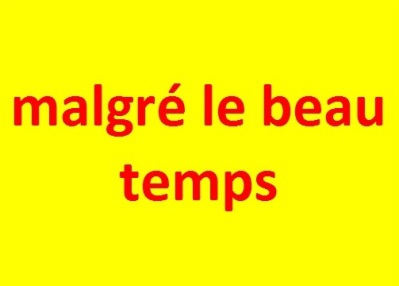 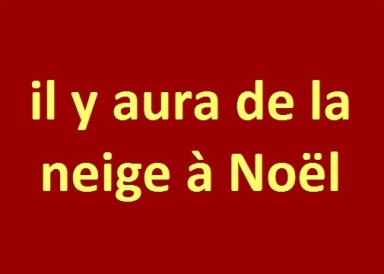 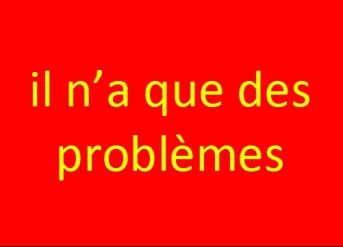 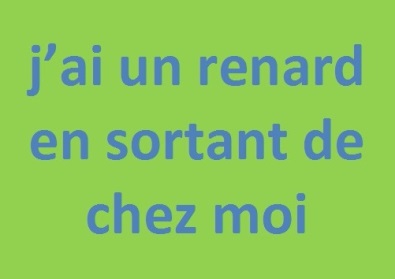 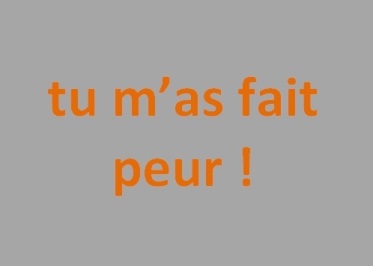 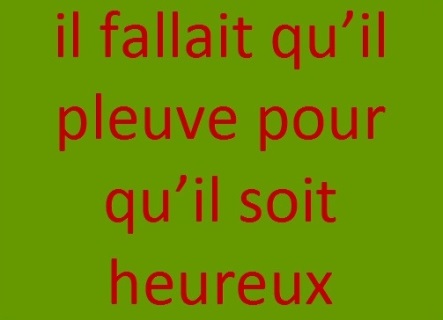 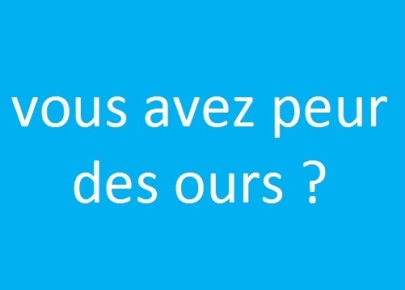 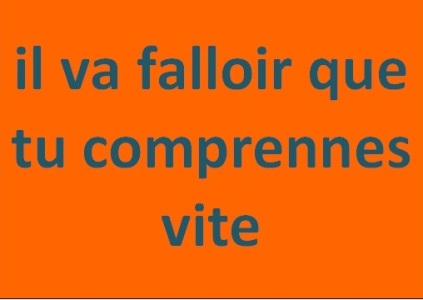 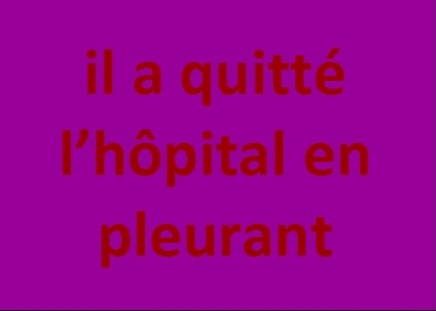 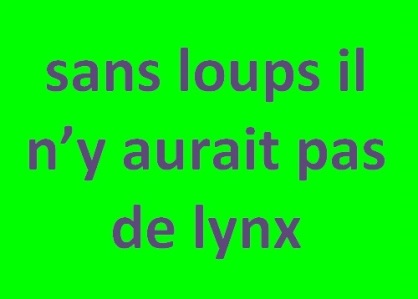 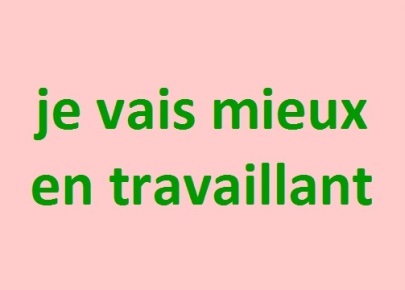 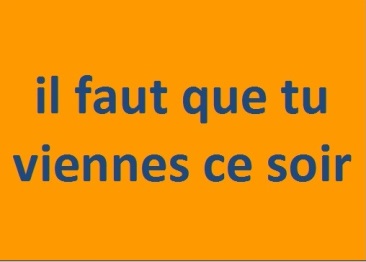 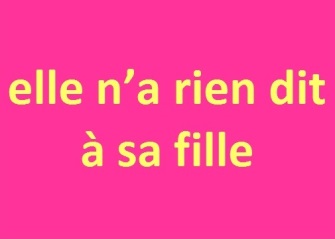 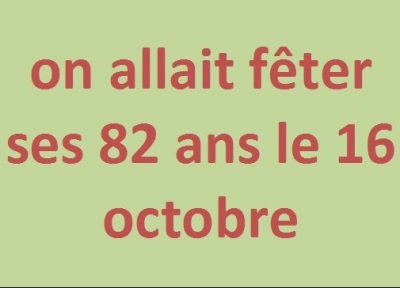 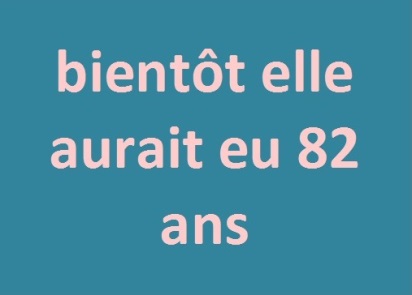 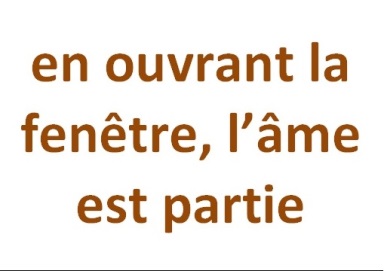 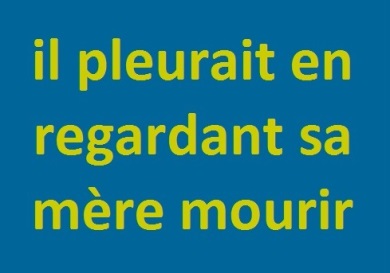 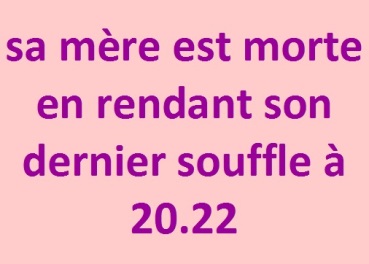 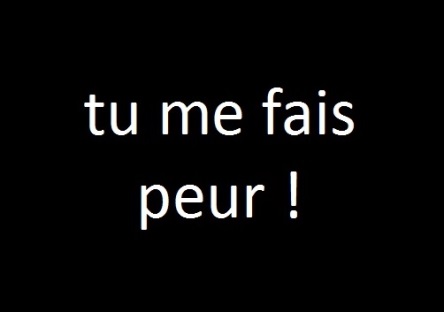 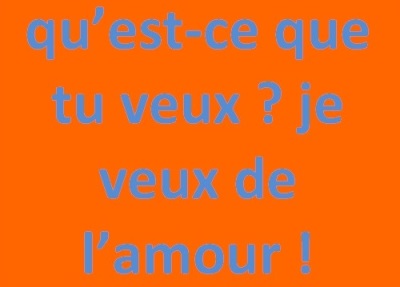 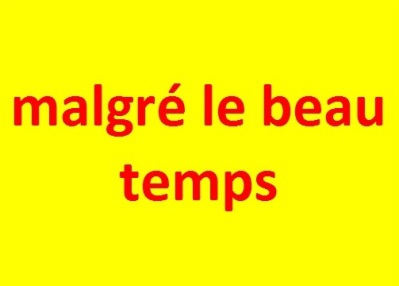 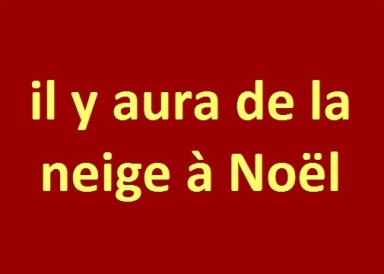 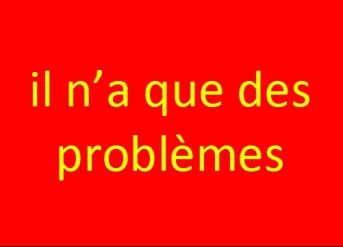 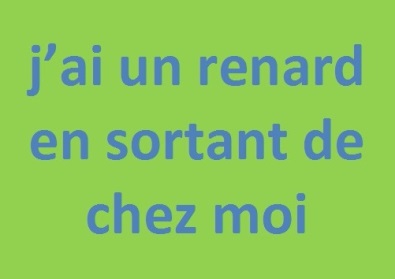 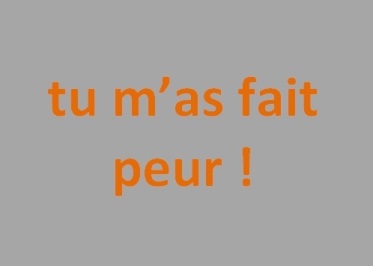 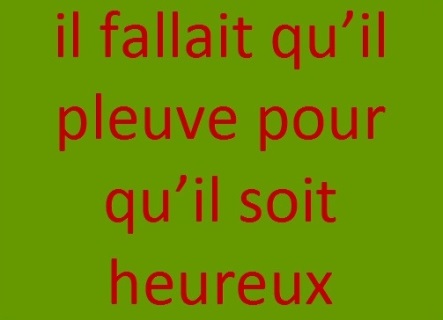 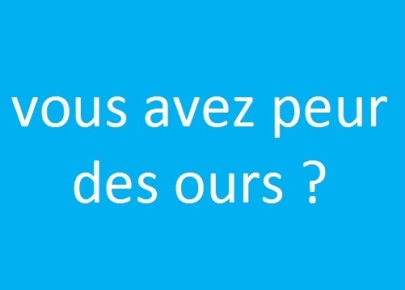 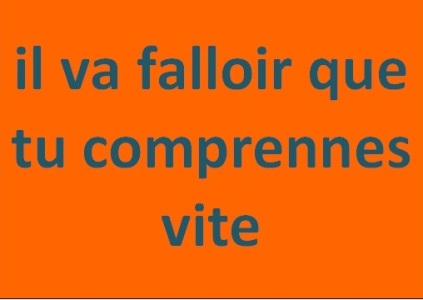 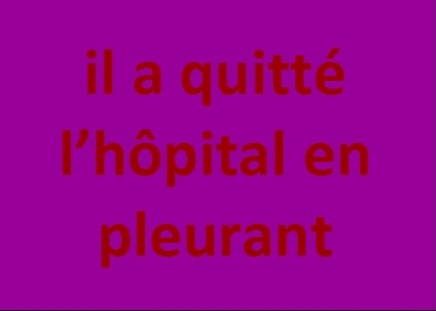 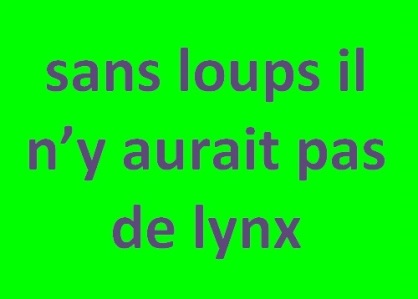 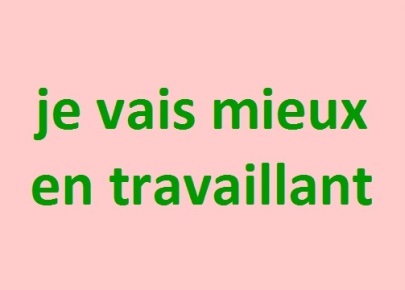 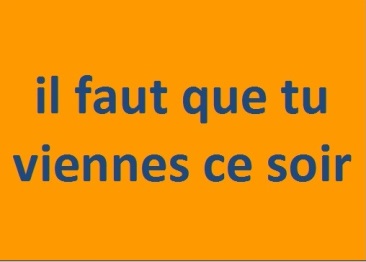 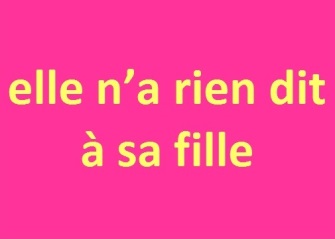 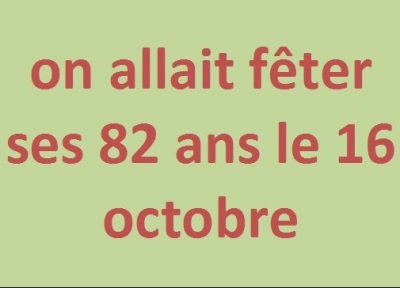 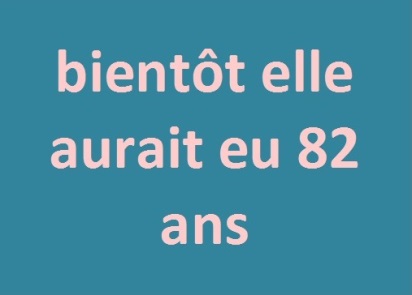 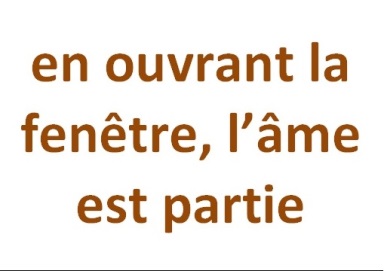 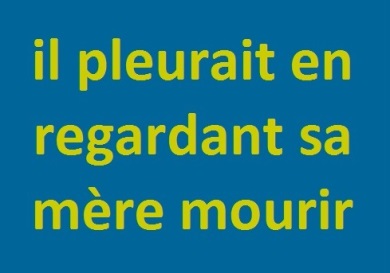 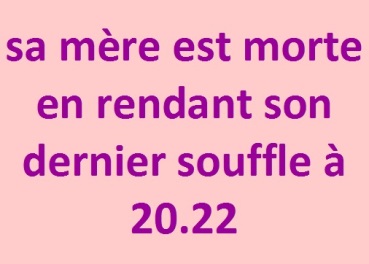 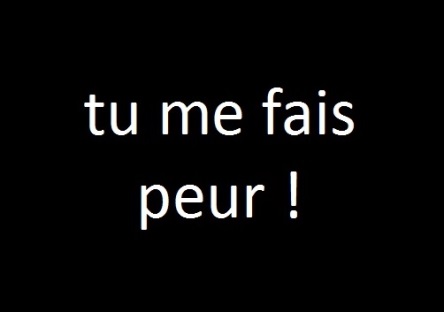 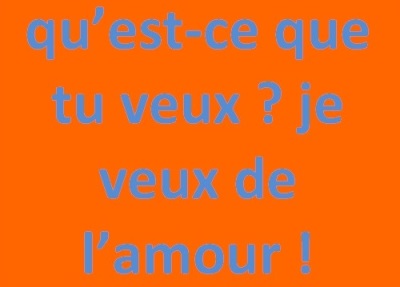 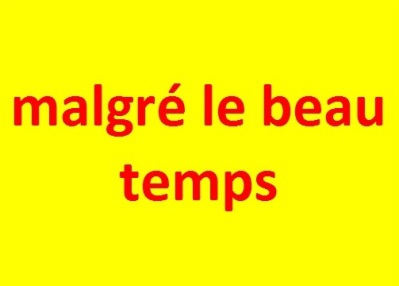 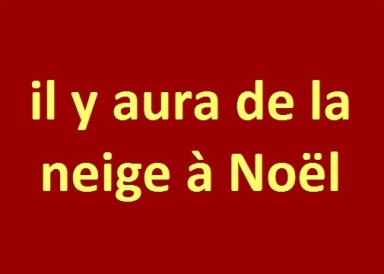 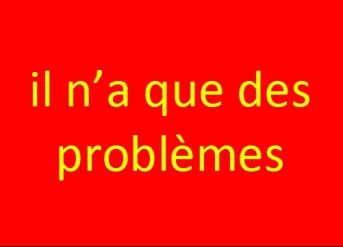 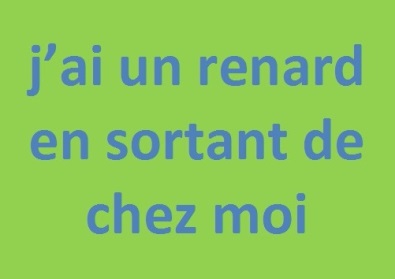 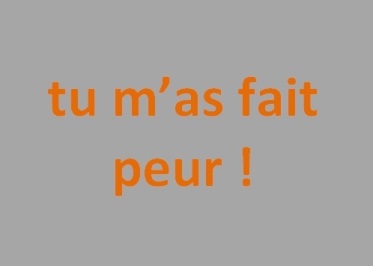 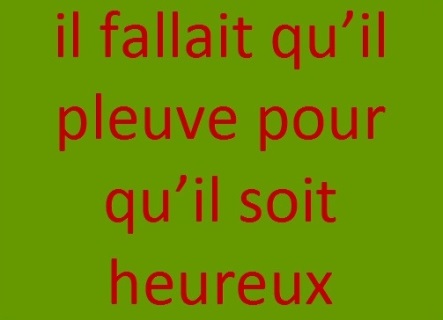 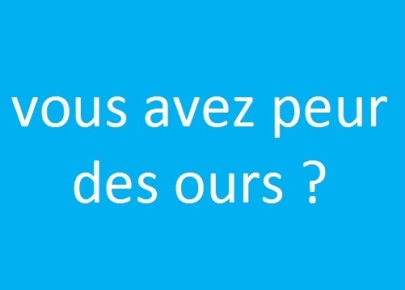 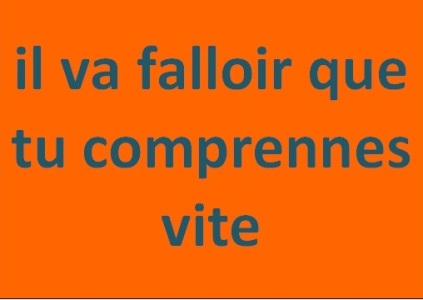 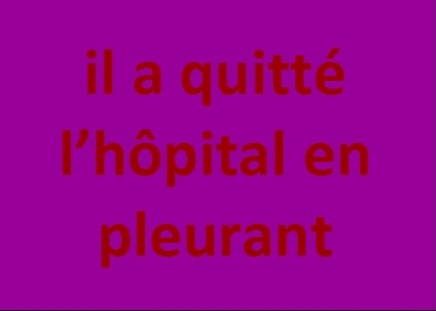 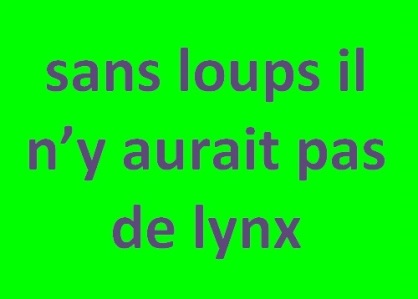 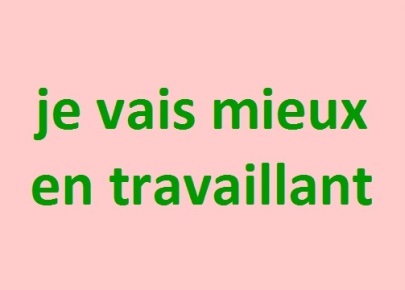 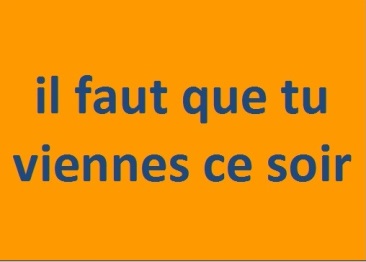 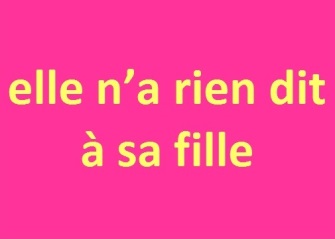 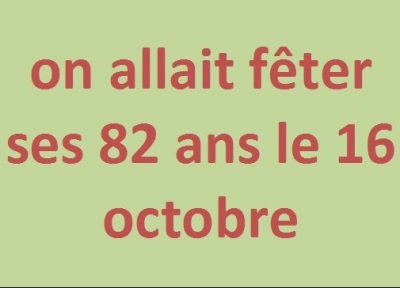 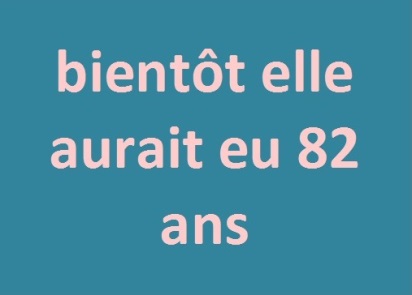 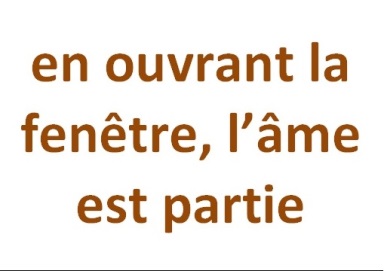 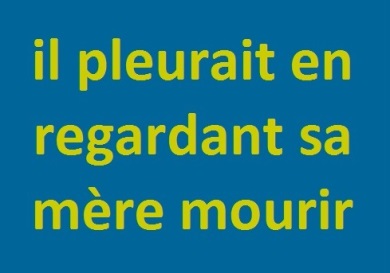 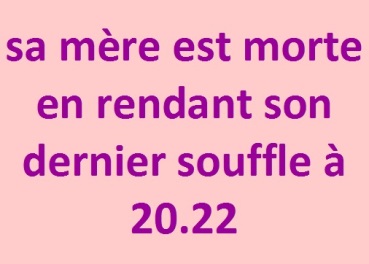 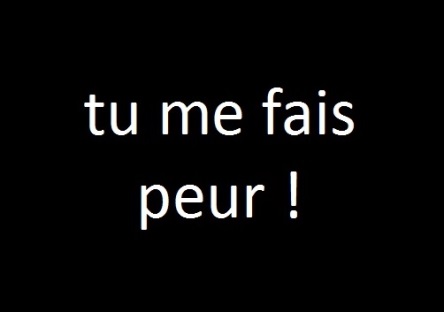 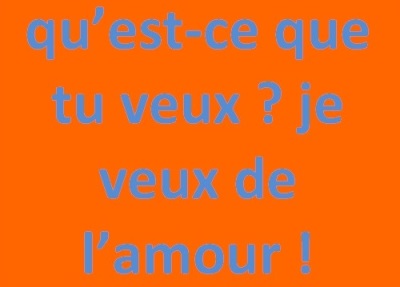 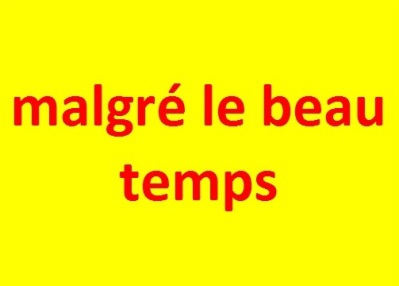 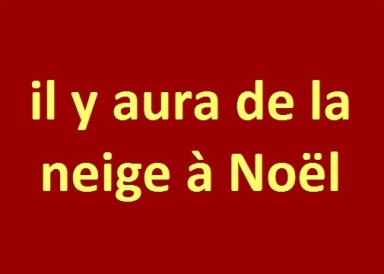 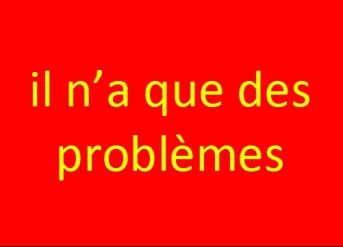 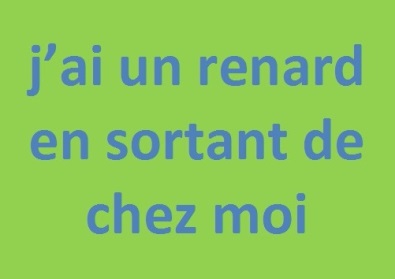 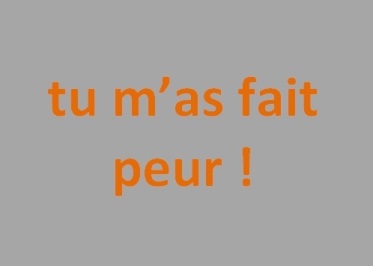 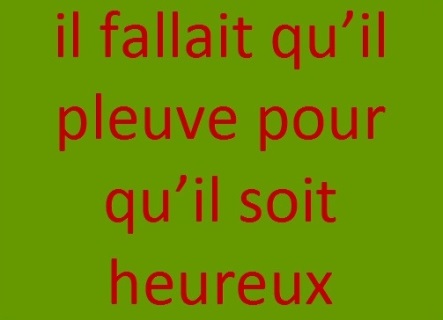 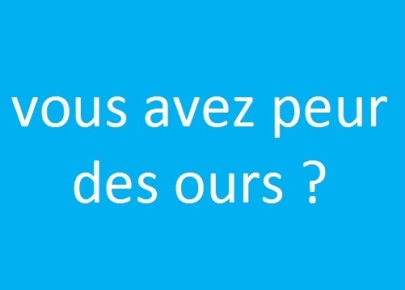 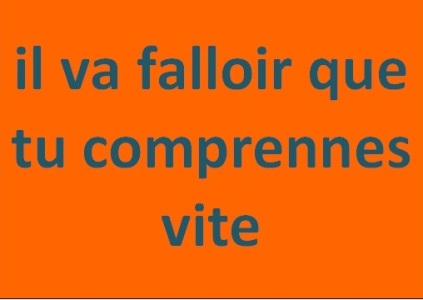 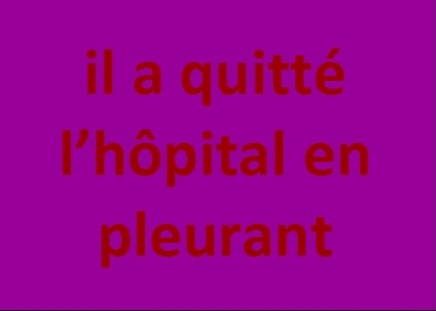 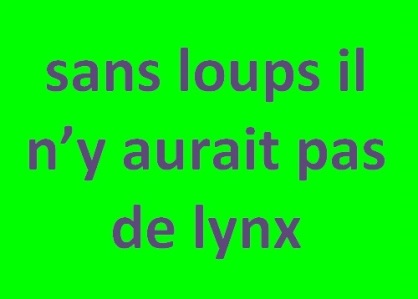 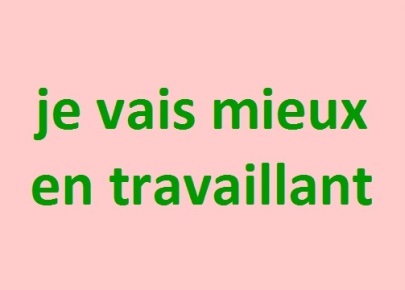 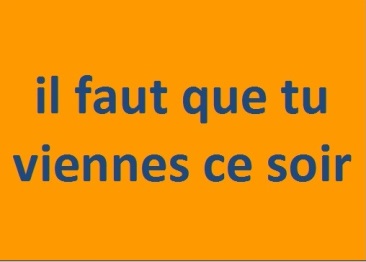 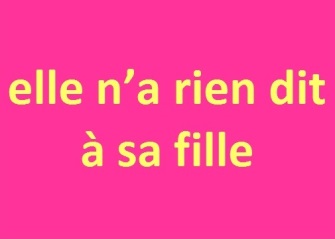 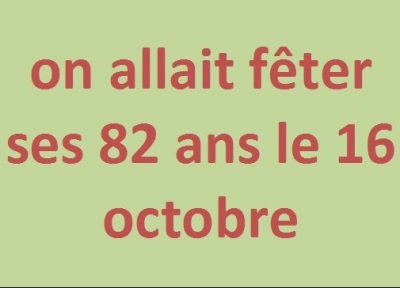 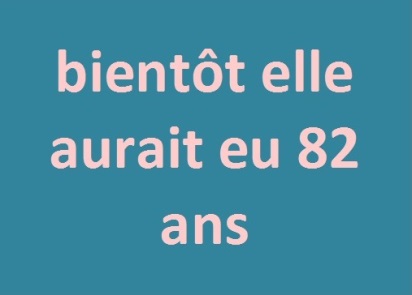 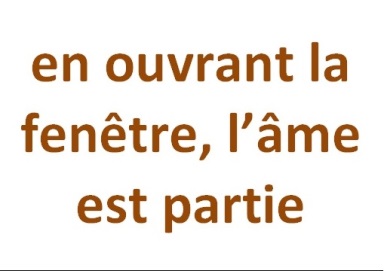 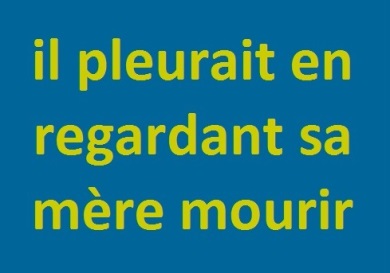 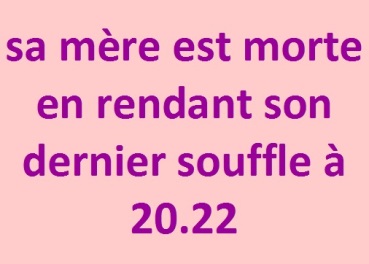 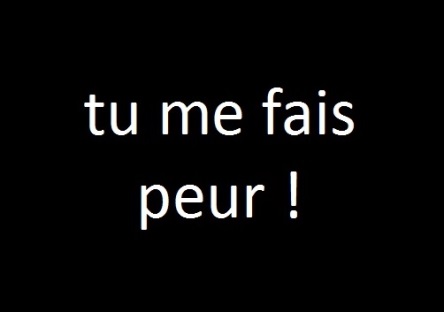 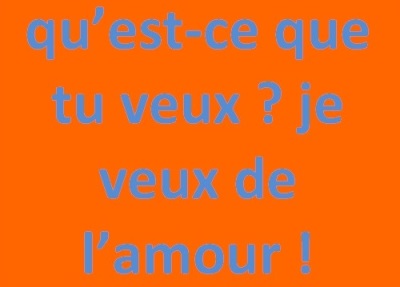 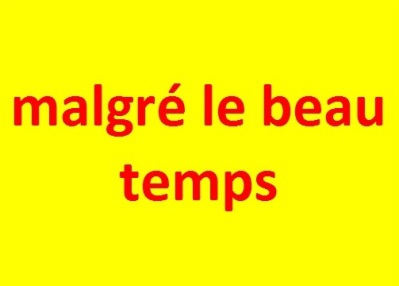 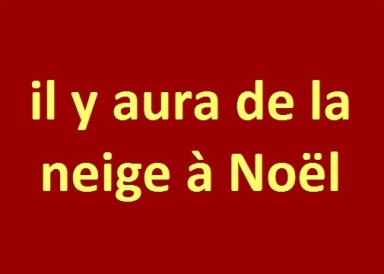 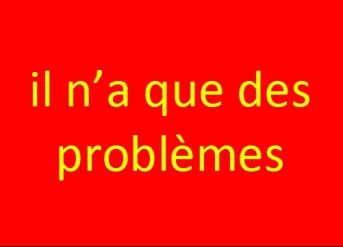 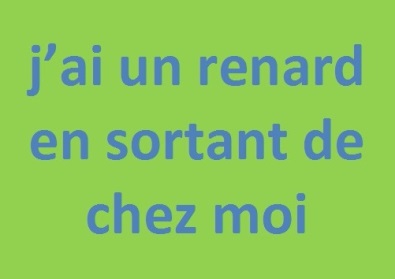 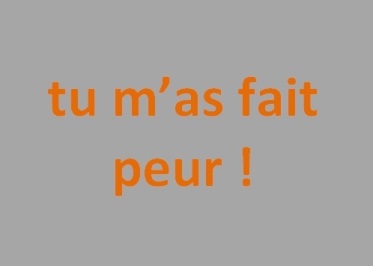 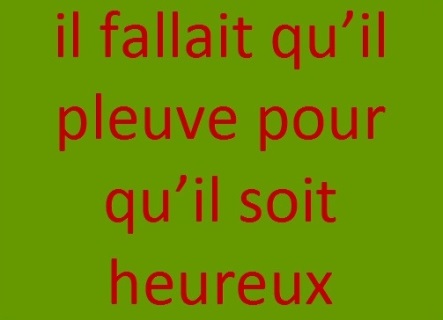 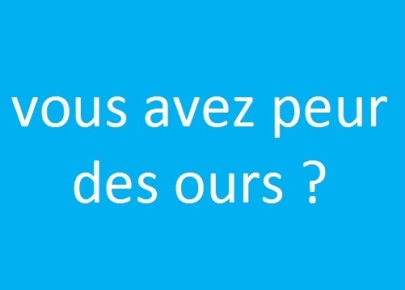 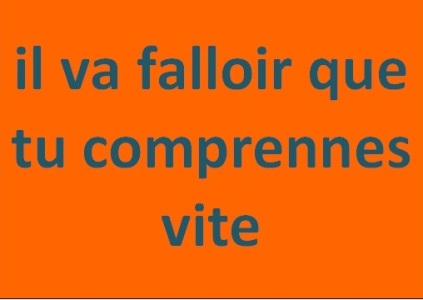 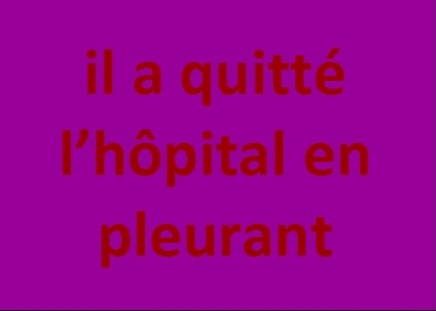 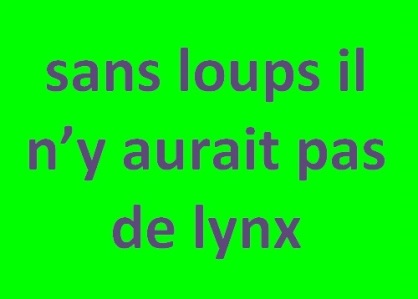 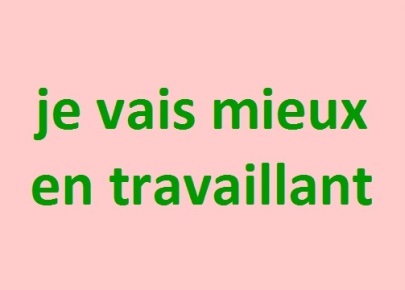 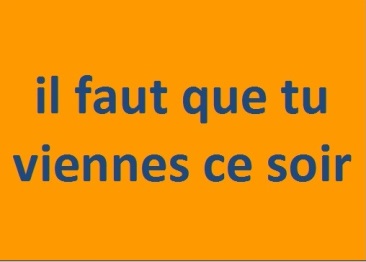 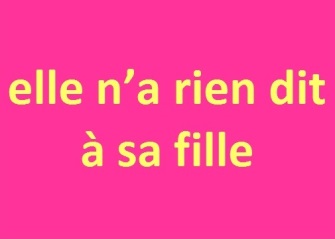 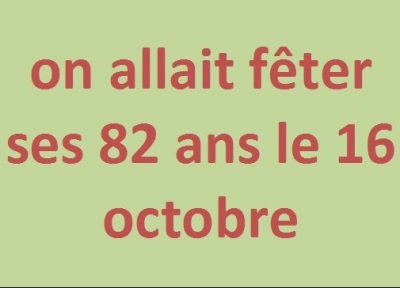 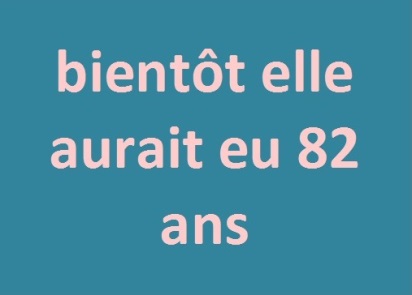 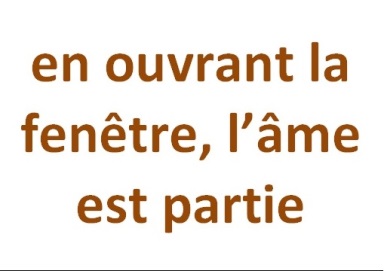 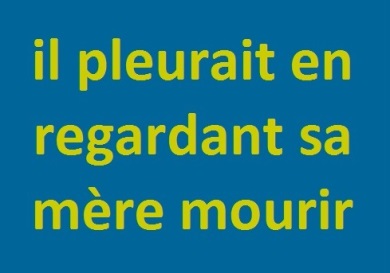 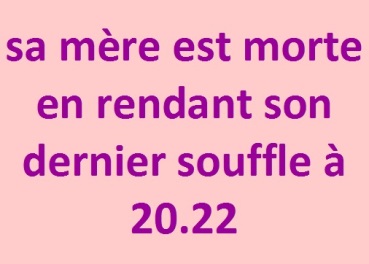 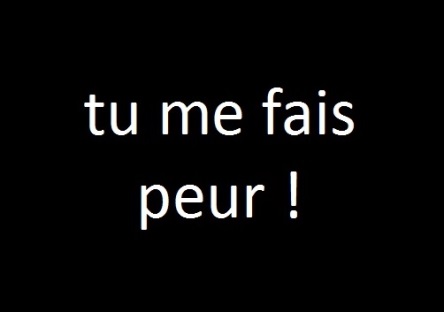 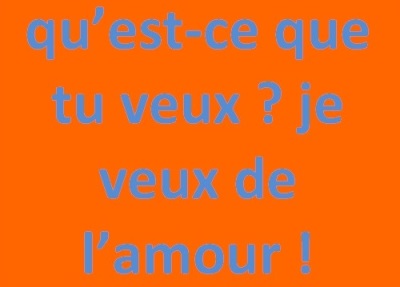 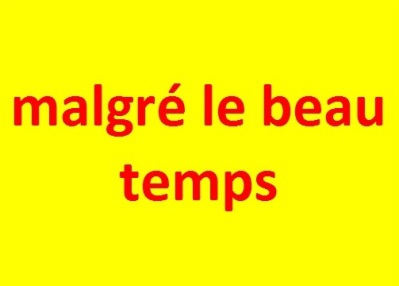 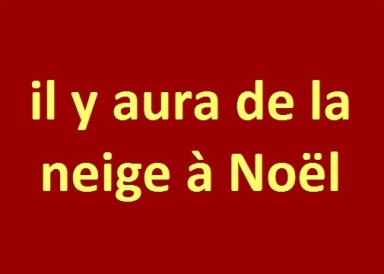 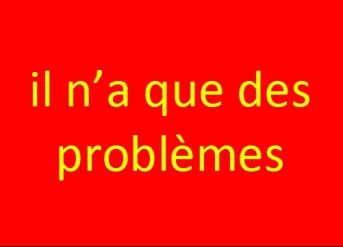 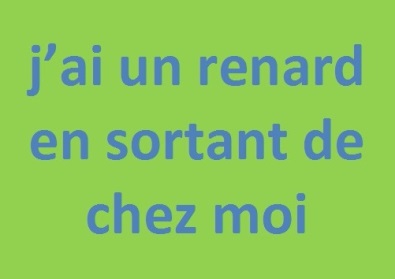 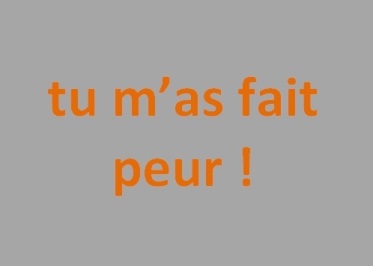 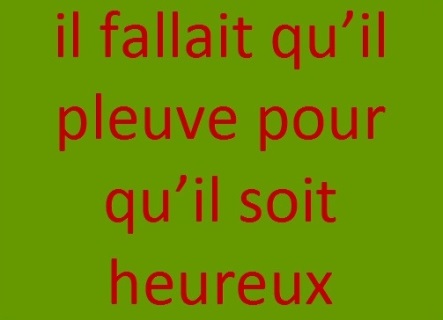 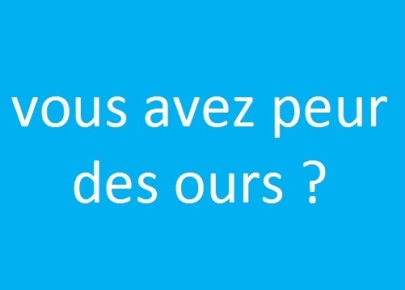 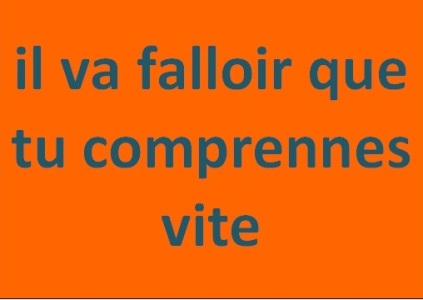 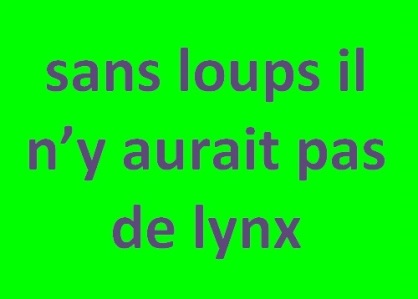 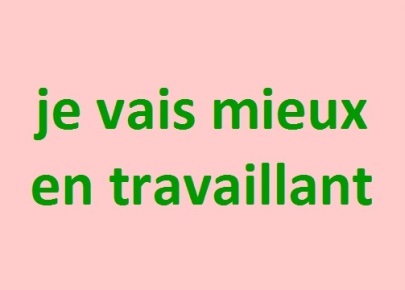 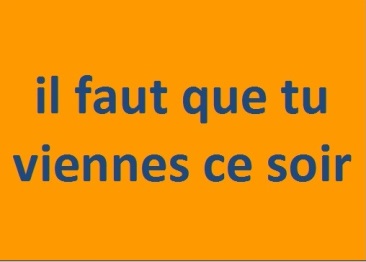 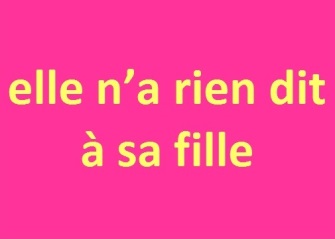 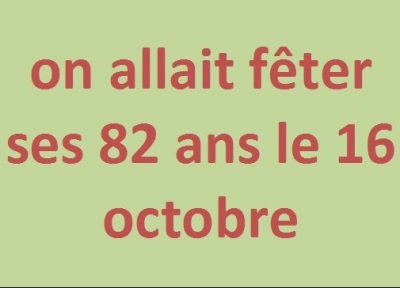 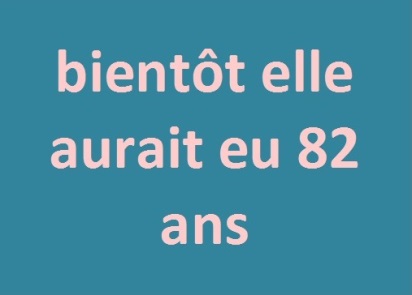 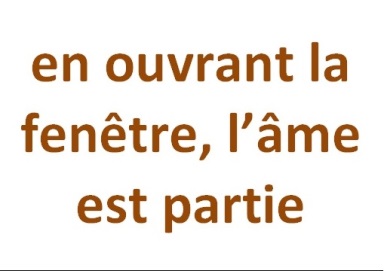 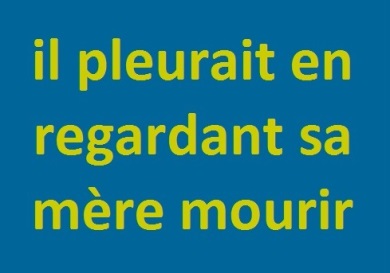 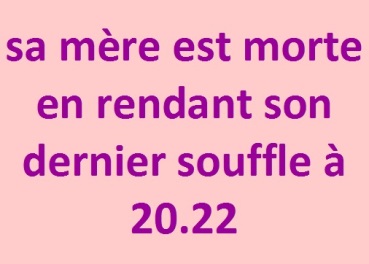 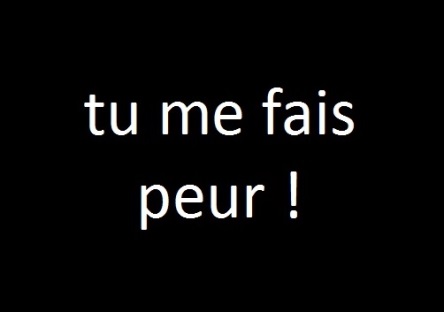 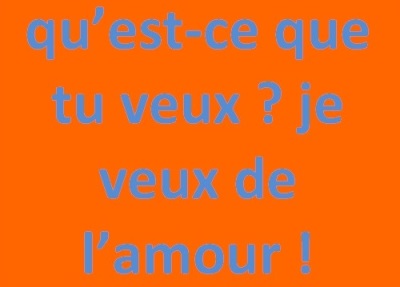 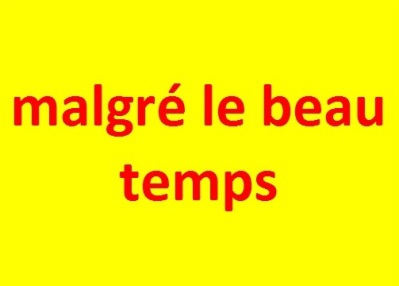 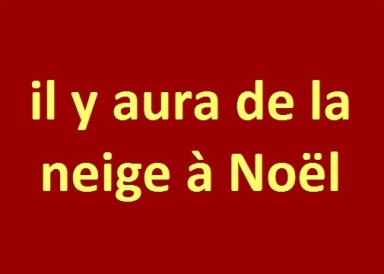 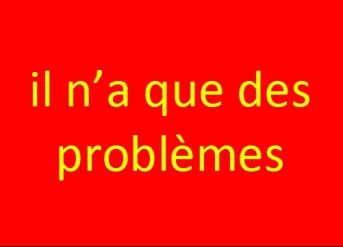 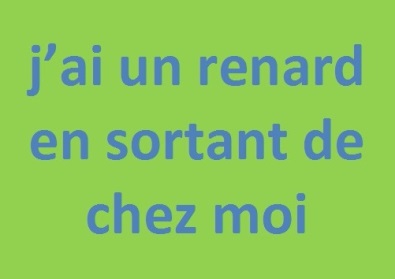 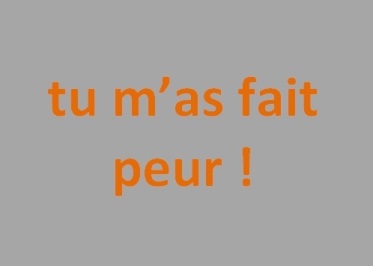 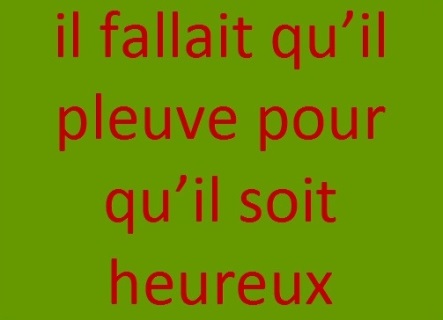 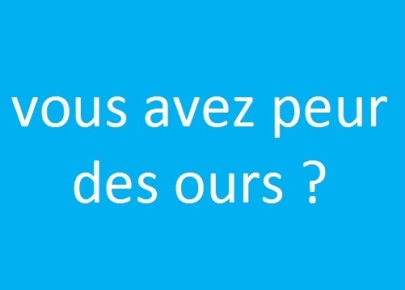 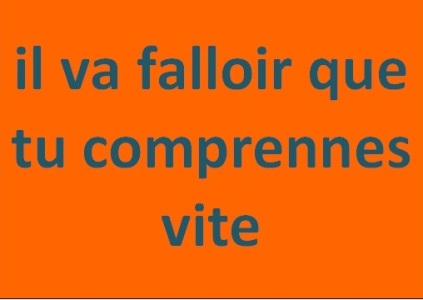 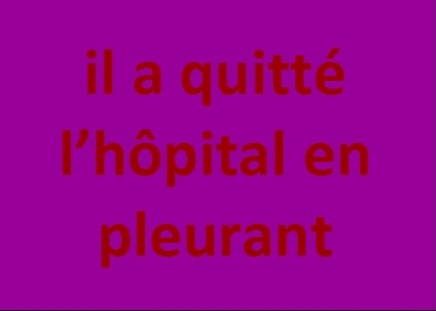 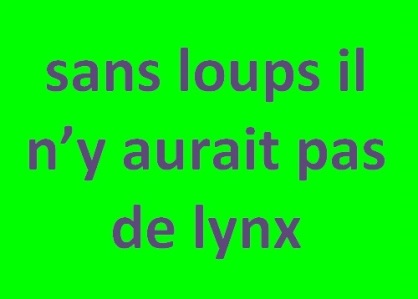 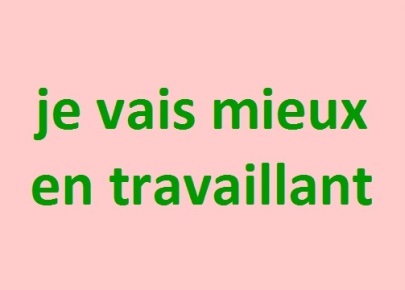 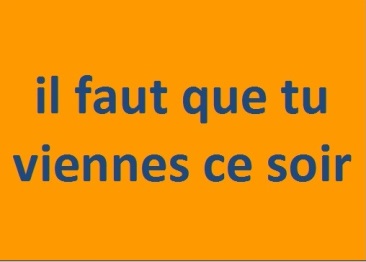 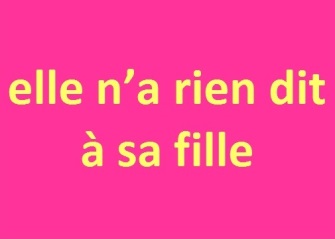